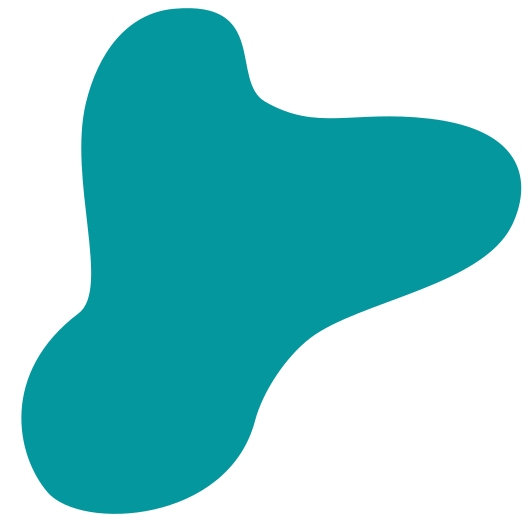 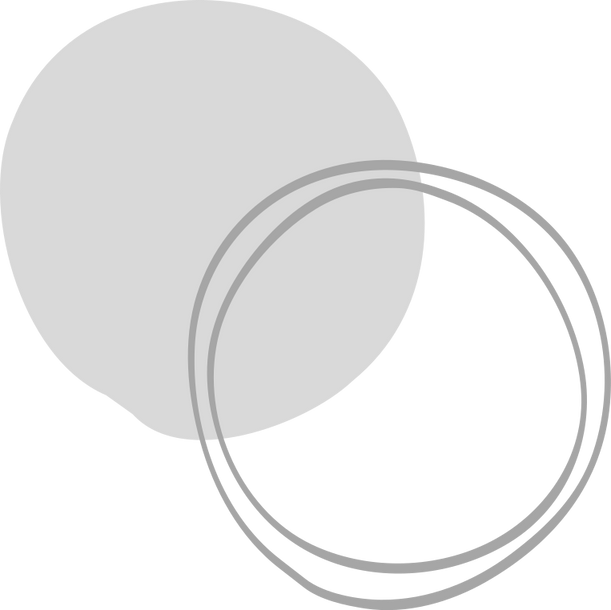 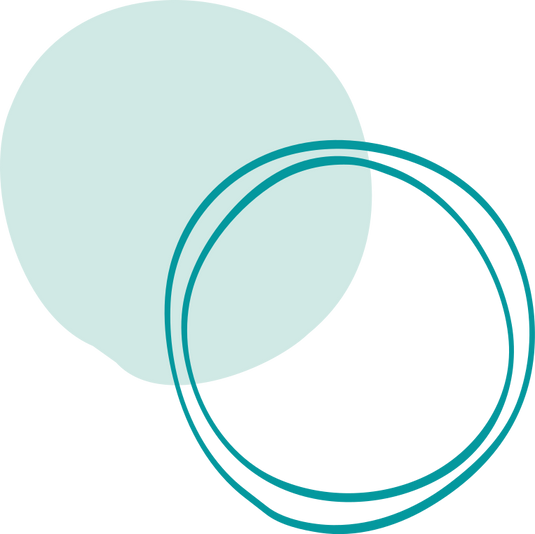 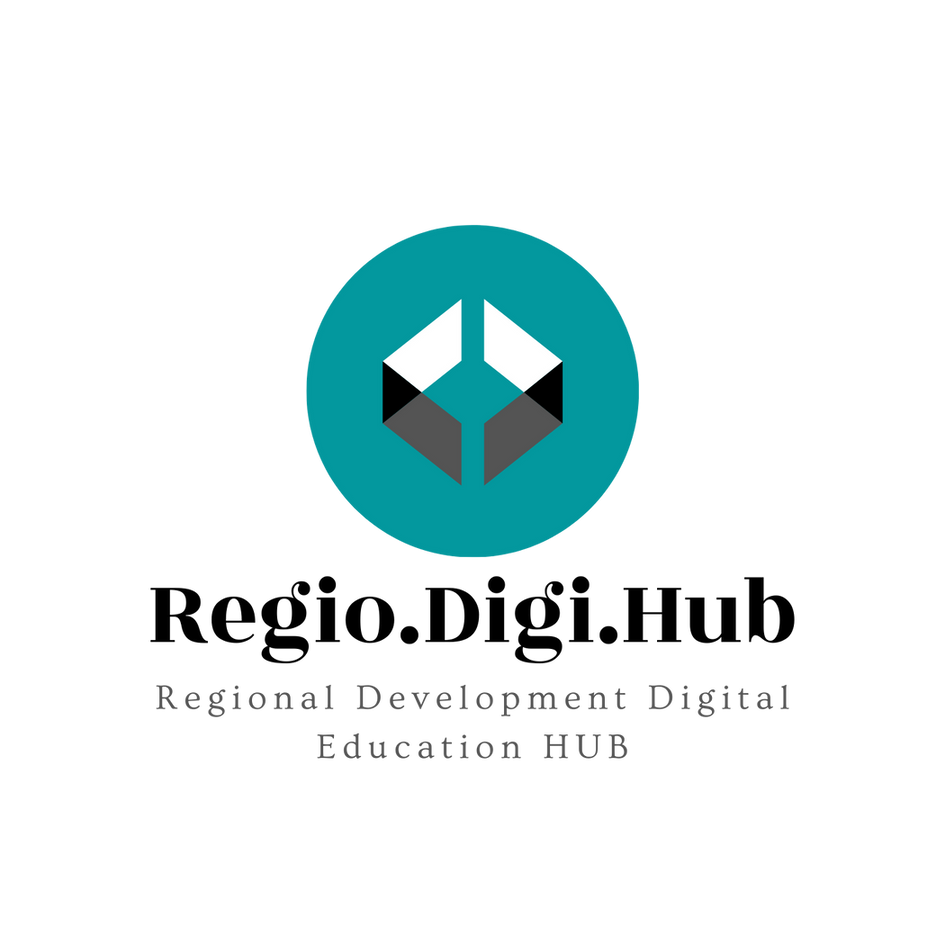 Подпомагане на регионалното развитие чрез изграждане на капацитета на програмата за професионално образование и обучение ПОО
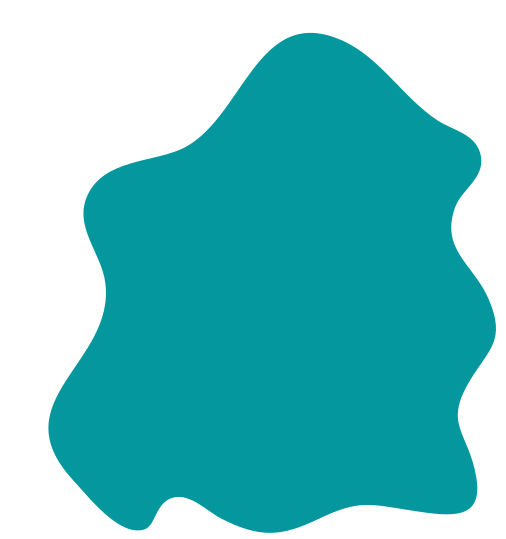 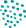 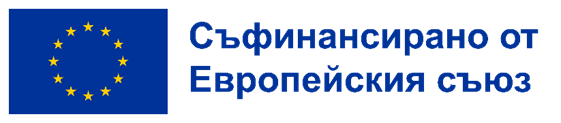 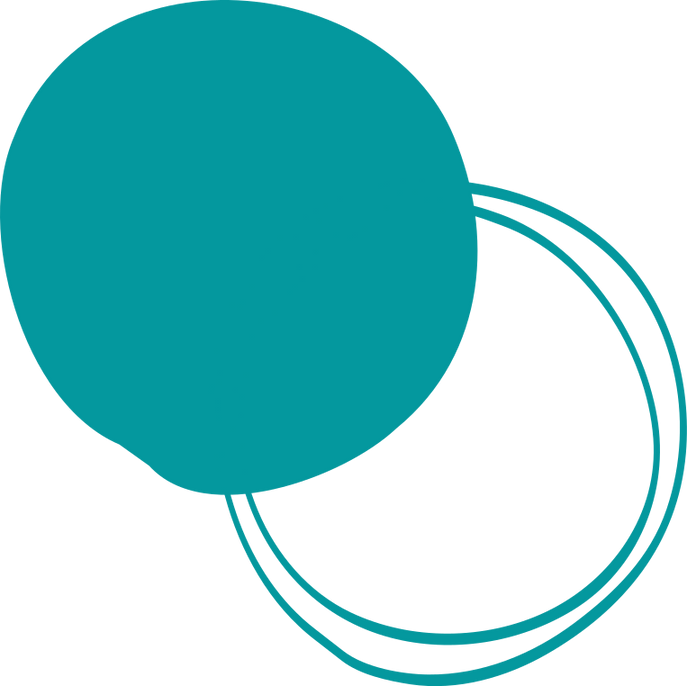 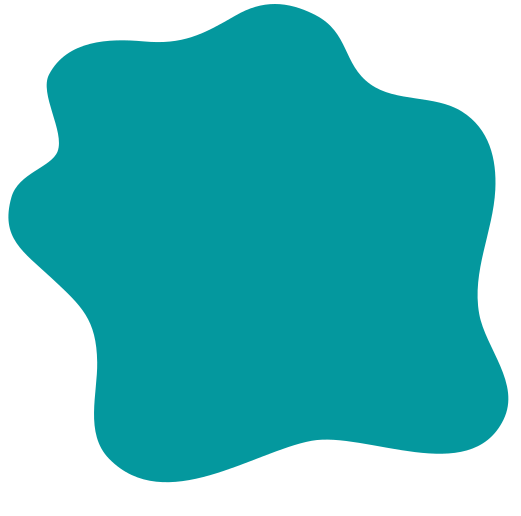 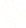 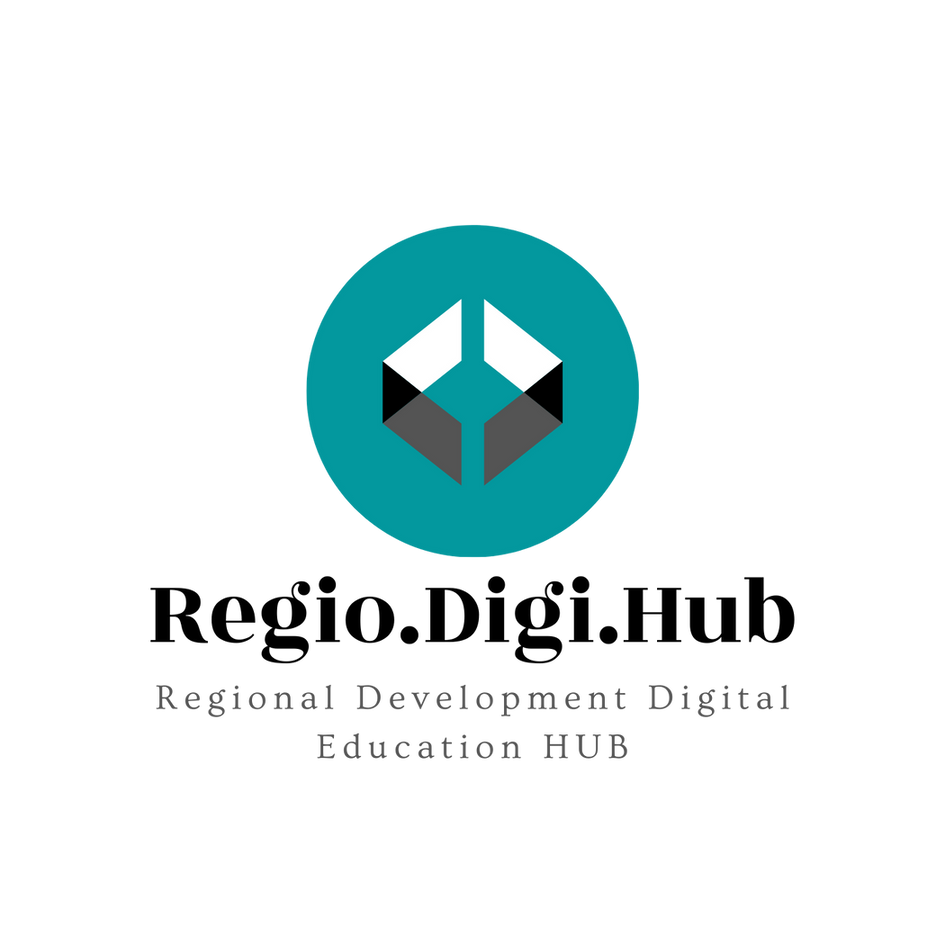 Зелена стратегия: кръгова икономика и нисковъглеродни технологии
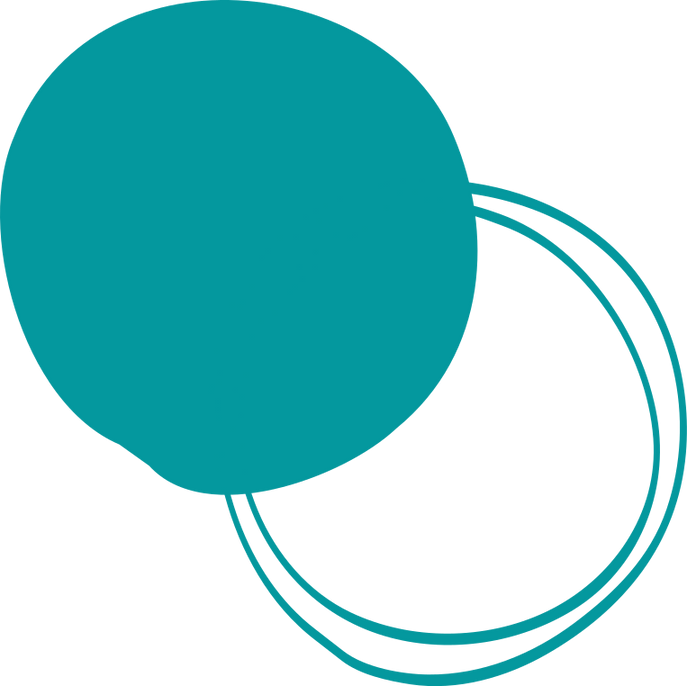 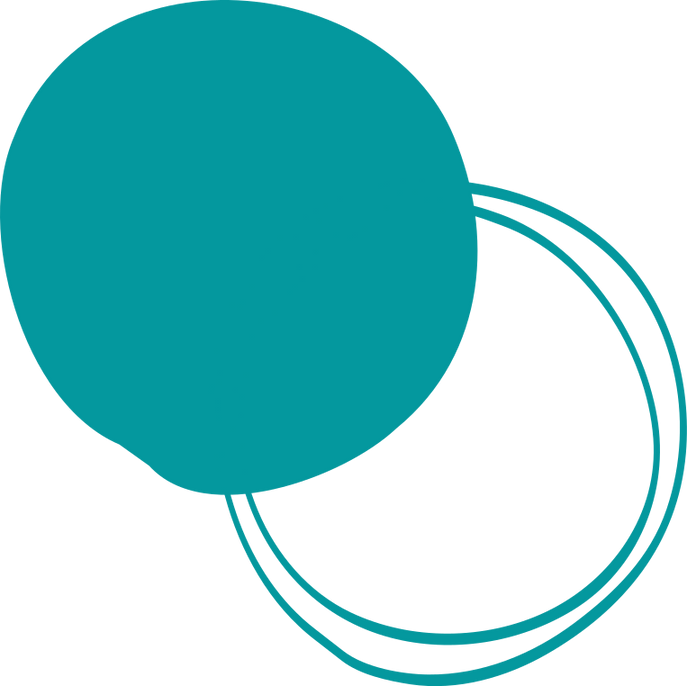 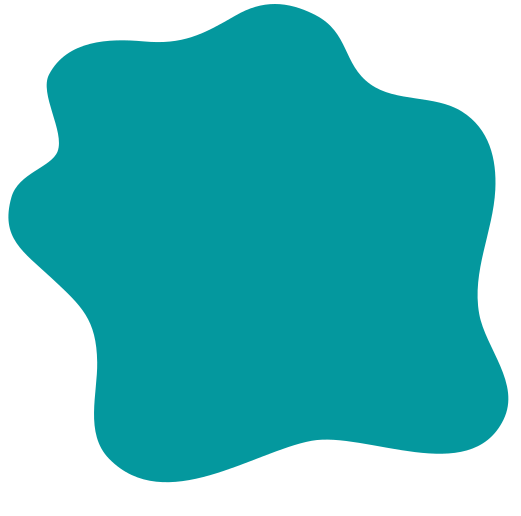 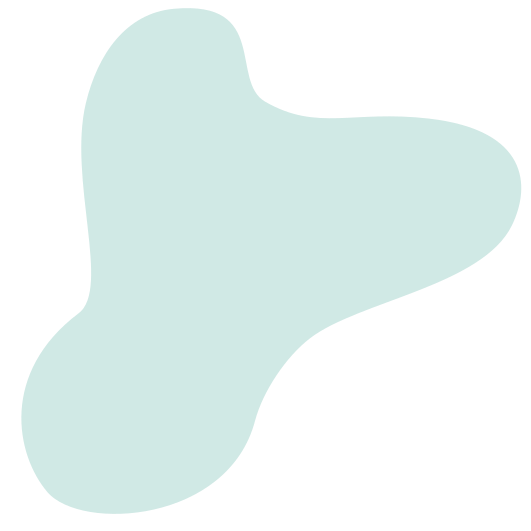 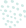 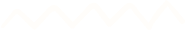 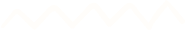 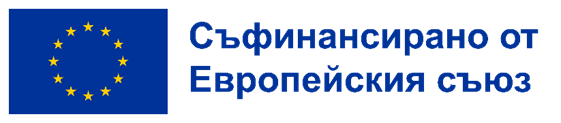 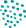 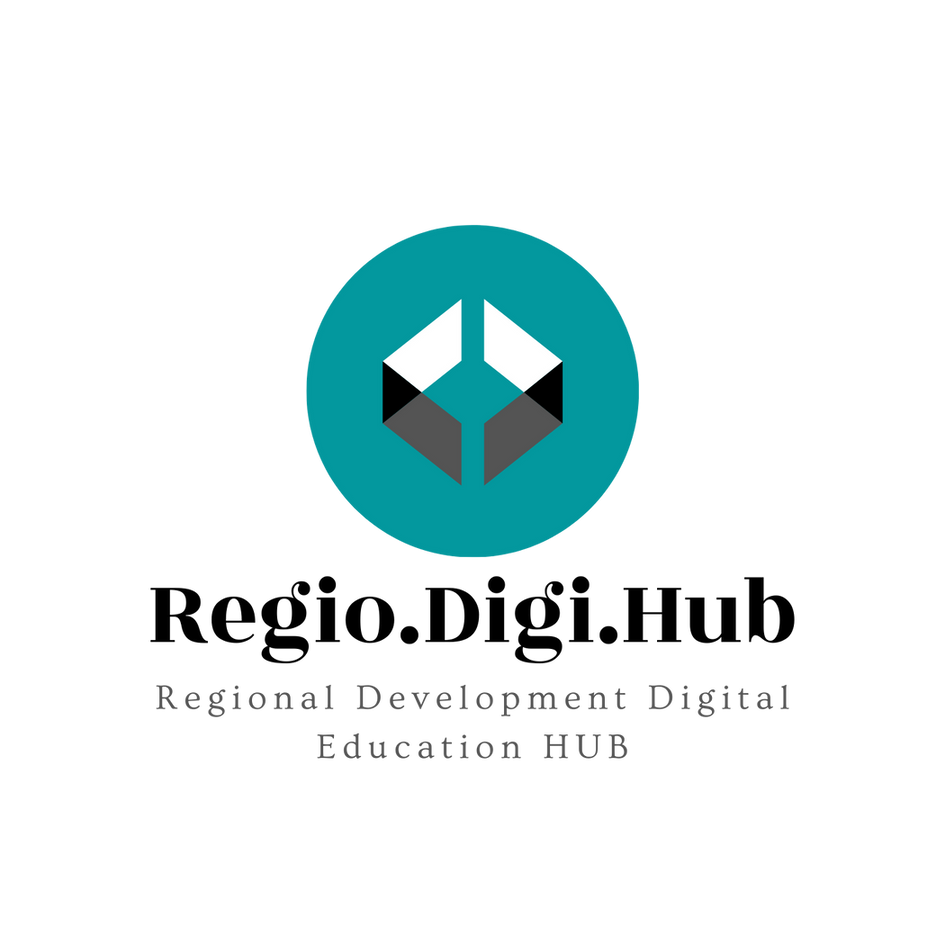 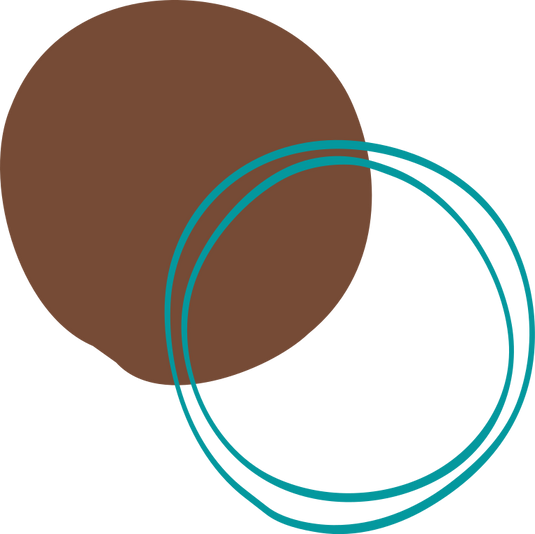 Подкрепата на Европейската Комисия за създаването на тази публикация, не представлява одобрение на съдържанието, което отразява само гледните точки на авторите, и Комисията не може да бъде държана отговорна за каквото и да е използване на информацията, съдържаща се в нея. 

Проект Nº: 2021-1-RO01-KA220-VET-000028118
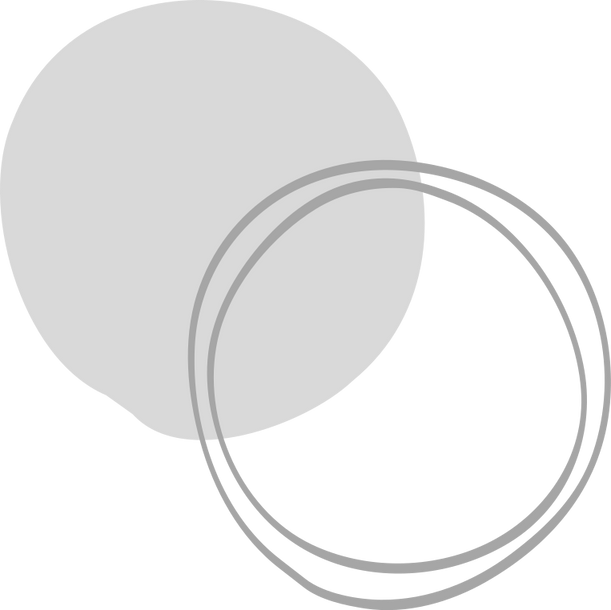 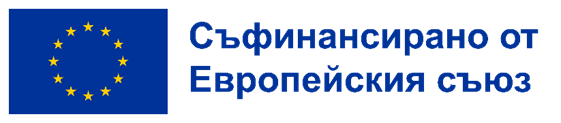 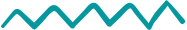 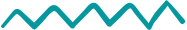 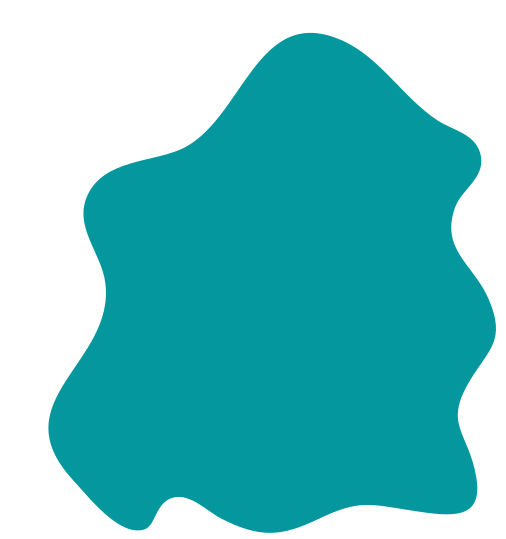 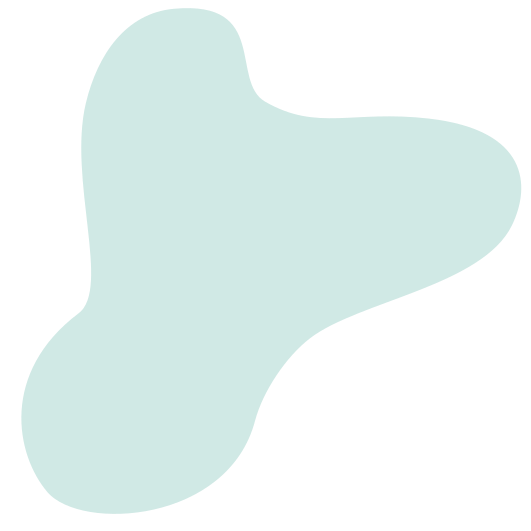 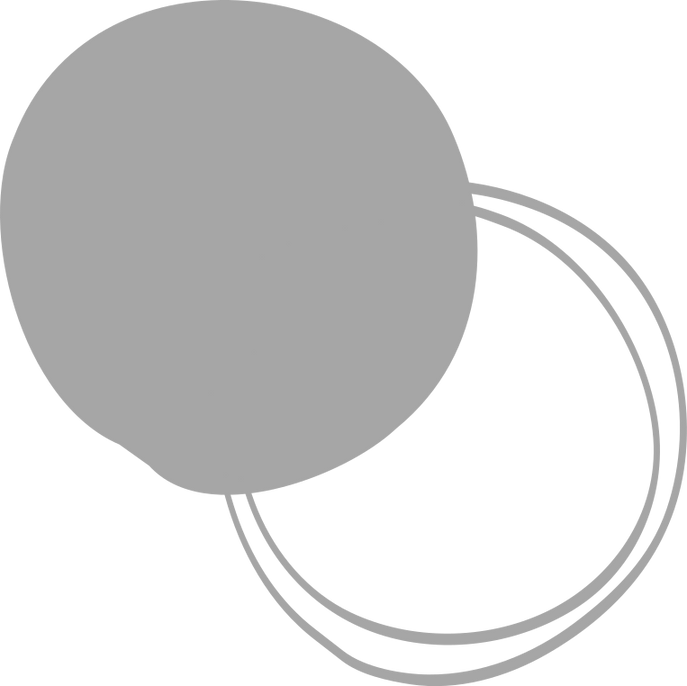 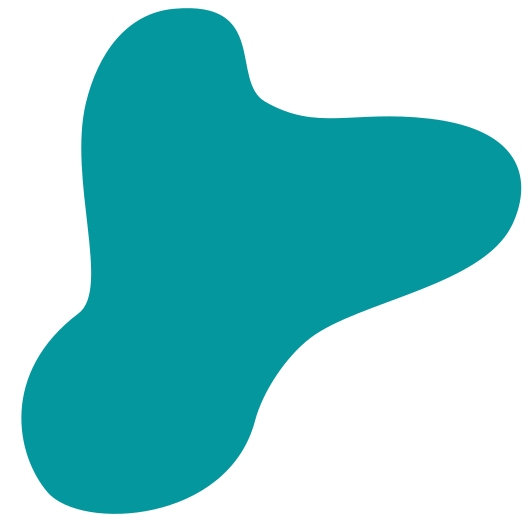 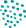 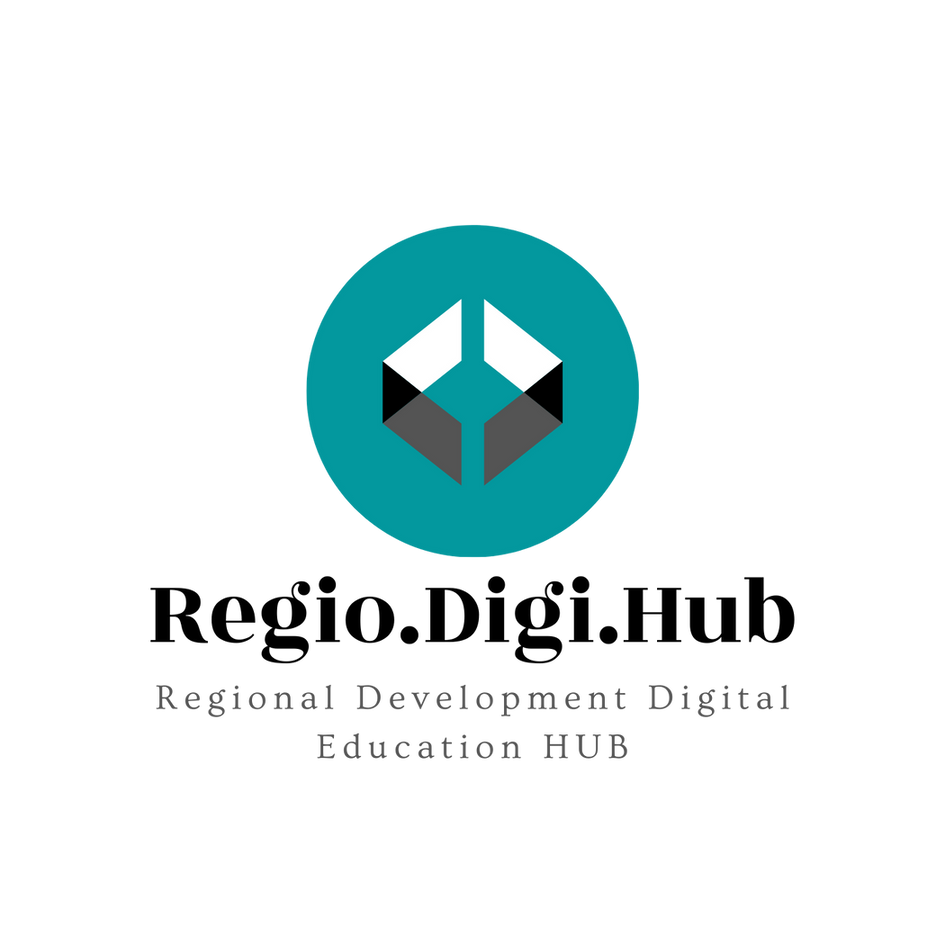 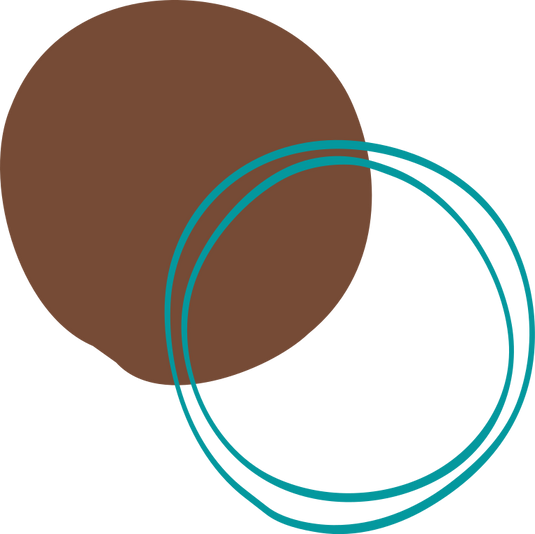 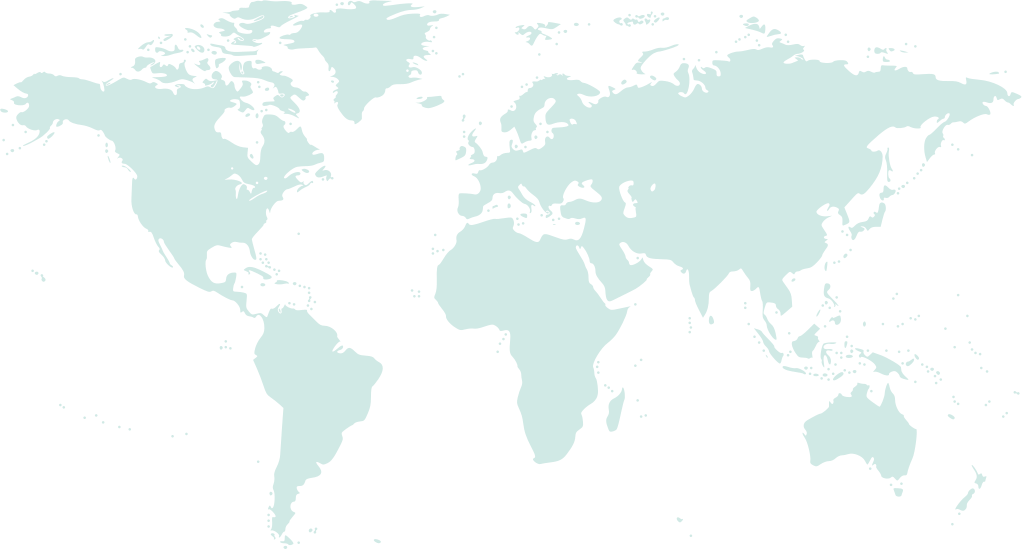 Консорциум
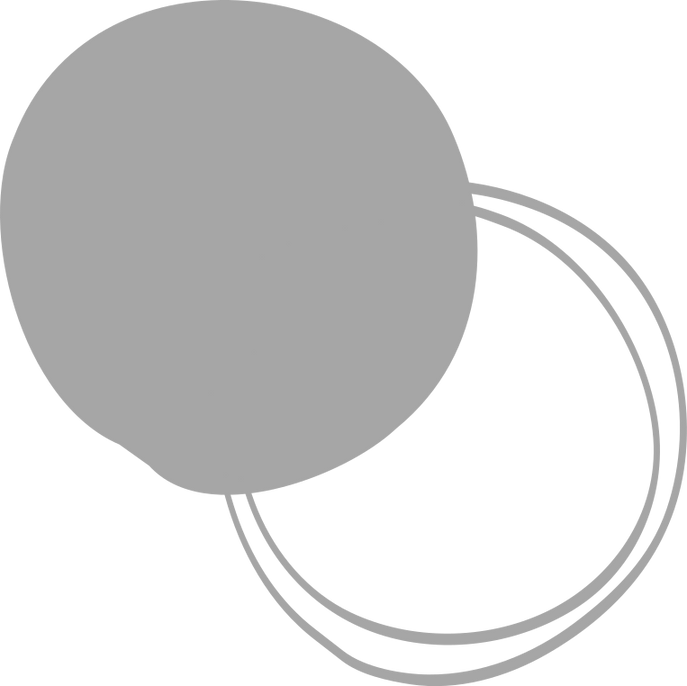 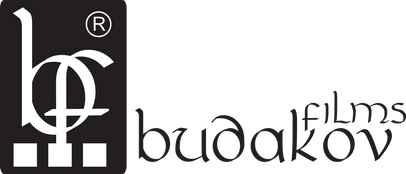 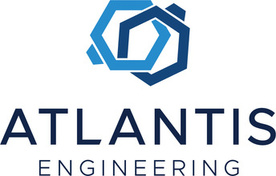 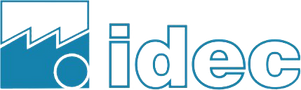 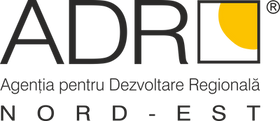 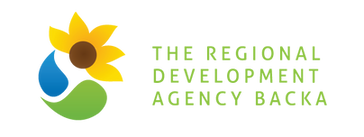 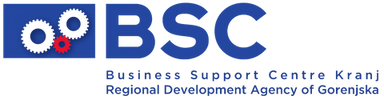 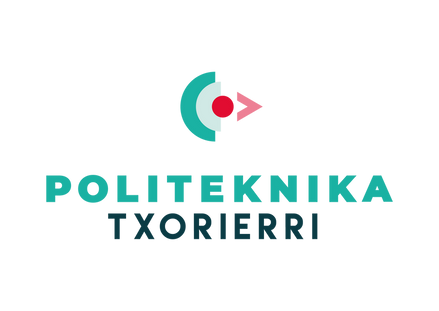 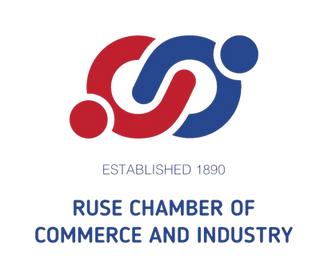 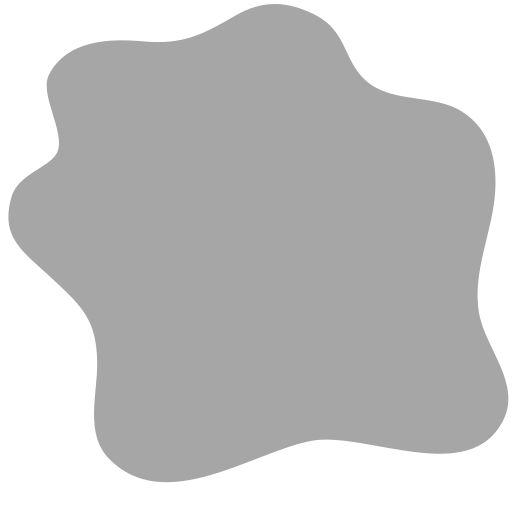 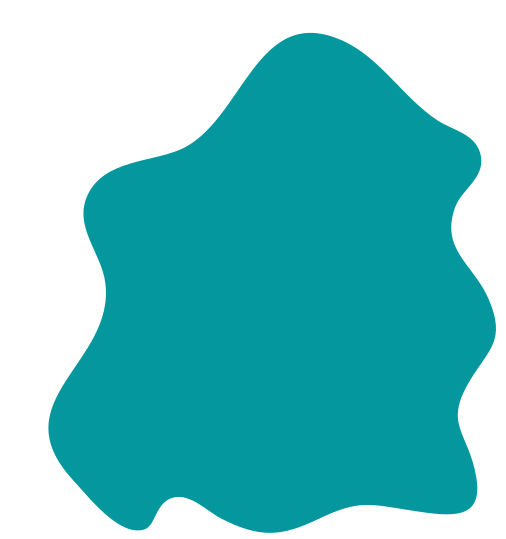 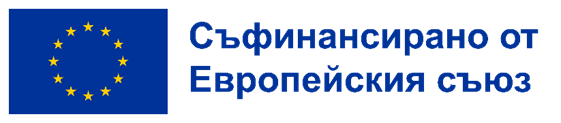 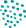 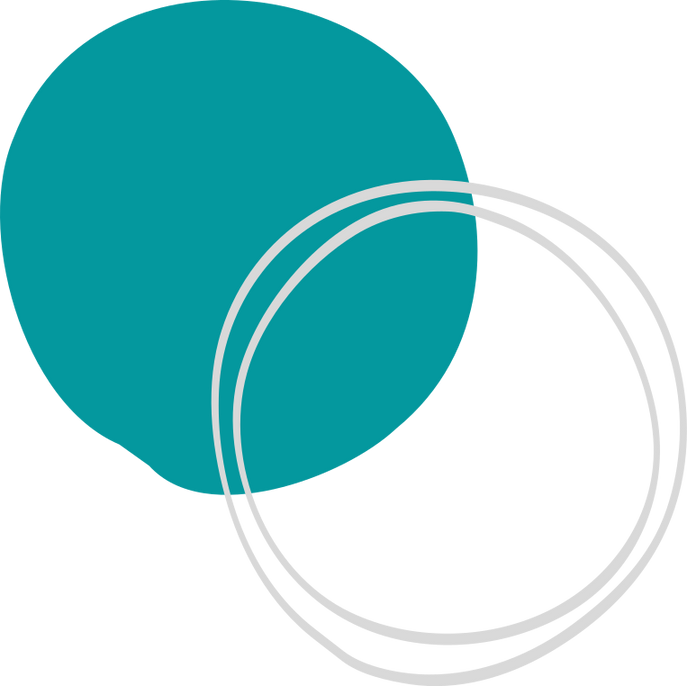 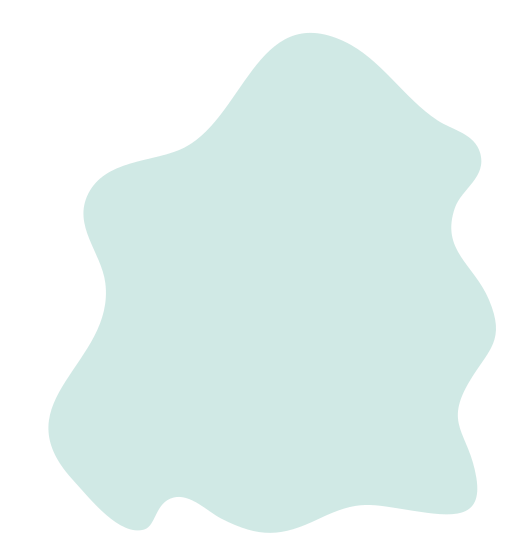 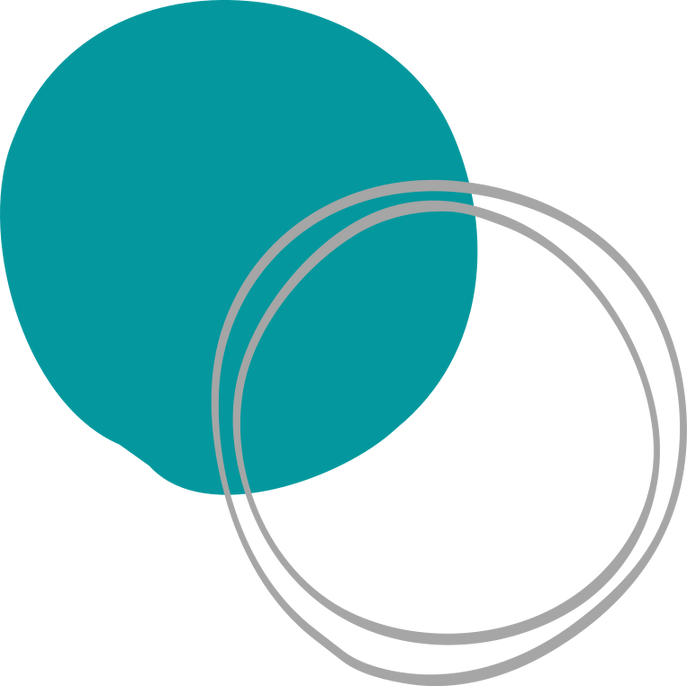 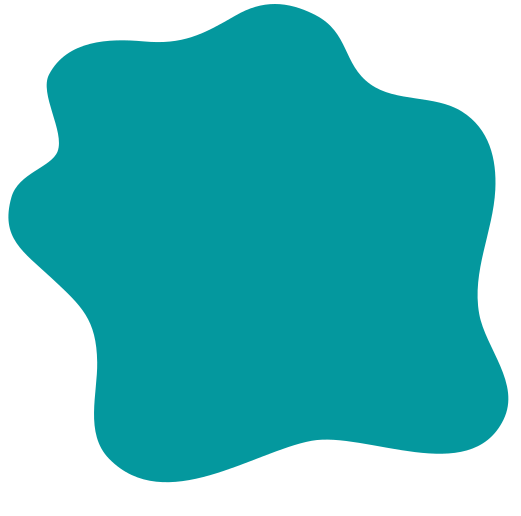 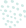 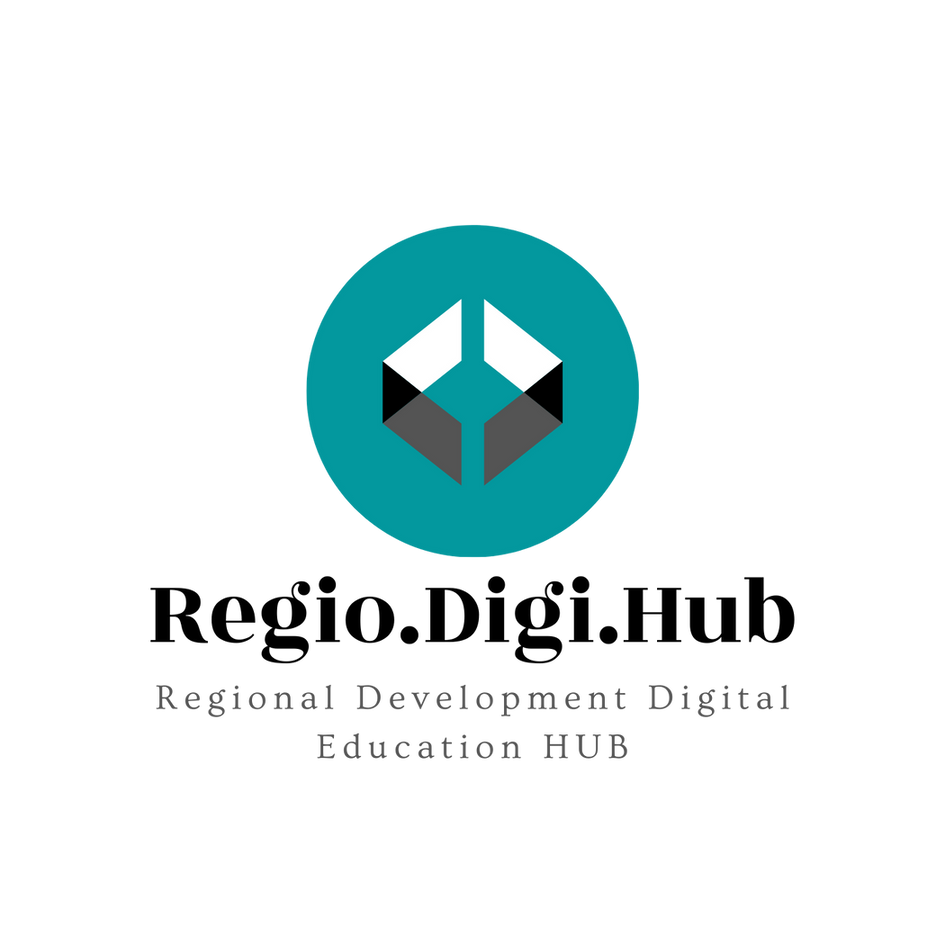 Зелената стратегия
01
02
Кръговата икономика
03
Нисковъглеродни технологии
04
Съдържание
Нисковъглеродна икономика
05
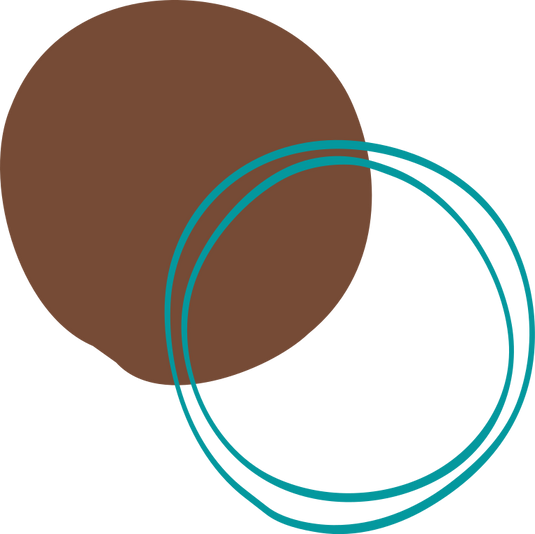 Зелената сделка в действие
06
Науката говори
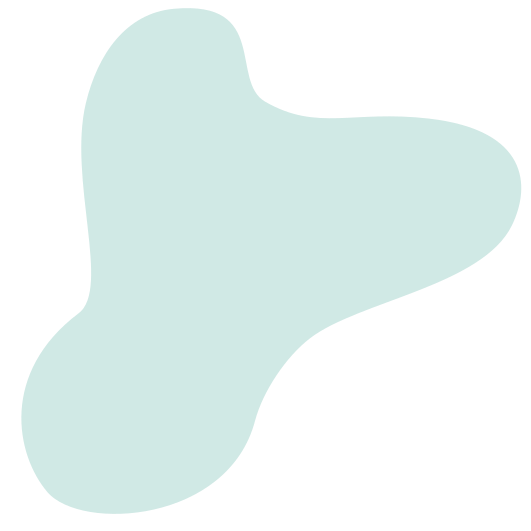 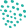 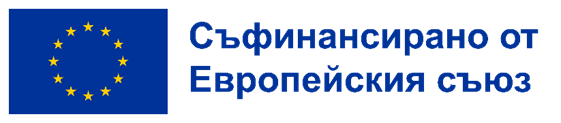 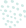 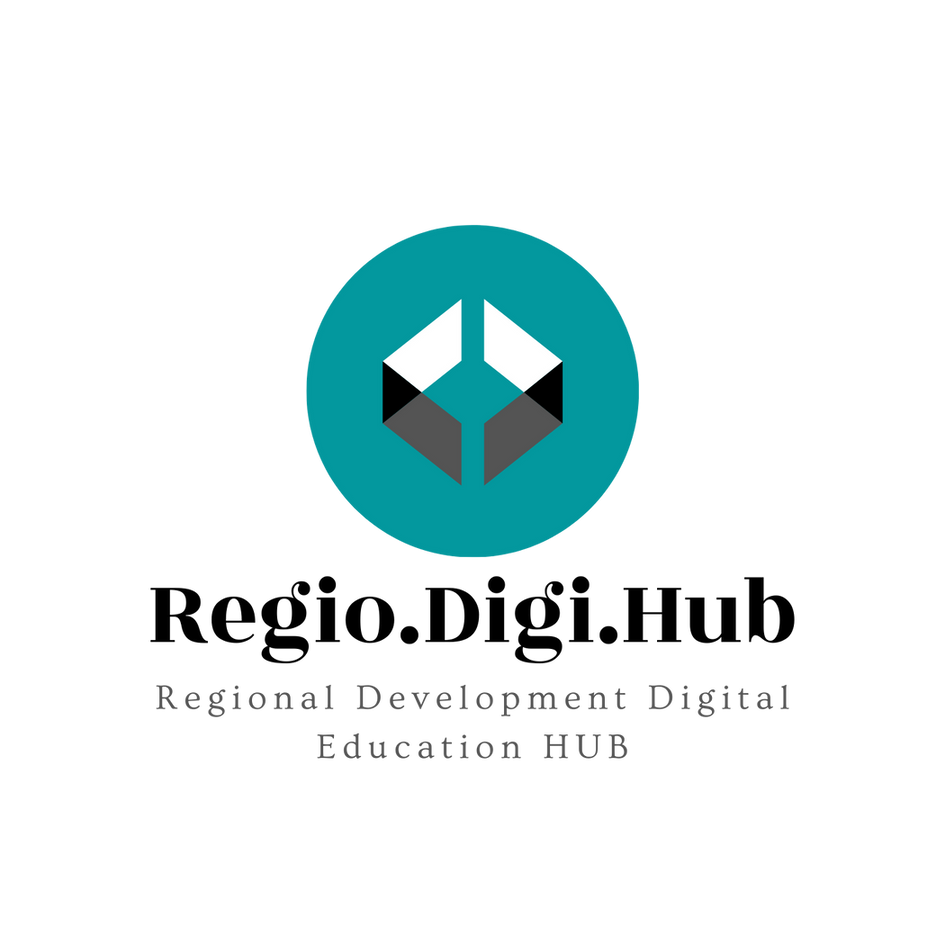 Преди да започнете, вижте препоръките по-долу
Всички материали за самоподготовка са вградени линкове в слайдовете и текста на презентацията.
Всички материали са логически свързани с темите.
Опитайте се да изгледате всички видеоклипове, които са вмъкнати в презентацията, и отговорете на въпросите, след тях.
Презентацията ще Ви насочи към източници, които ще Ви дадат по-задълбочени познания по темата.
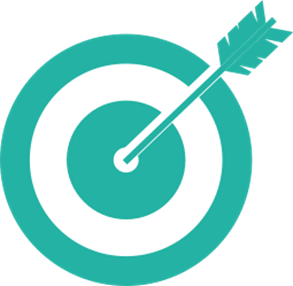 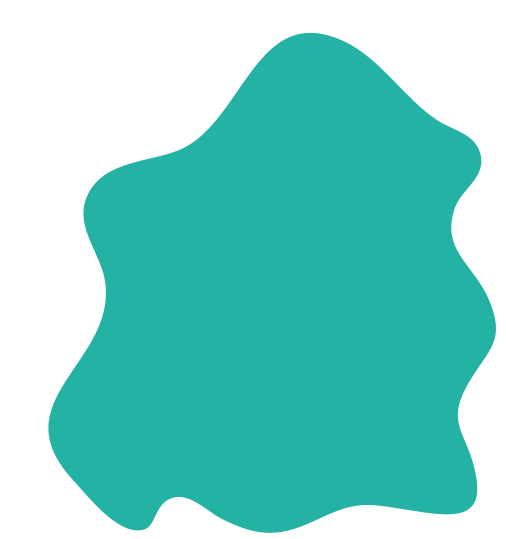 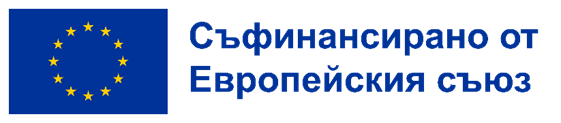 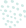 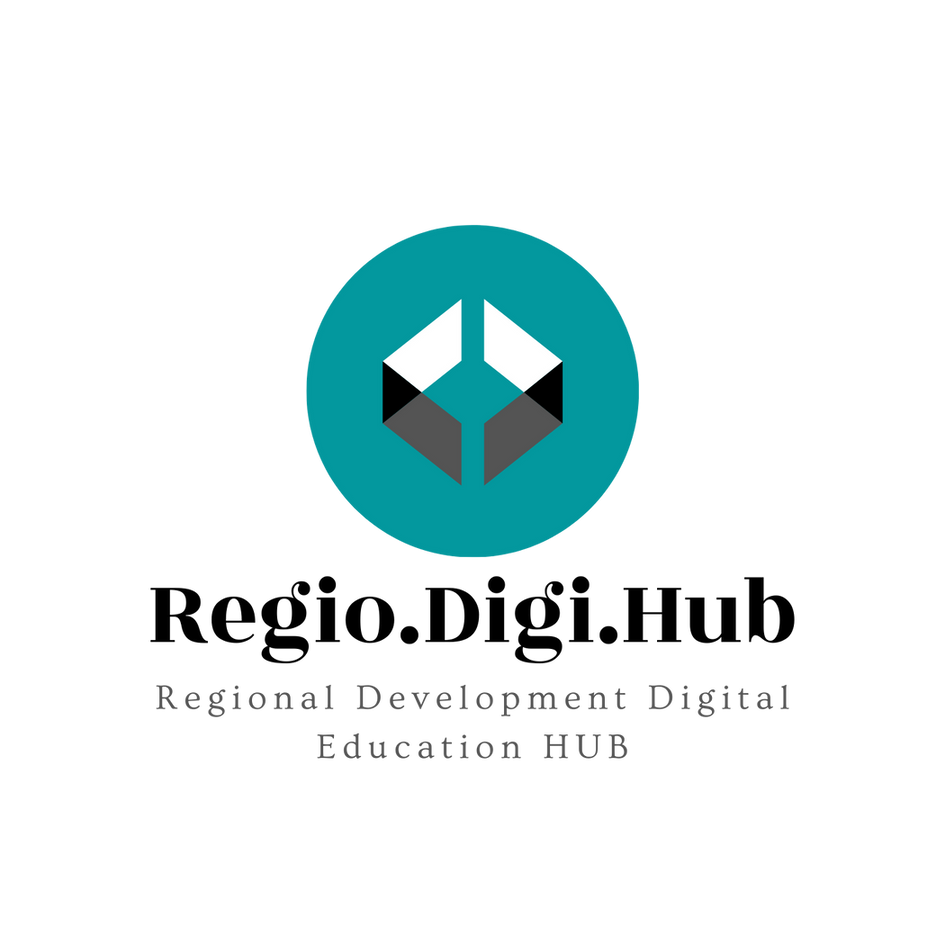 Въведение
Европейската Зелена сделка
Зелените стратегии и принципите на кръговата икономика са само част от инструментите, които Европа ще използва за прилагане на политиките, планирани в така наречената Зелена сделка, целяща тя да е първият климатично неутрален континент. Амбицията е да се трансформира ЕС в модерна, ефективно използваща ресурсите и конкурентоспособна икономика, като се гарантира:
Нулеви емисии на парникови газове до 2050 г.
Ресурсно неутрален икономически растеж.
Нито един човек и нито едно място да не бъдат изоставени.
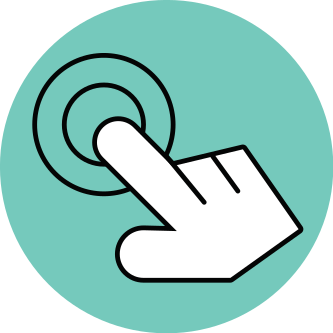 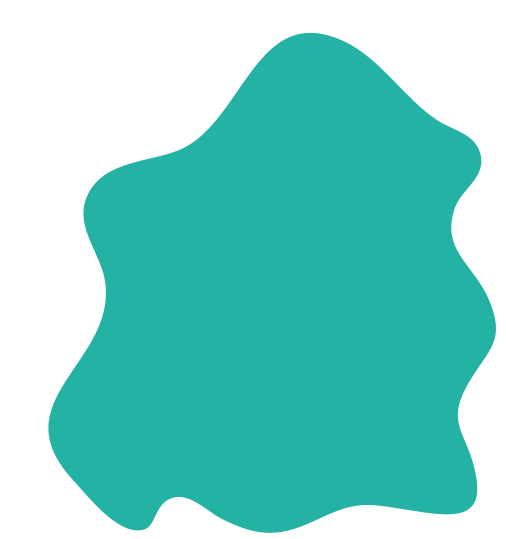 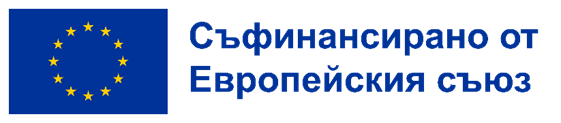 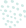 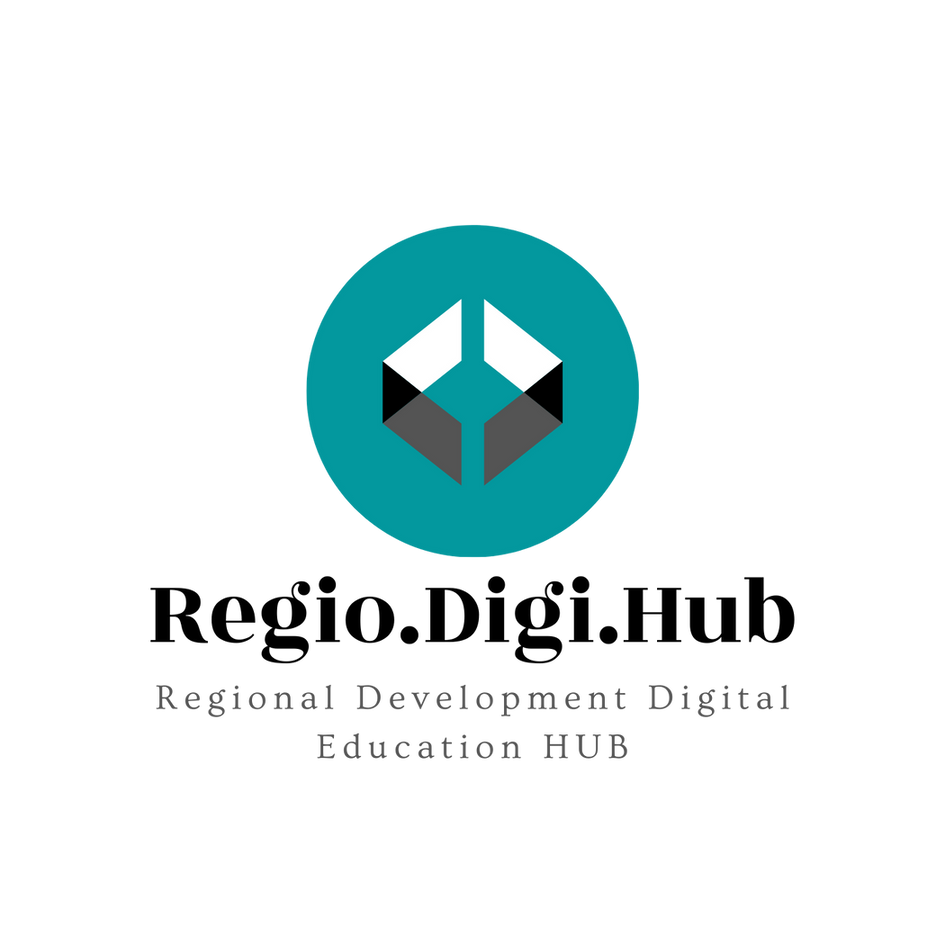 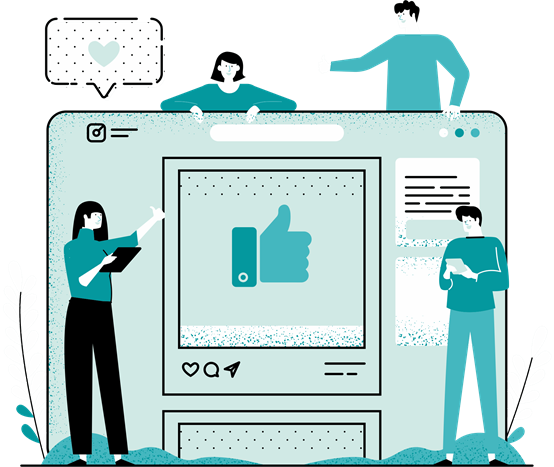 1. Зелената стратегия
Е план за действие, който цели да се намали въздействието върху околната среда и да насърчи устойчиви практики. Зелената стратегия може да обхваща редица области, включително потребление на енергия, намаляване на отпадъците, опазване на водата, транспорт и снабдяване с материали.
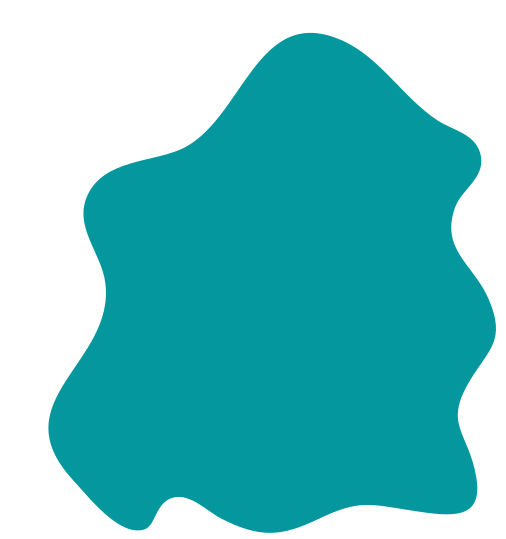 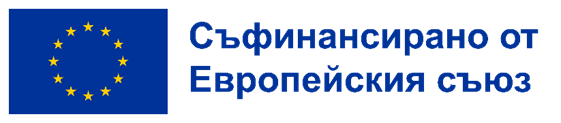 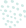 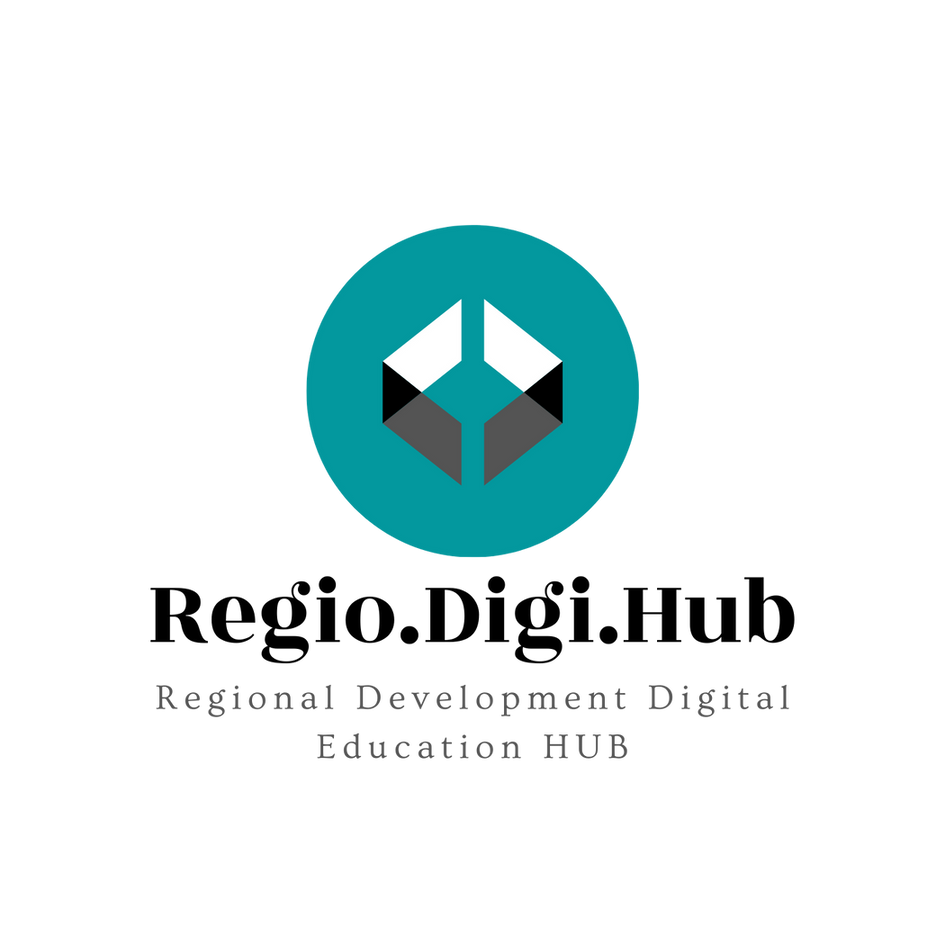 Поставяне на цели: Това включва дефиниране на конкретни, измерими, постижими, подходящи и обвързани със срокове цели, които са в съответствие с мисията и визията на организацията. 

Извършване на оценка на устойчивостта: Това включва оценка на текущото въздействие на организацията върху околната среда и идентифициране на области за подобрение.
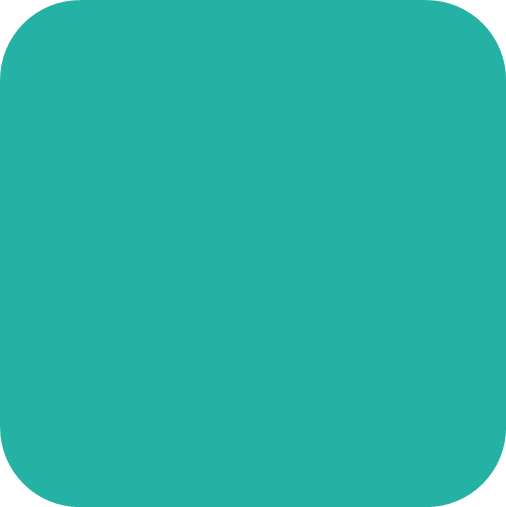 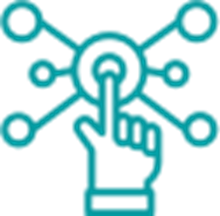 Ключови компоненти на зелената стратегия
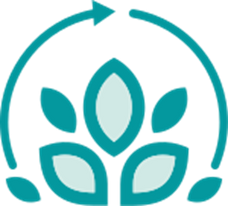 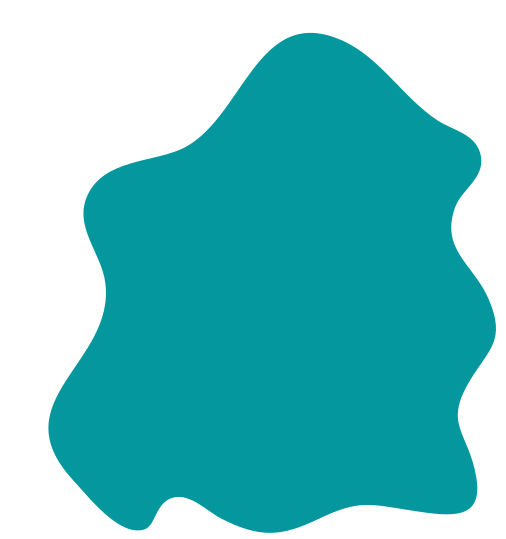 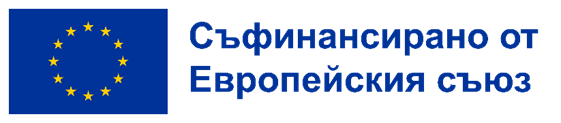 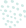 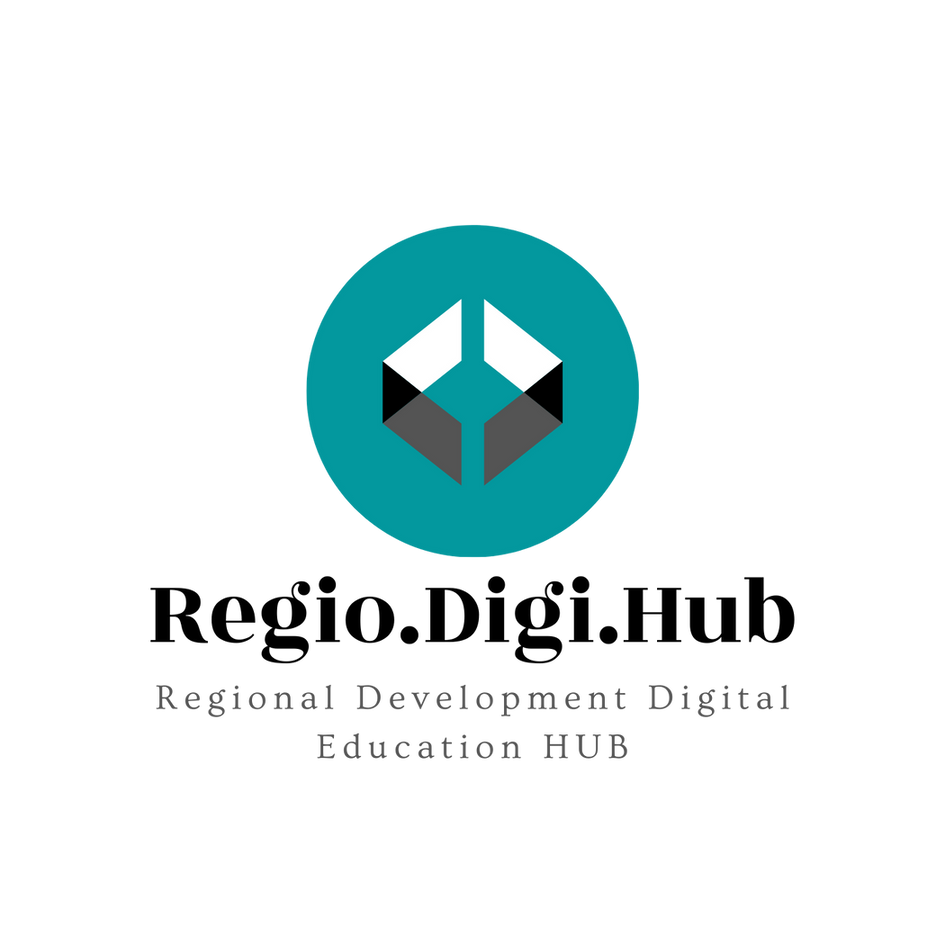 Прилагане на устойчиви практики: Това включва възприемане на устойчиви практики, като намаляване на потреблението на енергия, насърчаване на рециклирането и компостирането и използване на екологични продукти и услуги.

Ангажиране на заинтересованите страни: Това включва запознаване с принципите на зелената стратегия от страна на  заинтересованите страни в организацията, включително служители, клиенти, доставчици и партньори и насърчаване на тяхното участие и подкрепа
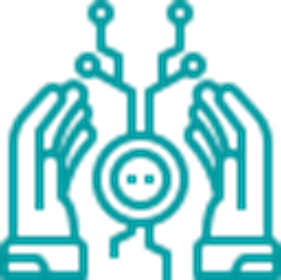 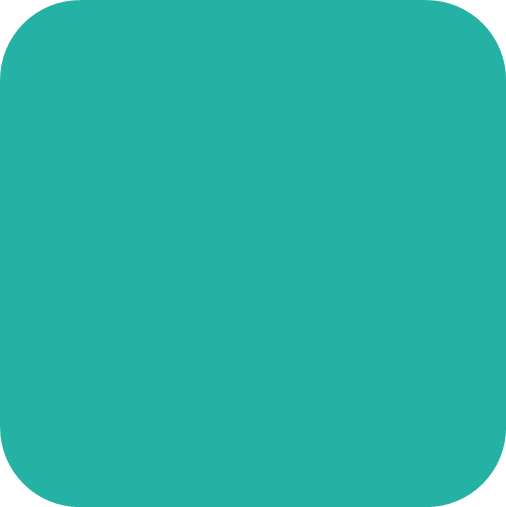 Ключови компоненти на зелената стратегия
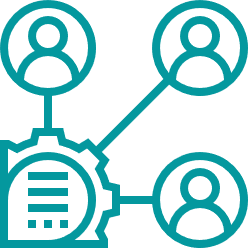 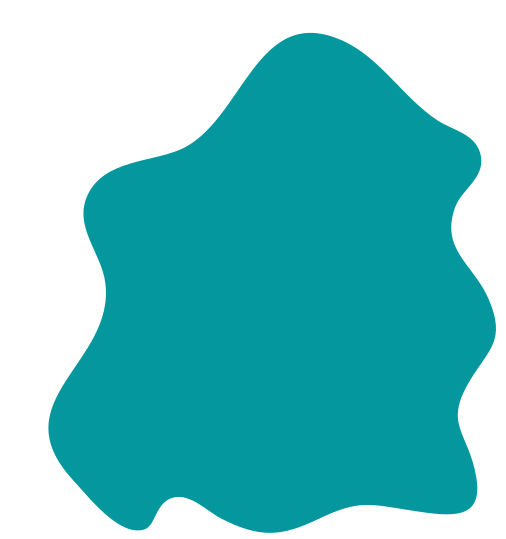 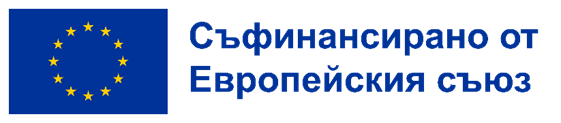 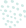 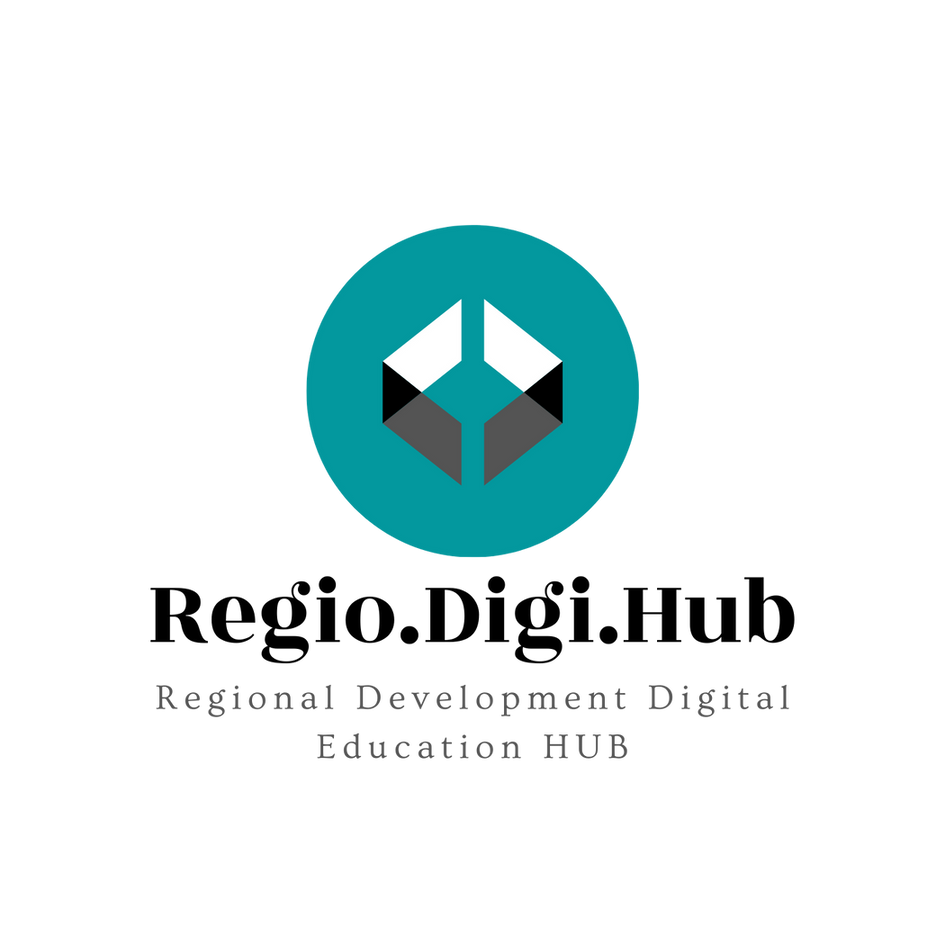 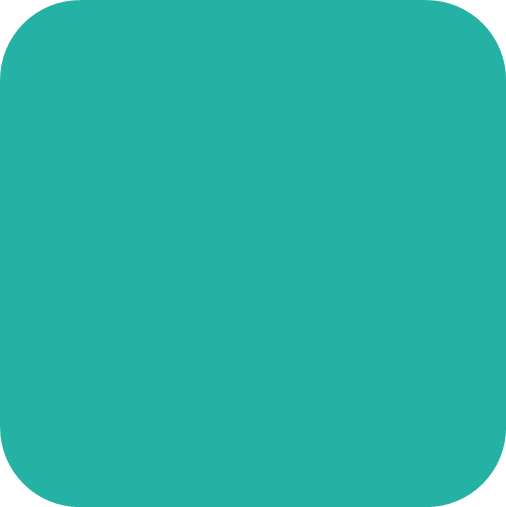 Мониторинг и докладване на напредъка: Това включва проследяване на напредъка на организацията към нейните екологични цели и отчитане на нейните екологични резултати пред заинтересованите страни.
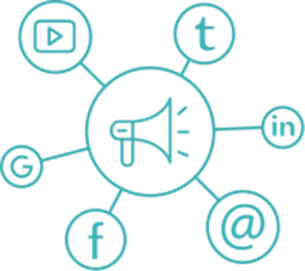 Ключови компоненти на зелената стратегия
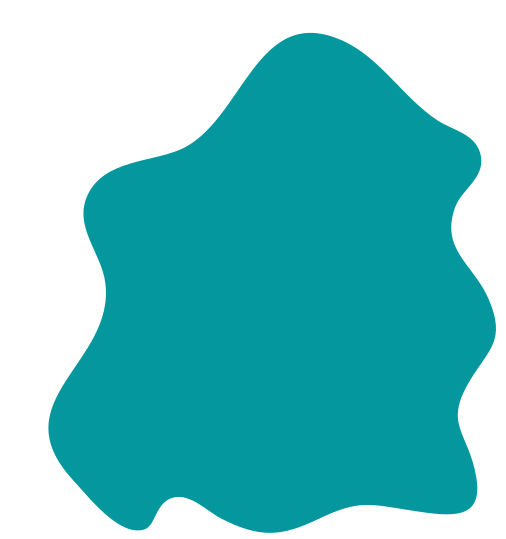 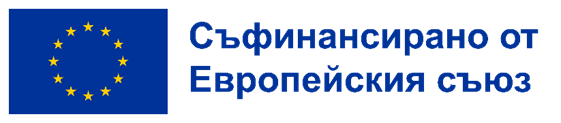 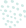 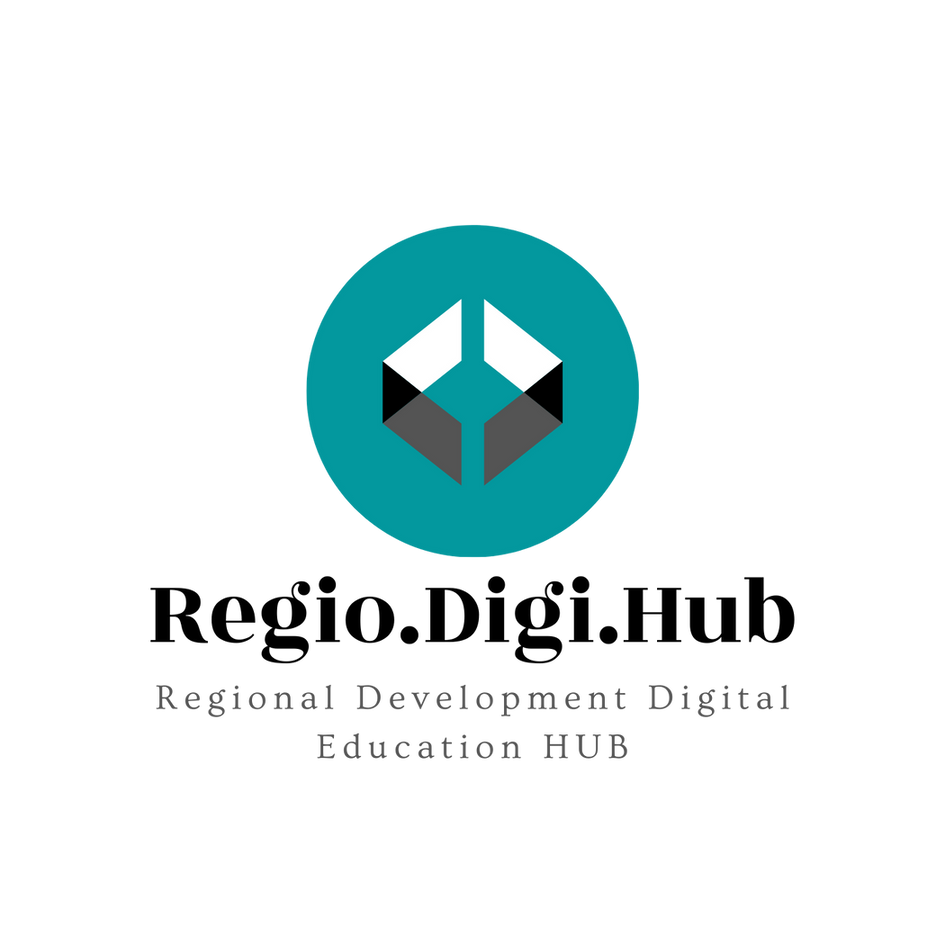 Зелената стратегия може да помогне на организациите да намалят своя въглероден отпечатък, да подобрят репутацията си и да спестят пари чрез намаляване на отпадъците, консумацията на енергия и вода. Може също така да помогне за насърчаване на устойчивостта и управлението на околната среда и да допринесе за по-устойчиво бъдеще.
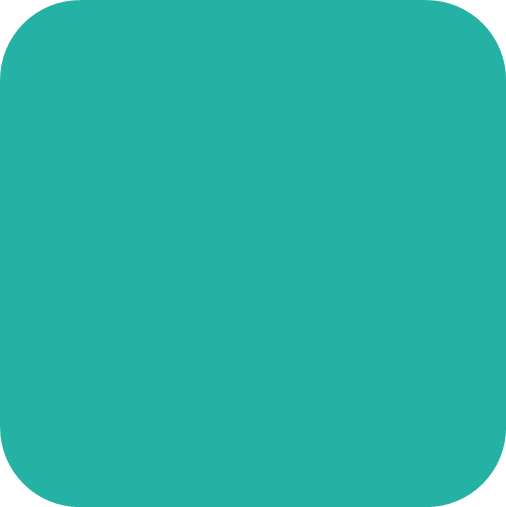 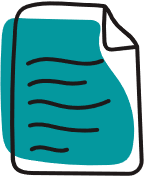 Ключови компоненти на зелената стратегия
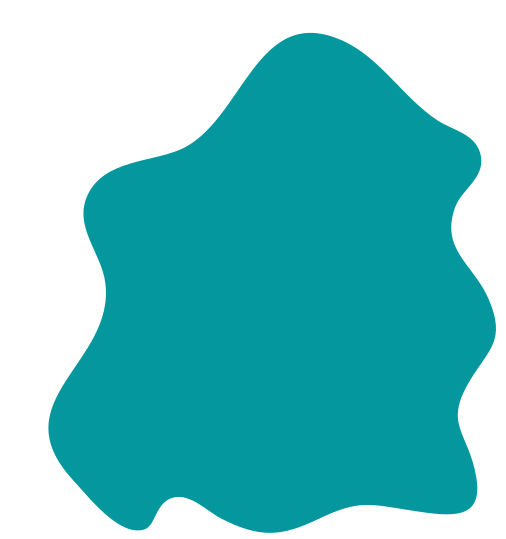 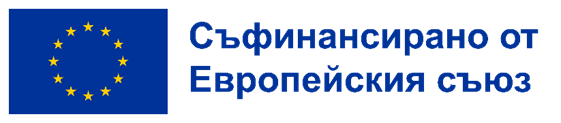 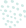 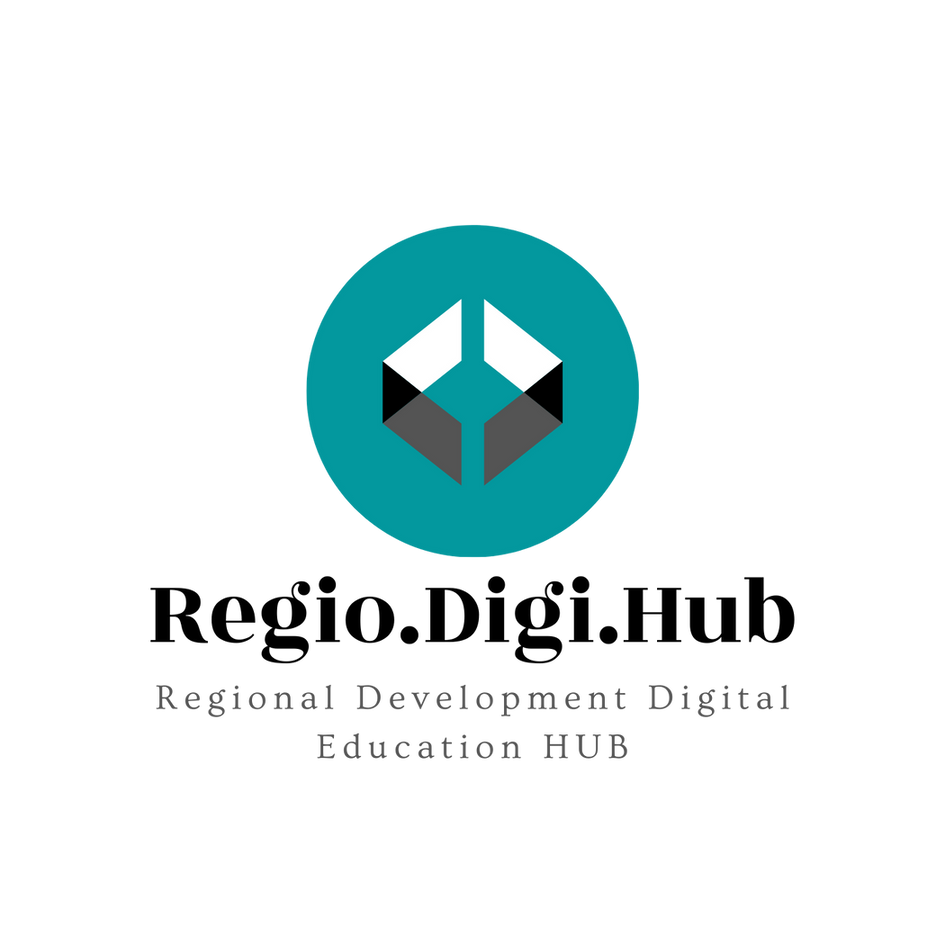 Парижкото споразумение е международен договор, приет през 2015 г. съгласно Рамковата конвенция на ООН по изменение на климата (UNFCCC), насочен към борба с изменението на климата. Основната цел на споразумението е да ограничи глобалното затопляне до под 2 градуса по Целзий над прединдустриалните нива и да продължи усилията за ограничаване на повишаването на температурата още повече- до 1,5 градуса по Целзий.
Споразумението изисква от държавите да определят свои собствени доброволни цели за намаляване на емисиите на парникови газове и редовно да докладват за напредъка си. Той също така включва разпоредби за предоставяне на финансова и технологична подкрепа на развиващите се страни, за да им помогне да преминат към нисковъглеродни икономики и да се адаптират към въздействието на изменението на климата.
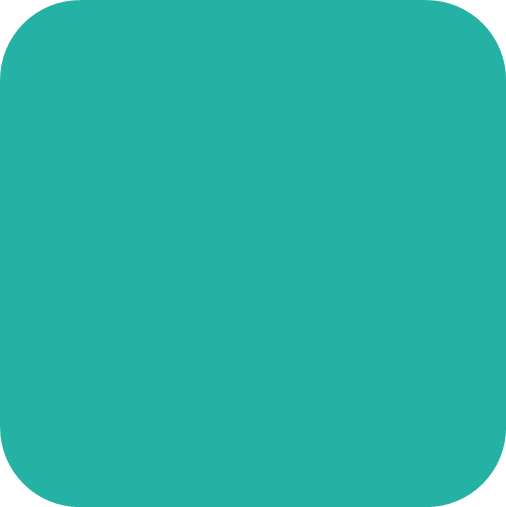 Парижкото споразумение за изменението на климата накратко:
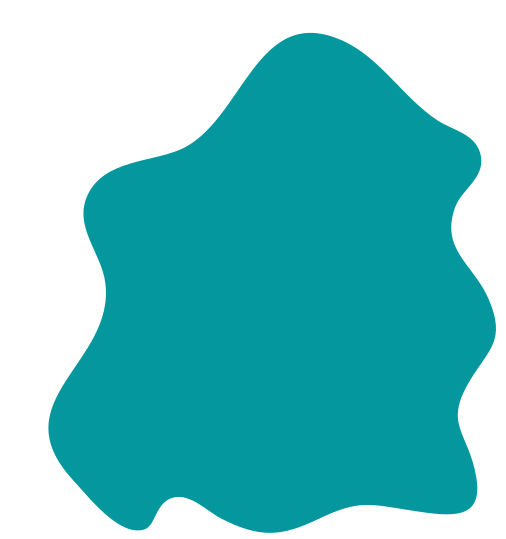 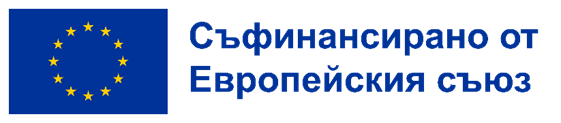 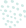 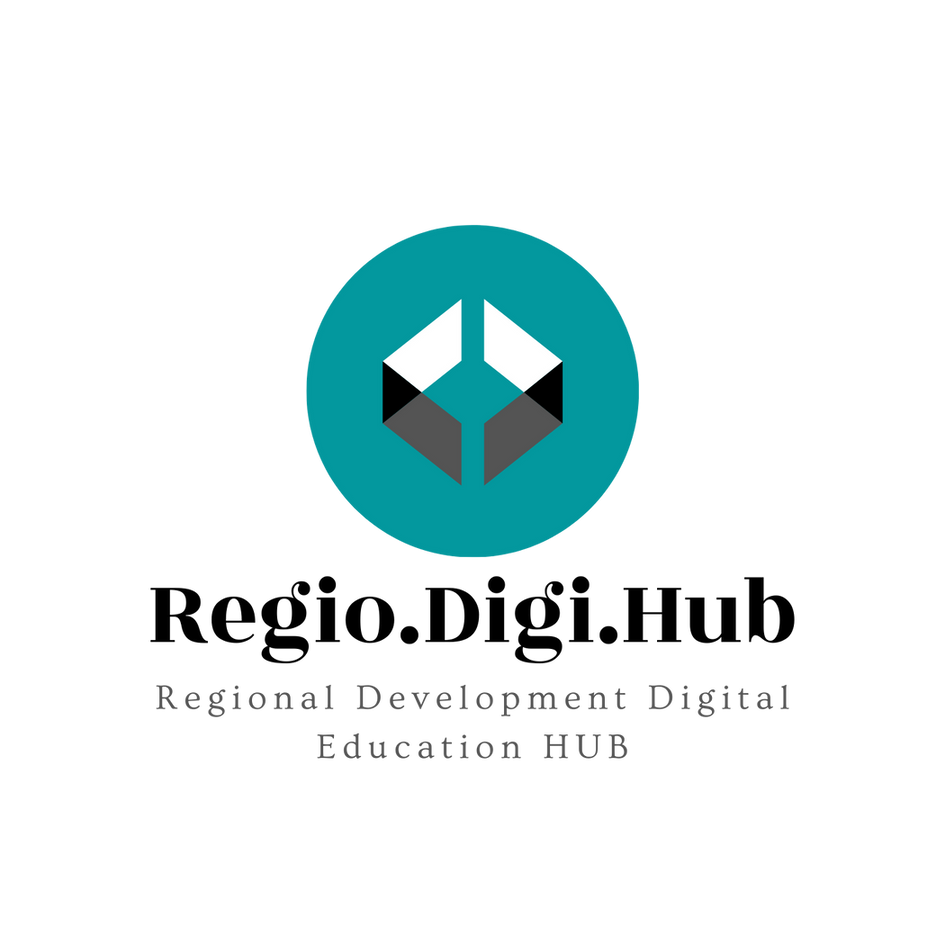 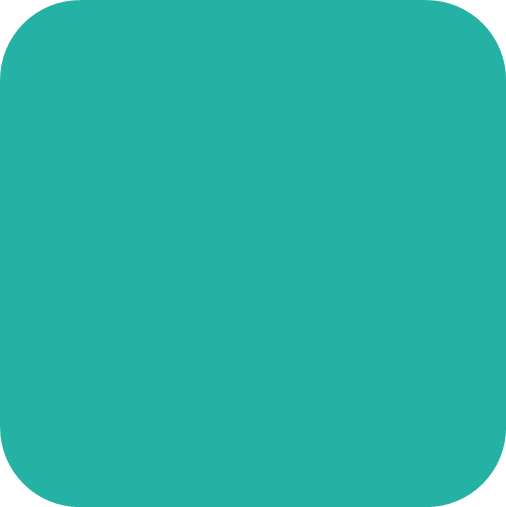 Към февруари 2023 г. 197 страни са подписали Парижкото споразумение, а 192 са го ратифицирали. Съединените щати, вторият по големина източник на парникови газове в света след Китай, се присъединиха отново към споразумението през 2021 г., след като се оттеглиха през 2017 г.
Парижкото споразумение за изменението на климата накратко:
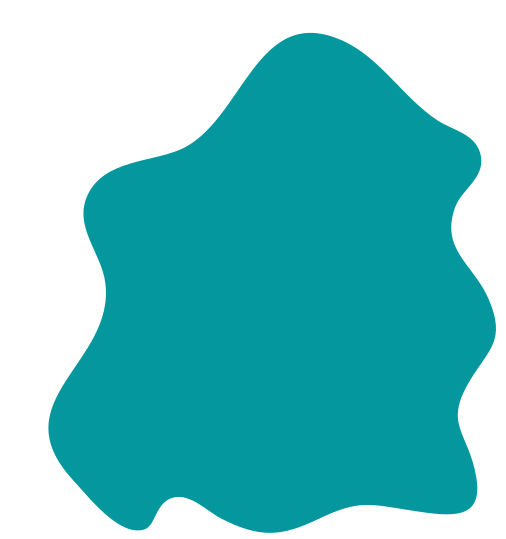 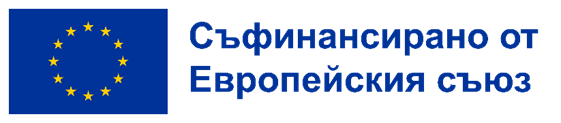 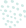 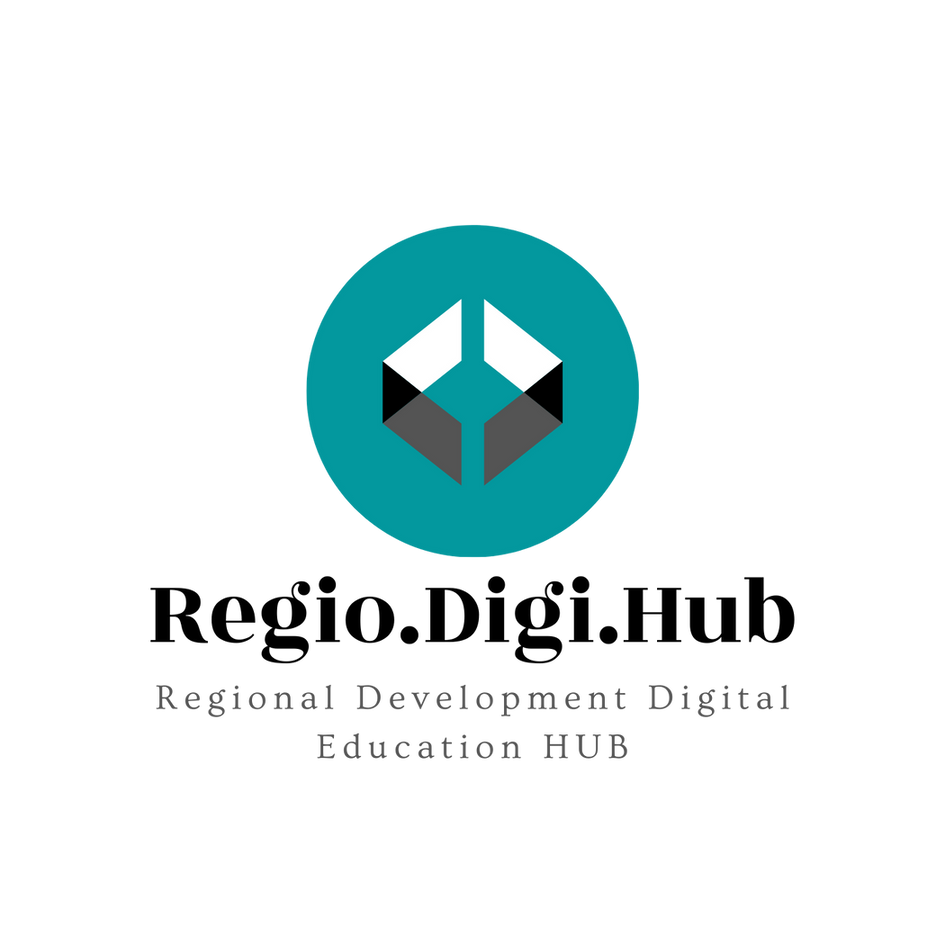 Изгледайте видеото До Къде Сме Стигнали и открийте:

Коя страна е на път да изпълни първоначалното си обещание през 2015 г.?
Коя е единствената държава, която се отказа от споразумението?
Какви са основните критики към споразумението?
Какво се случва, ако страните не постигнат целта си?
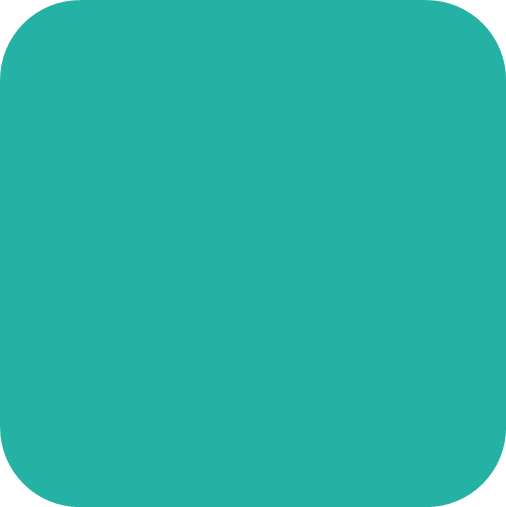 Колко далеч сме стигнали от Парижкото споразумение през 2020 г.:
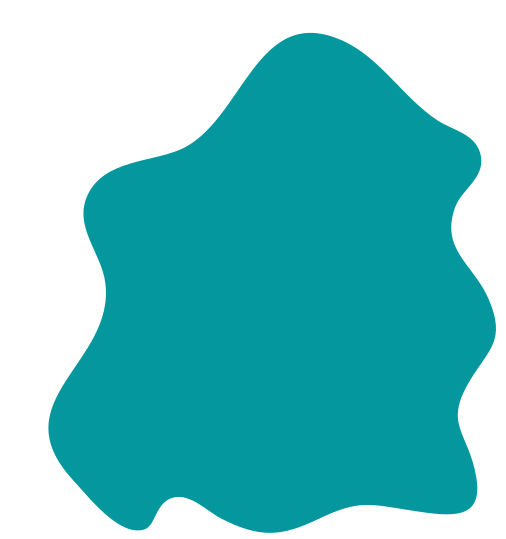 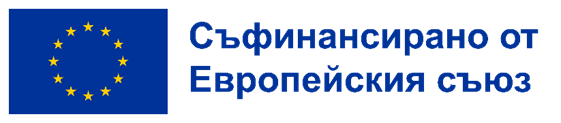 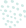 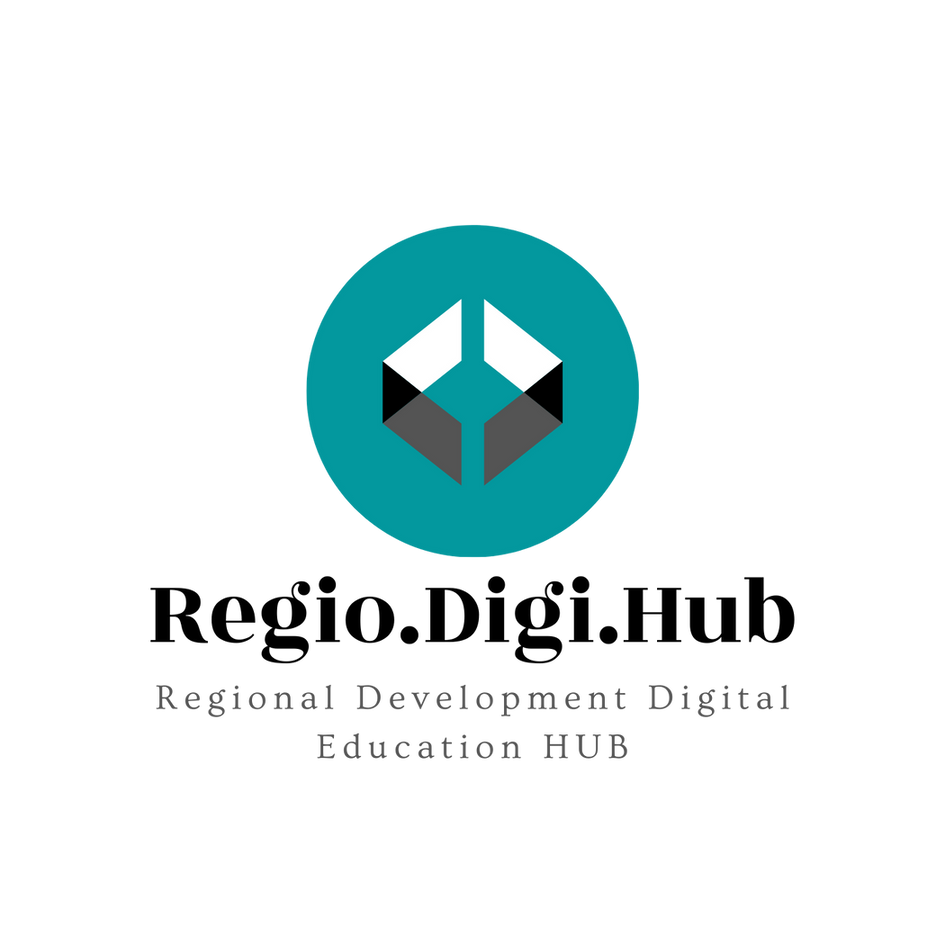 2. Кръговата икономика
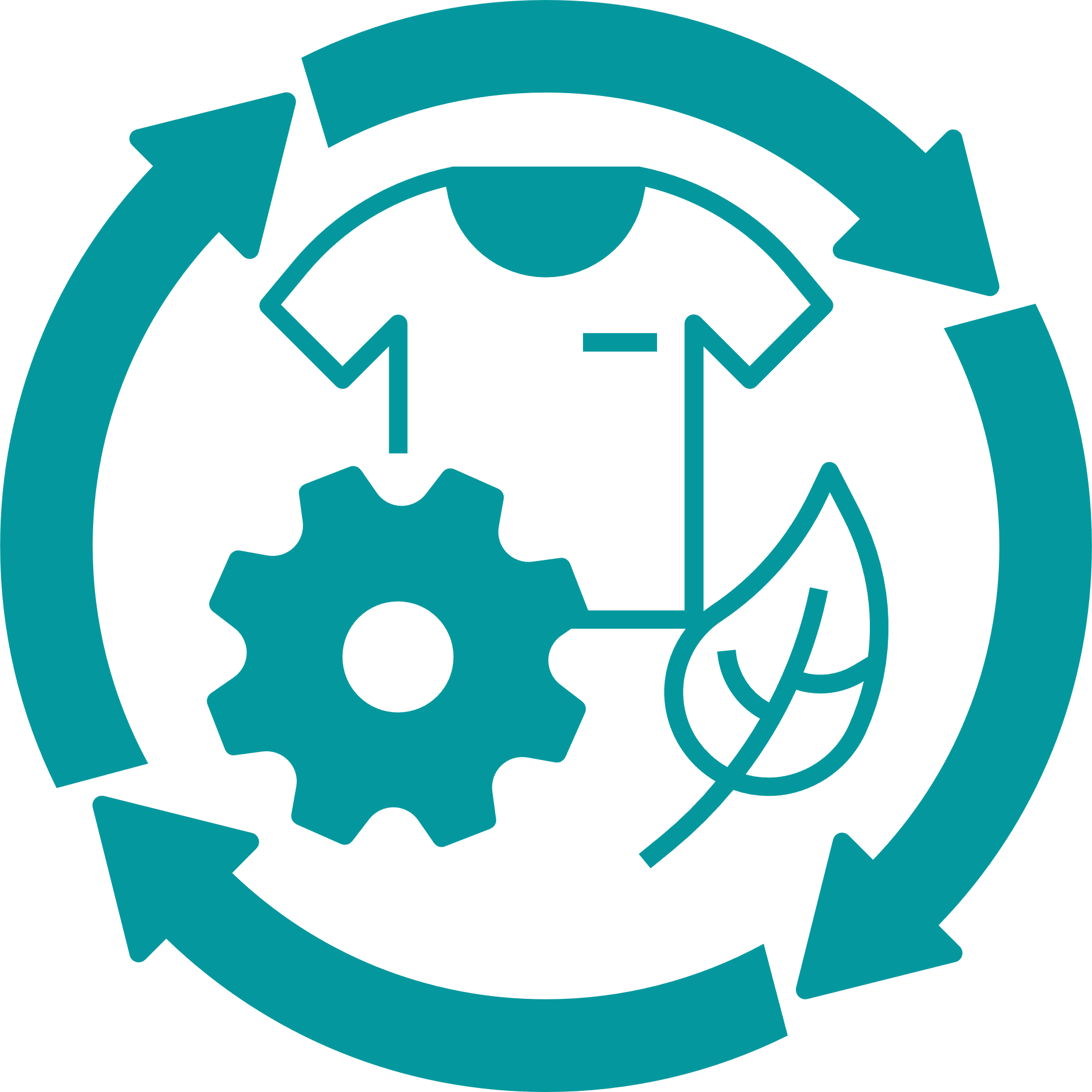 Е икономическа система, която има за цел да сведе до минимум отпадъците и да увеличи максимално използването на ресурсите чрез насърчаване на модел на затворен цикъл. В една кръгова икономика ресурсите се използват възможно най-дълго, отпадъците са сведени до минимум, а материалите се рециклират и използват повторно за създаване на нови продукти. Това контрастира с традиционния модел на линейна икономика, който се основава на подхода „вземи, направи – изхвърли“, при който ресурсите се извличат, трансформират в продукти и след това се изхвърлят след употреба.
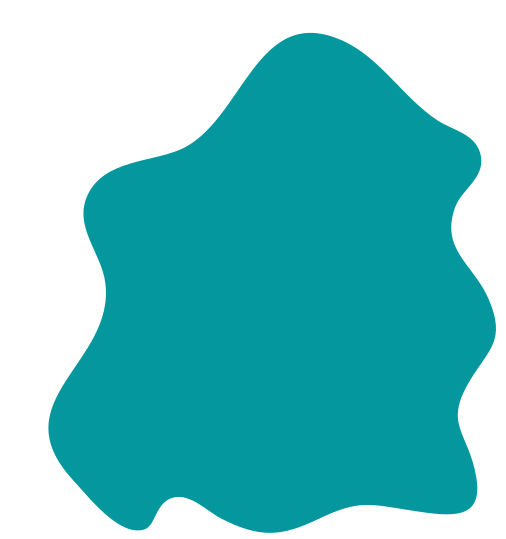 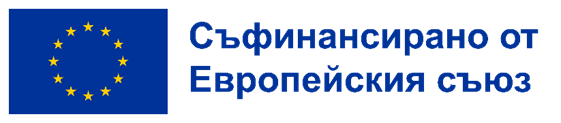 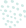 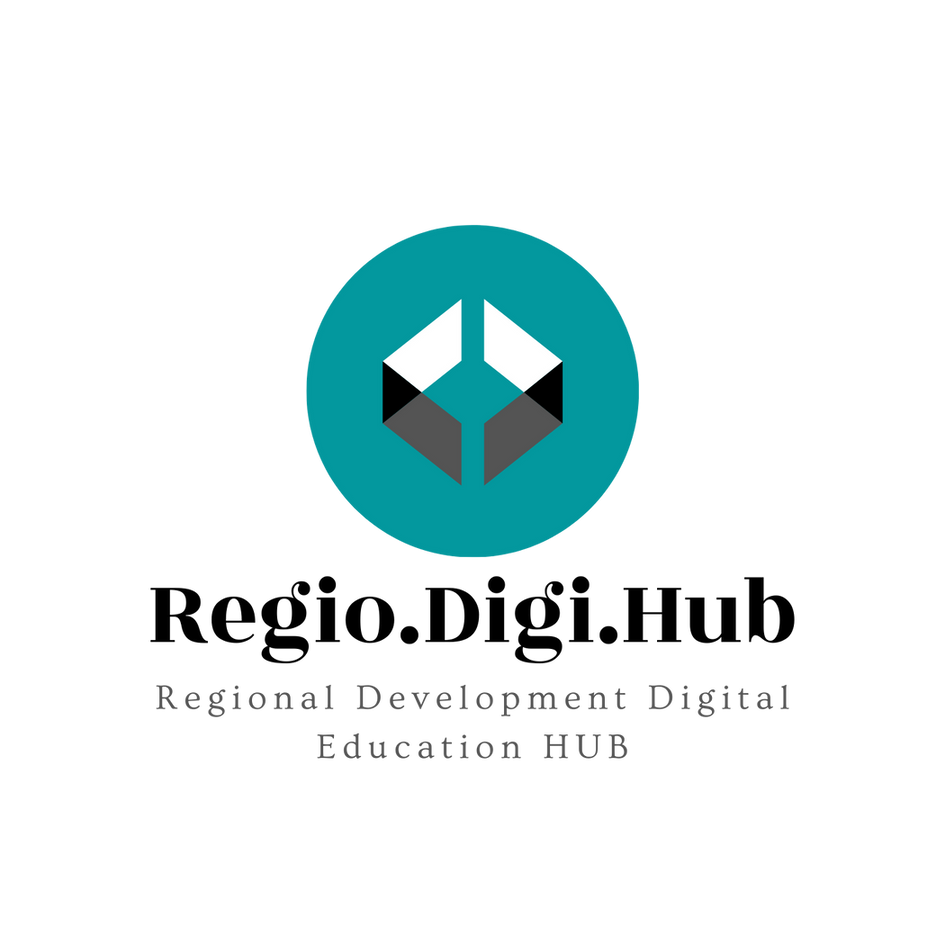 2. Кръговата икономика видео обяснение  

Изгледайте видеото и открийте:
Разликата между линейна и кръгова икономика;
Защо кръговата икономика е важна;
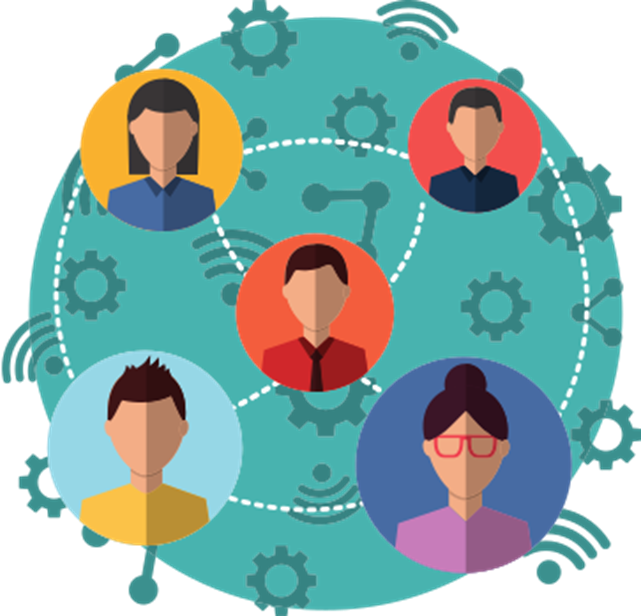 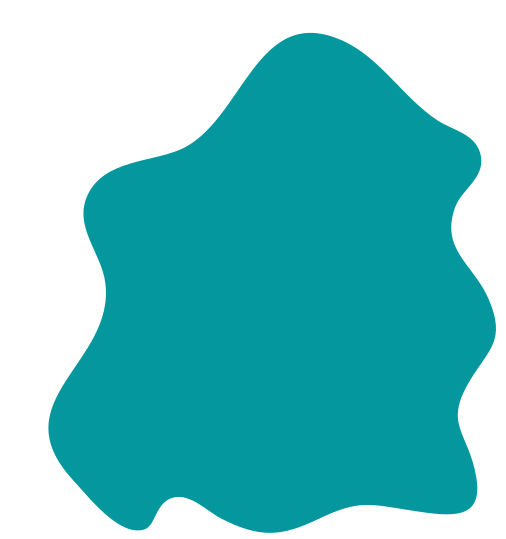 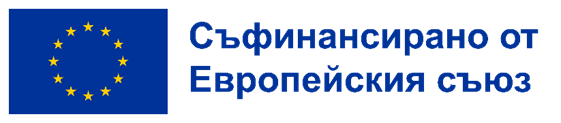 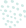 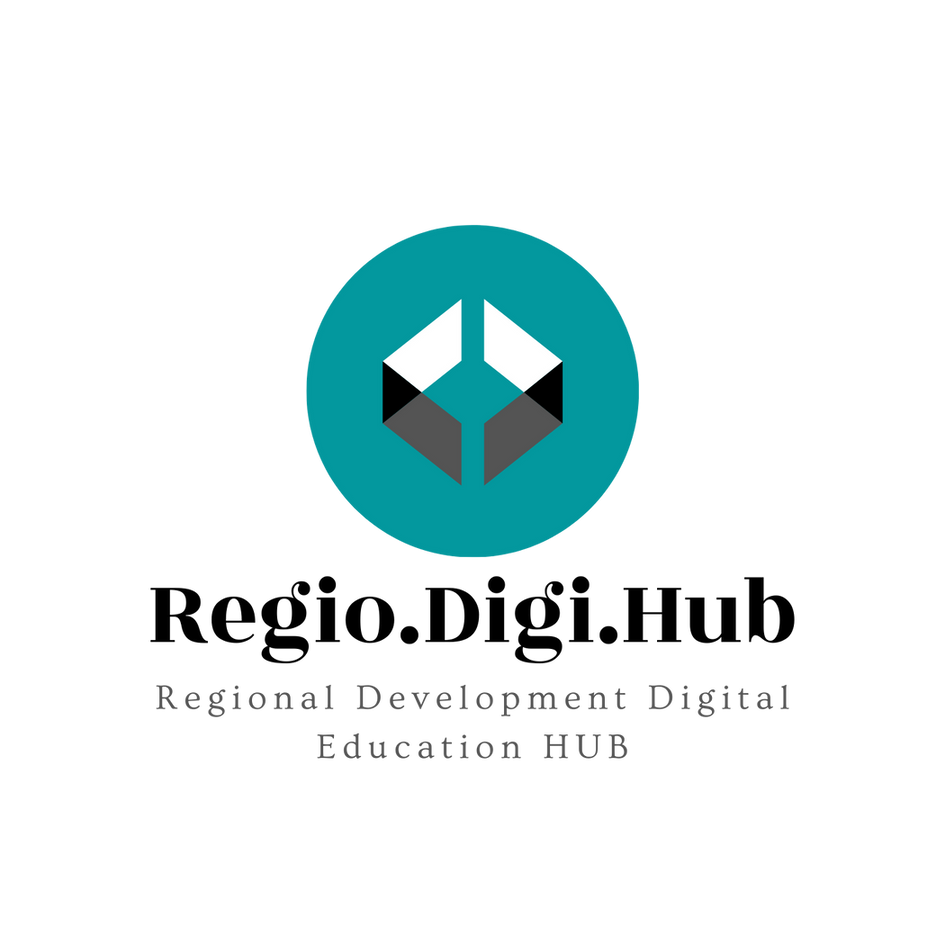 Моделът на кръговата икономика се основава на три принципа:
Проектиране на отпадъци и замърсяване: 
Това включва преосмисляне на начина, по който продуктите се проектират, произвеждат и консумират, за да се намалят отпадъците и замърсяването. Например, продуктите могат да бъдат проектирани да бъдат по-издръжливи, многократно използвани и поправими, а материалите могат да бъдат рециклируеми или биоразградими.
Поддържане на продукти и материали в употреба: 
Това включва удължаване на живота на продуктите и материалите чрез стратегии като повторна употреба, ремонт, обновяване и рециклиране.
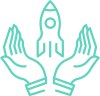 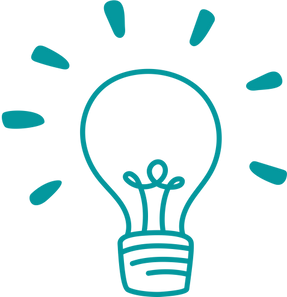 Моделът на кръговата икономика има потенциала да създаде икономически, социални и екологични ползи, включително намаляване на потреблението на ресурси, създаване на нови бизнес възможности, насърчаване на създаването на работни места и намаляване на емисиите на парникови газове и други форми на замърсяване.
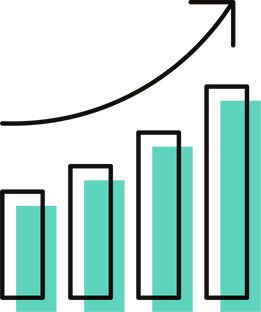 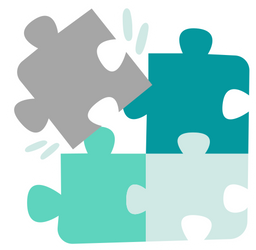 Регенериране на природни системи: Това включва подпомагане на възстановяването и регенерирането на природни системи, като гори, влажни зони и океани, за да се създаде устойчива ресурсна база.
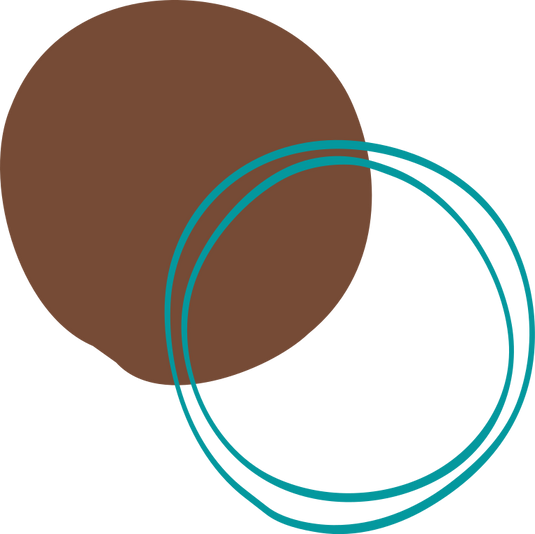 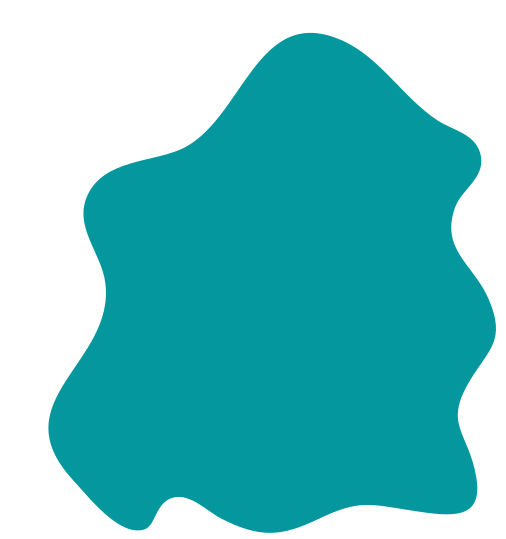 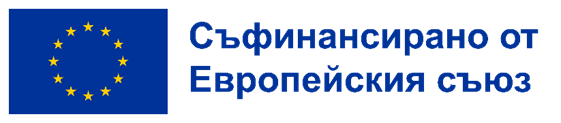 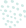 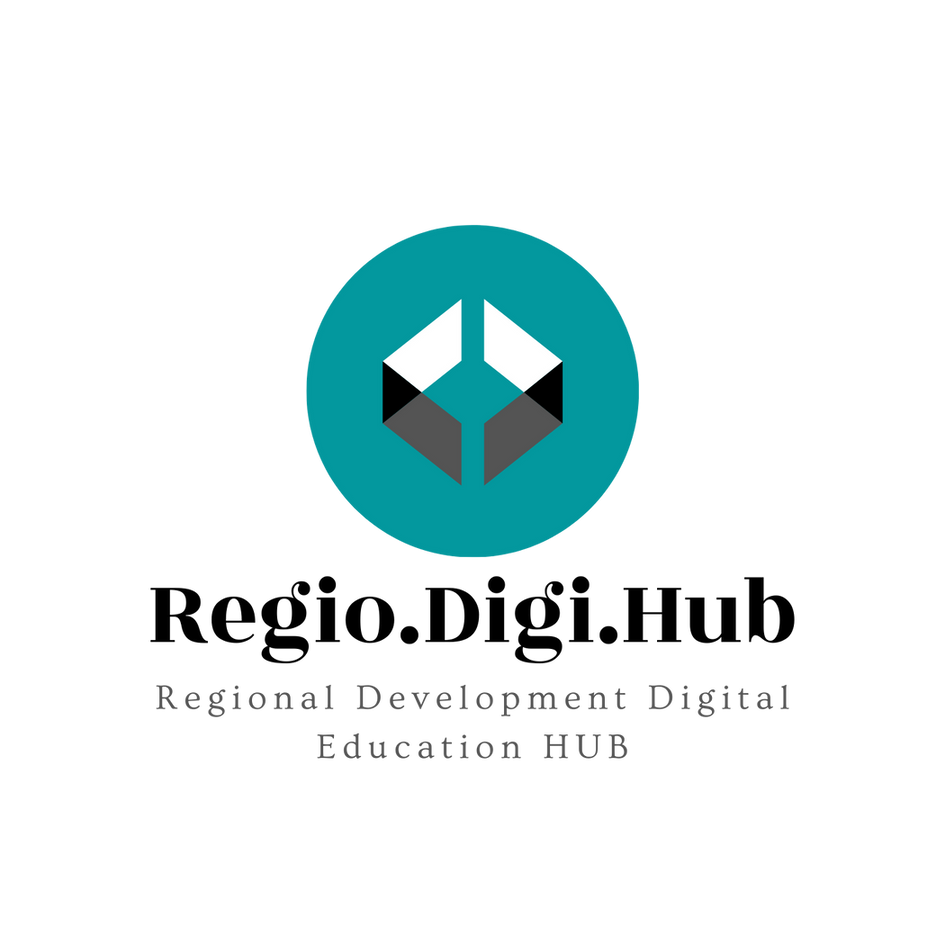 Дейност:
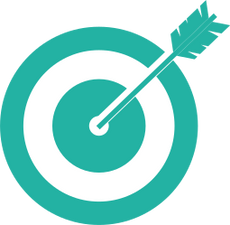 Научете за 5 бизнес модела на кръгова икономика, представени във видеоклиповете, които предлагат конкурентно предимство: 
КРЪГОВА ИКОНОМИКА ЗА ПЛАСТМАСА 
Kuwait рециклира едно от най-големите гробища за гуми в света  
IKEA отговаря на въпроса “Защо бъдещето на мебелите кръгово”
Trade In, известен преди като Recycle and Reward, е чудесен начин да се възползвате от старите си устройства. 
Кръговата икономика на стъклото
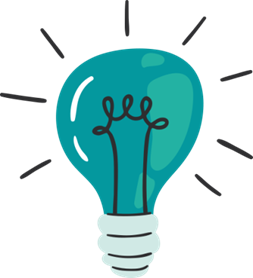 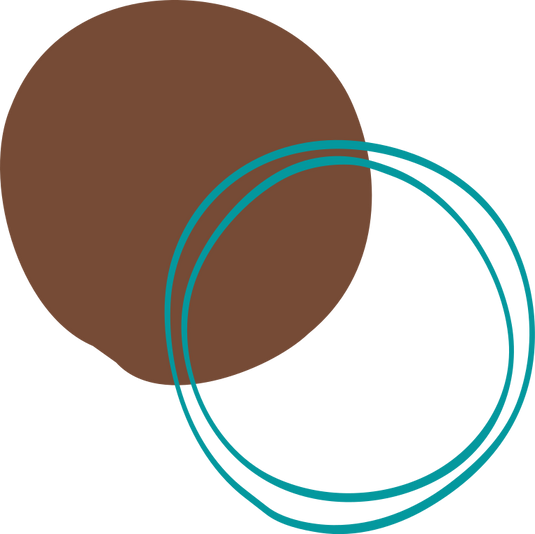 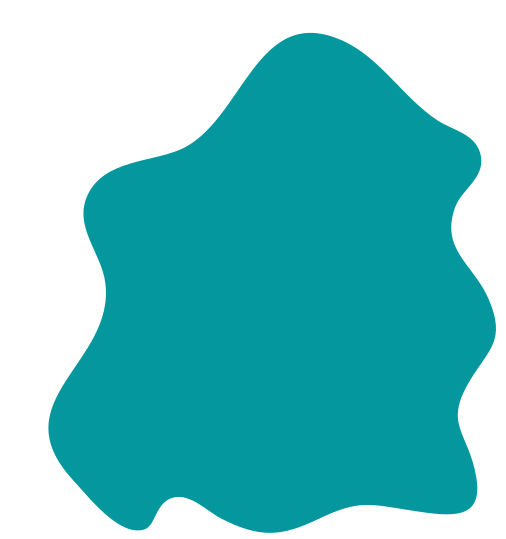 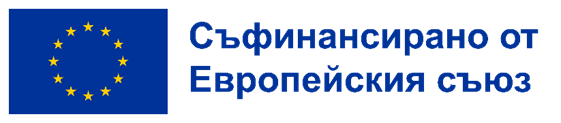 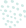 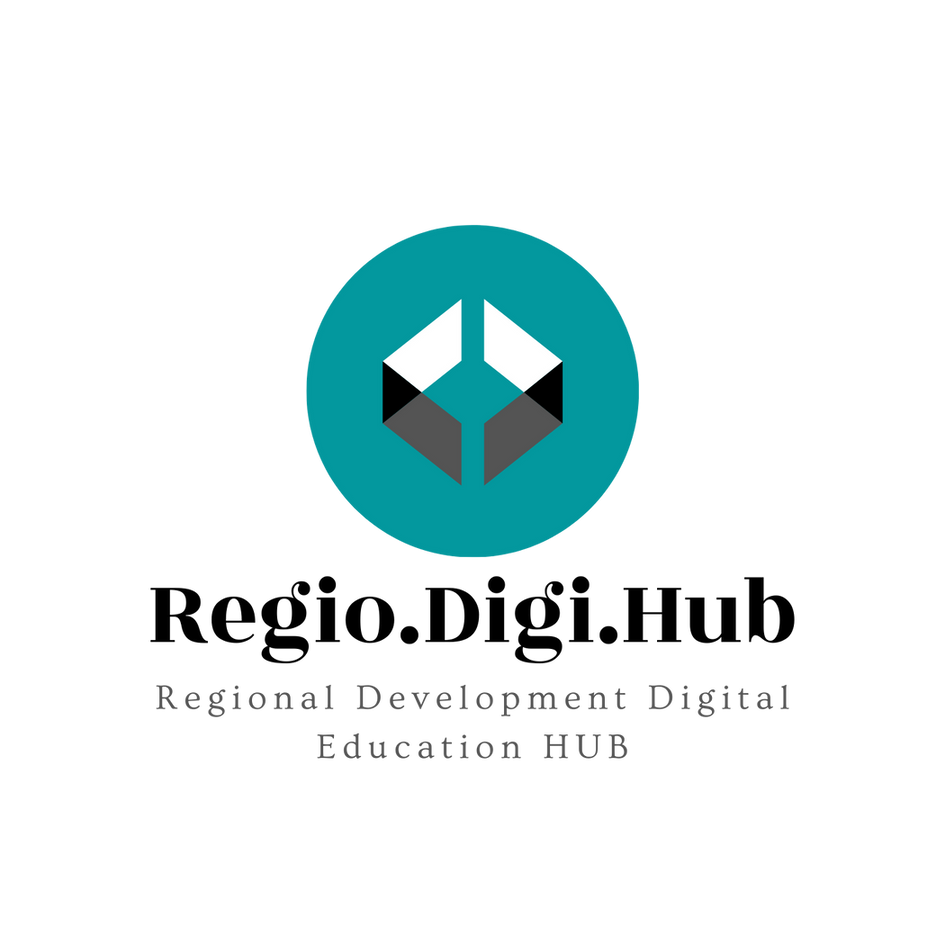 Задача:
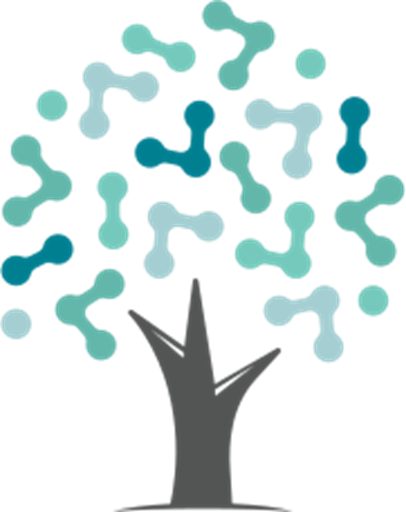 Опитайте се да намерите поне 3 примера за бизнес модели на кръгова икономика във вашия регион.
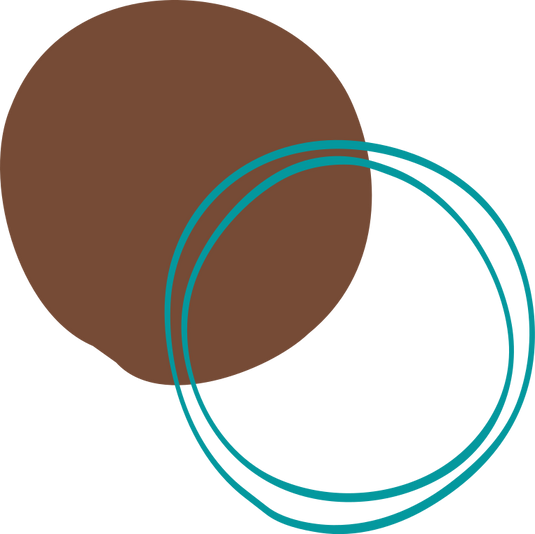 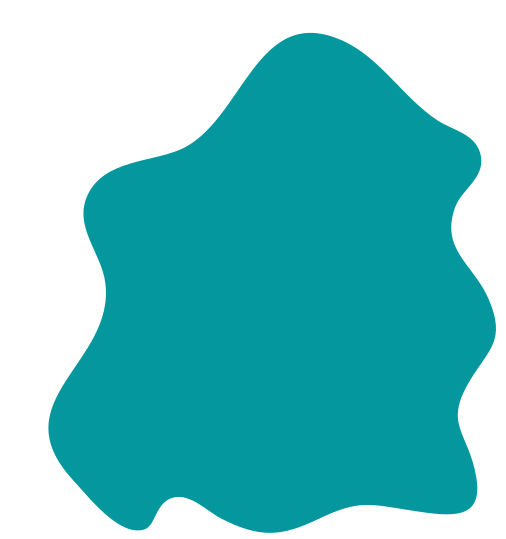 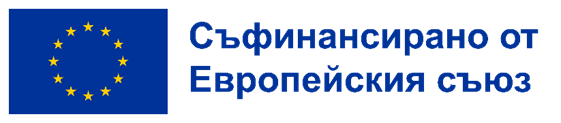 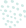 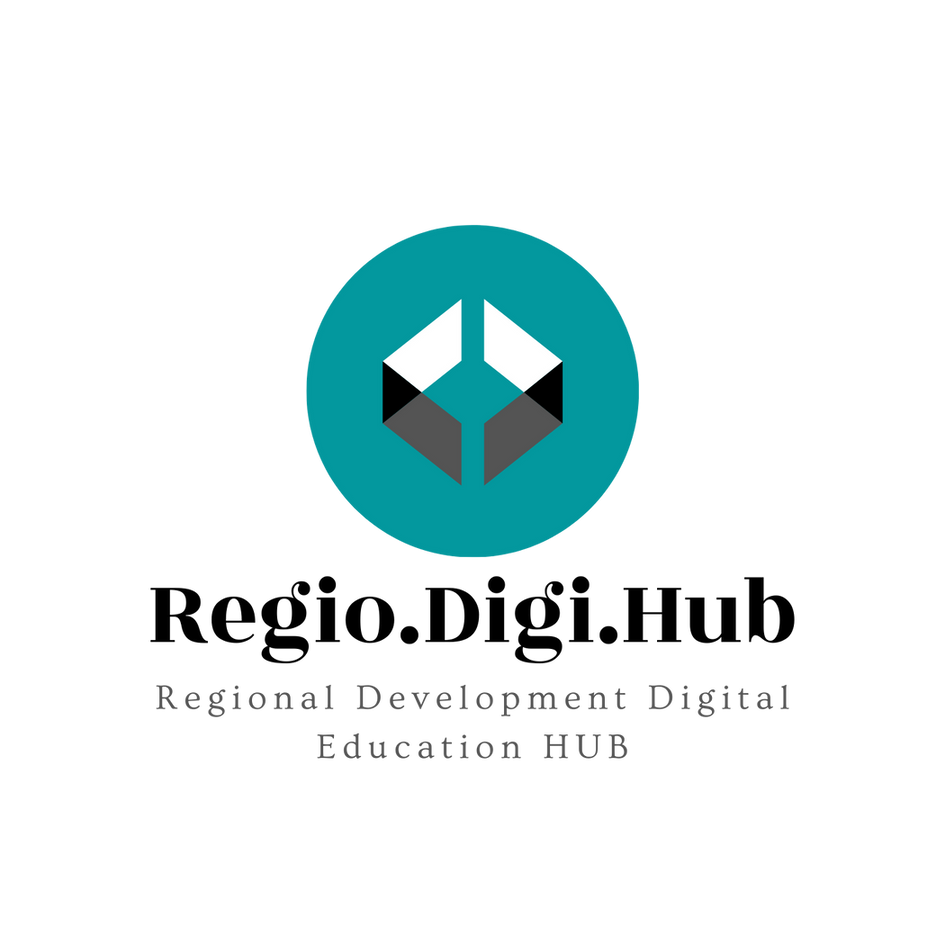 Прилагане на принципите на кръговата икономика на практика (в офиса). Ето няколко начина за прилагане на принципите на кръговата икономика в офиса:
Намалете използването на хартия:
Насърчавайте служителите да използват дигитална комуникация и намалете използването на хартия, като печатате само когато е необходимо. Използвайте двустранен печат, за да намалите отпадъците от хартия.
Повторно използване на офис консумативи: Това включва удължаване на живота на продуктите и материалите чрез стратегии като повторна употреба, ремонт, обновяване и рециклиране.
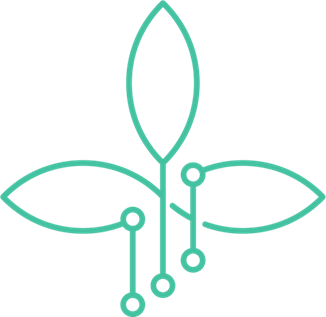 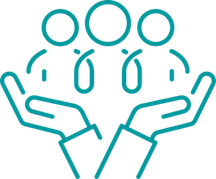 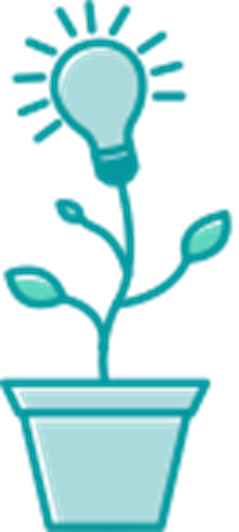 Рециклирайте хартия, пластмаса и други материали:  Осигурете кошчета за рециклиране и обучете служителите какво може да се рециклира. Потърсете програми за рециклиране, които приемат по-широка гама от материали, като батерии, електроника и касети с мастило.
Използвайте енерго-ефективно оборудване:  Използвайте енергийно ефективно осветление, компютри и друго оборудване, за да намалите потреблението на енергия и да спестите пари от сметки за комунални услуги.
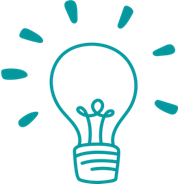 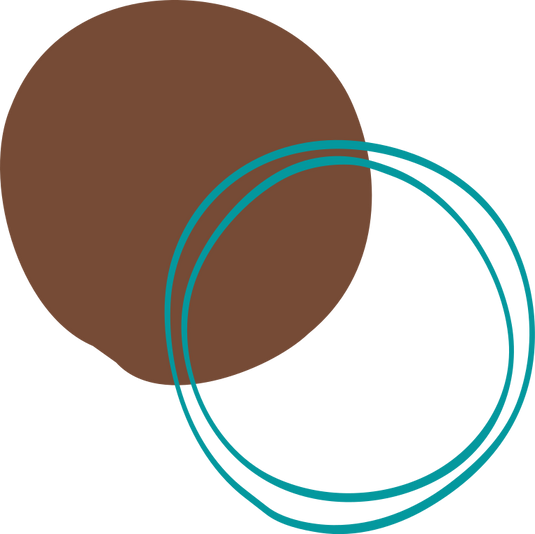 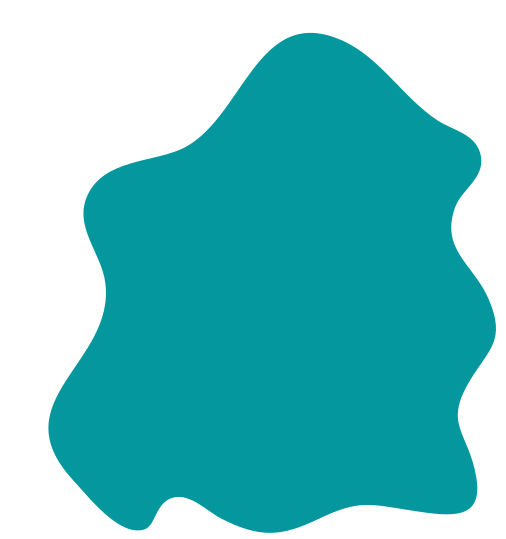 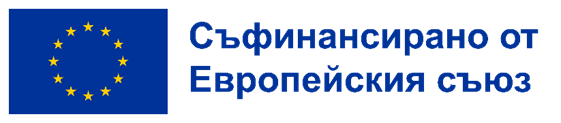 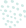 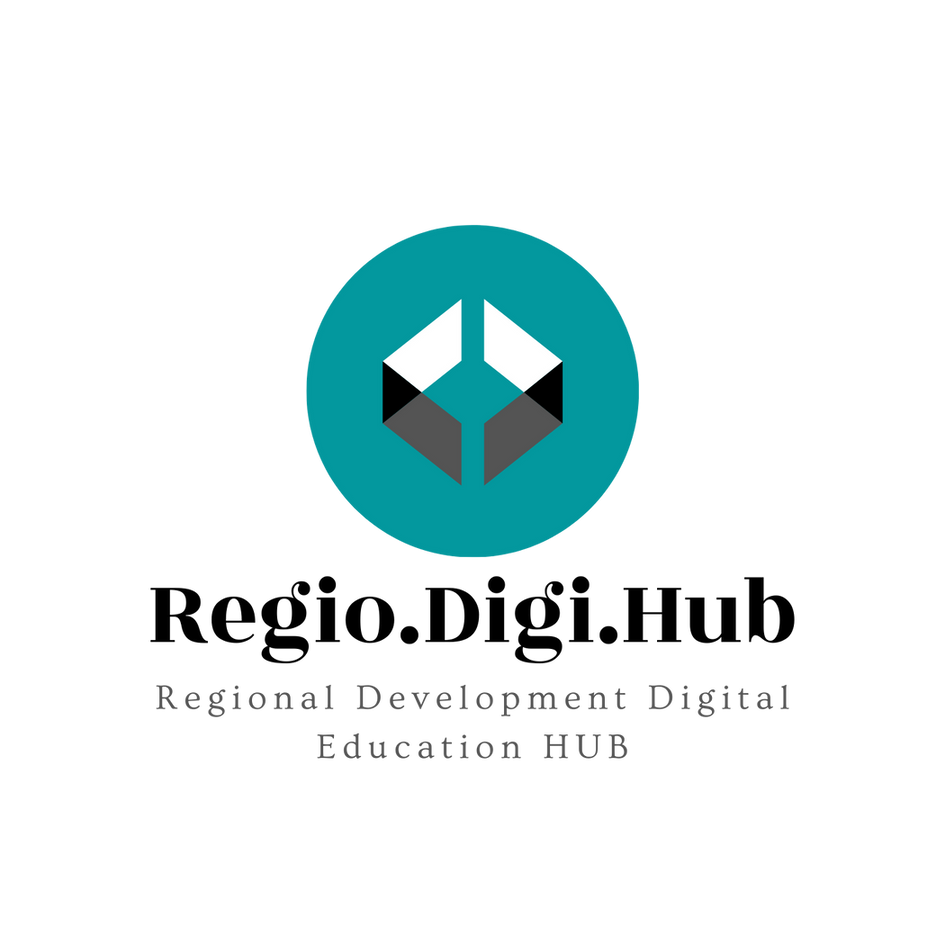 Прилагане на принципите на кръговата икономика на практика (в офиса). Ето няколко начина за прилагане на принципите на кръговата икономика в офиса:
Приложете зелена политика за пазаруване: Купувайте продукти, направени от рециклирани или устойчиви материали, като рециклирана хартия, енергийно ефективно осветление и нетоксични почистващи препарати.
Приложете политика за дистанционна работа: Насърчавайте служителите да работят от вкъщи или от отдалечено място, за да намалят емисиите от транспорта и да насърчат баланса между работата и личния живот.
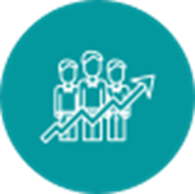 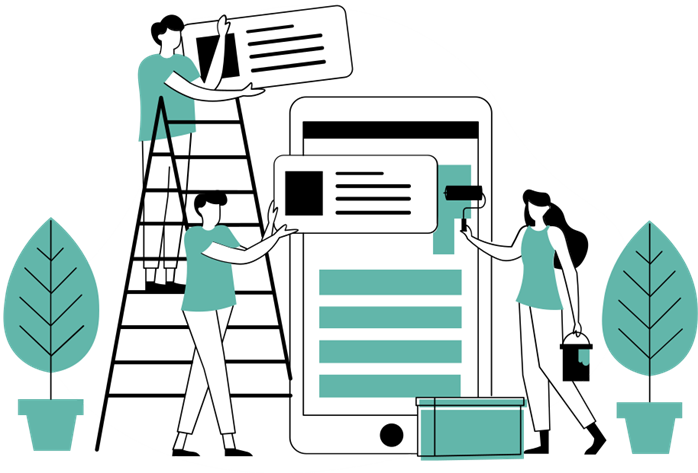 Възстановете или дарете старо оборудване: Вместо да изхвърляте старо оборудване, като компютри или мебели, потърсете начини да го възстановите или дарите на местно училище, благотворителна организация или организация с нестопанска цел.
Чрез прилагането на тези принципи на кръговата икономика в офиса, предприятията могат да намалят отпадъците, да спестят пари и да насърчат устойчиви практики, които са от полза както за околната среда, така и за крайния резултат.
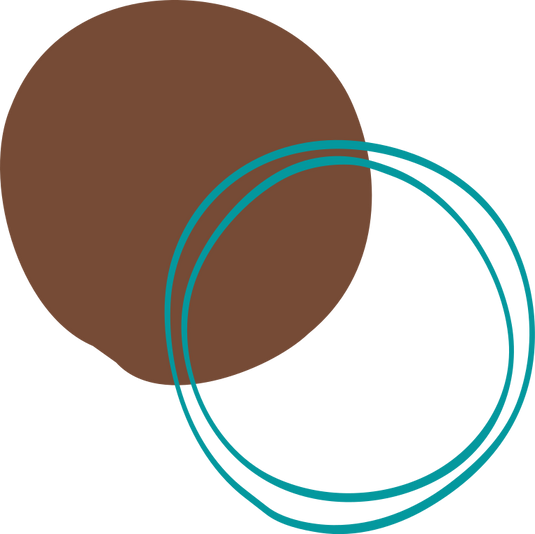 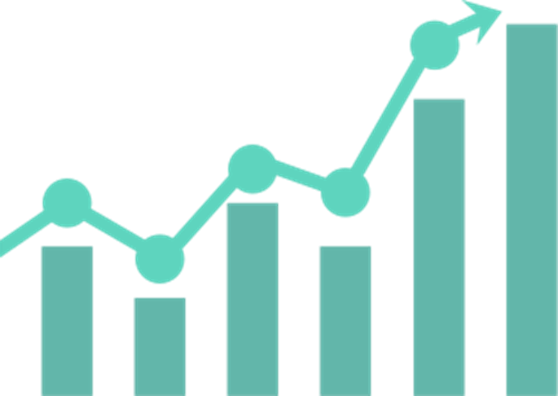 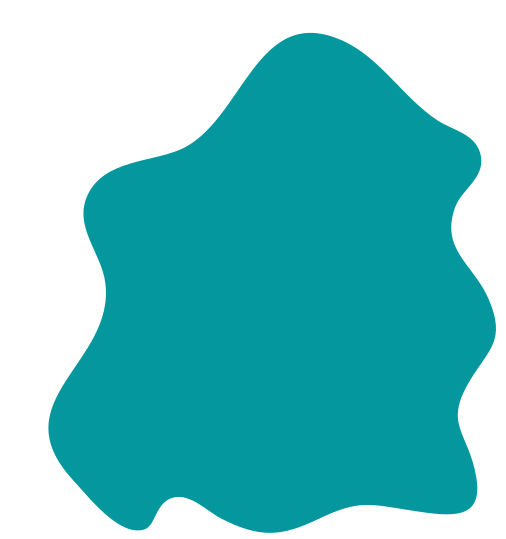 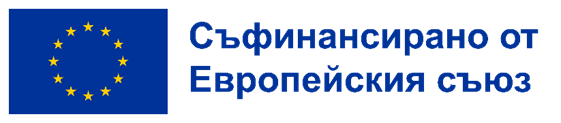 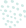 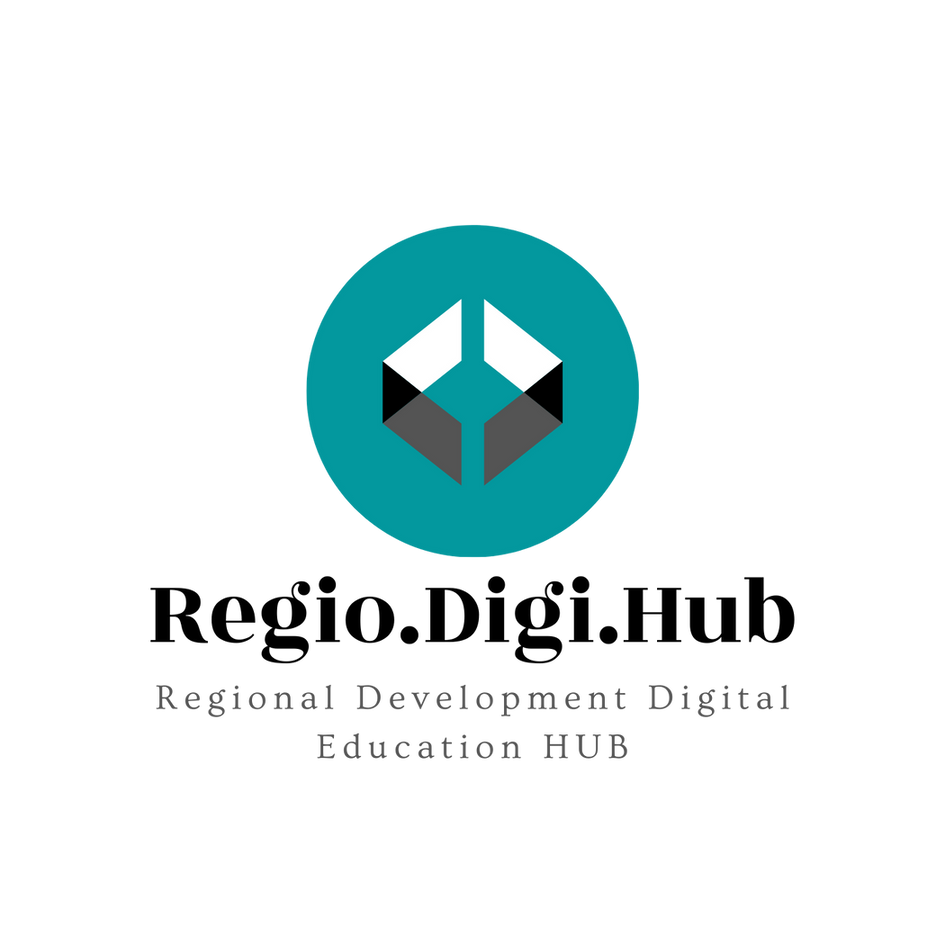 3. Нисковъглеродни технологии
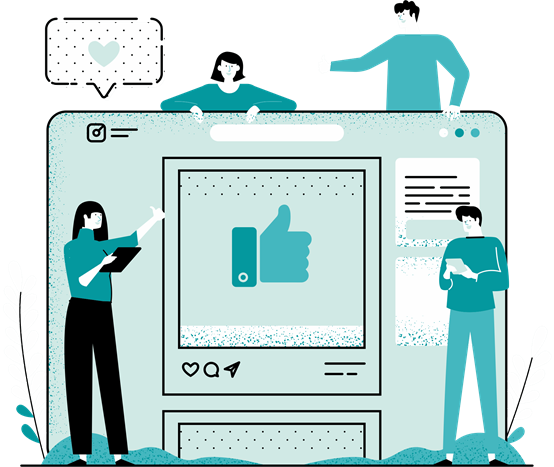 Са технологии, които намаляват или елиминират емисиите на парникови газове, свързани с производството и потреблението на енергия. Тези технологии включват набор от решения, които могат да се прилагат в различни сектори, като транспорт, индустрия, сгради и производство на електроенергия.
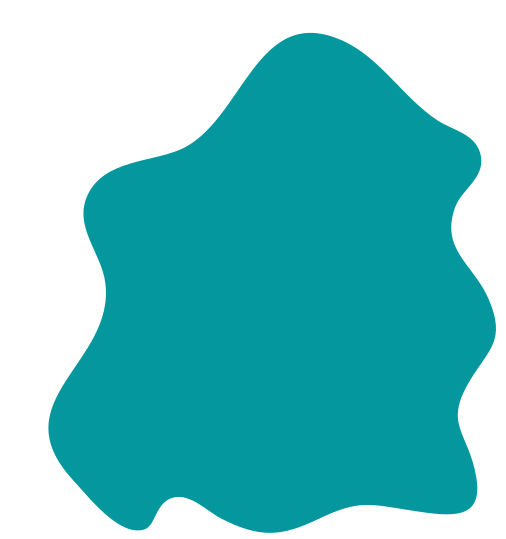 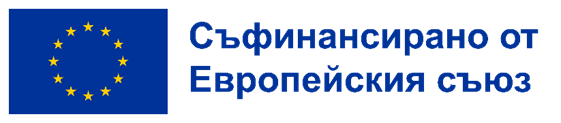 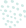 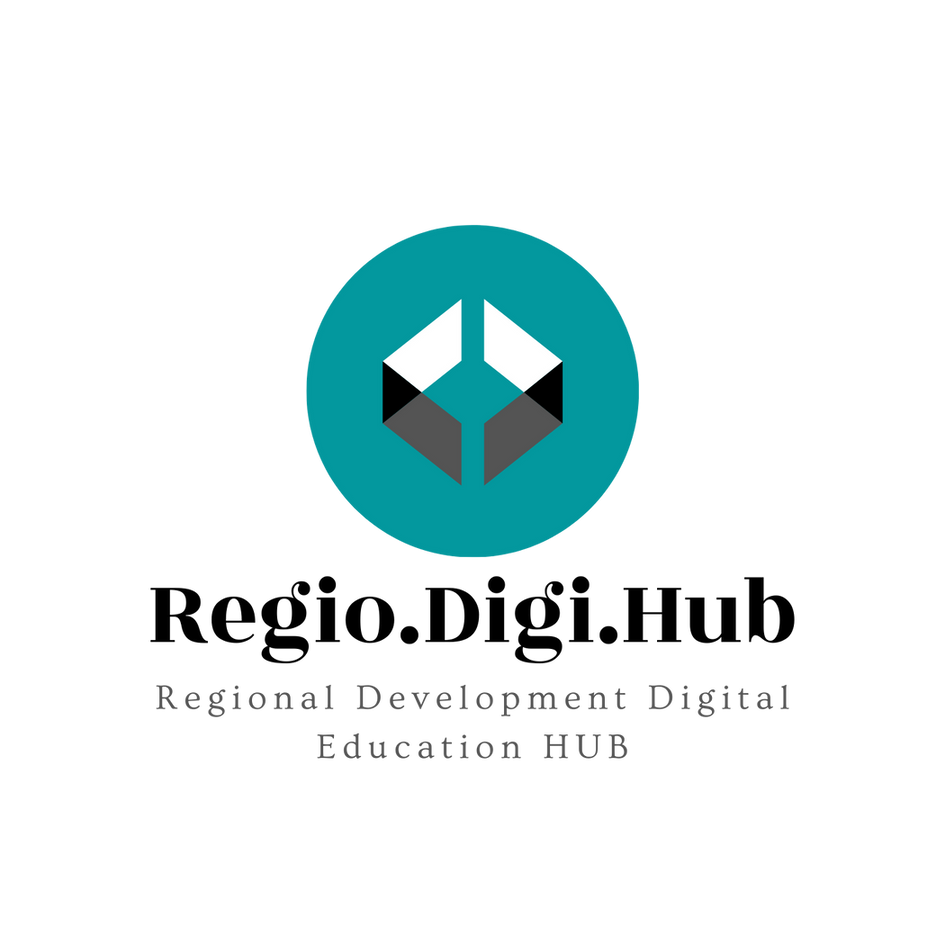 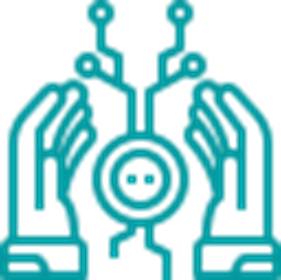 Възобновяеми източници на енергия: Те включват слънчева, вятърна, водна, геотермална енергия и енергия от биомаса, които генерират електричество с малко или никакви емисии на парникови газове.
Системи за съхранение на енергия:  Тези технологии позволяват съхранението на енергия от възобновяеми източници за използване, когато слънцето не грее или вятърът не духа, намалявайки необходимостта от резервно захранване с изкопаеми горива.
Електрически превозни средства:  Тези превозни средства използват електричество вместо бензин или дизел, намалявайки емисиите от транспорта.
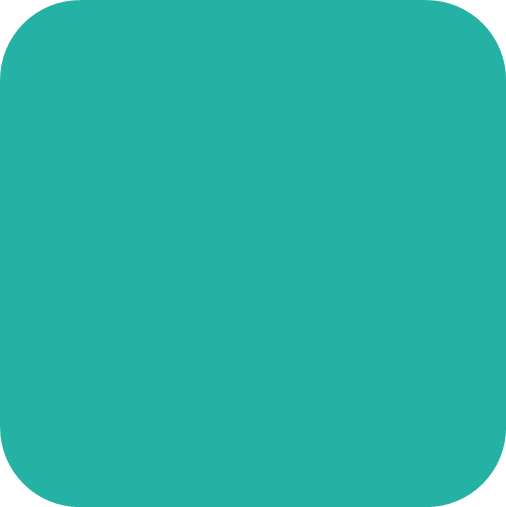 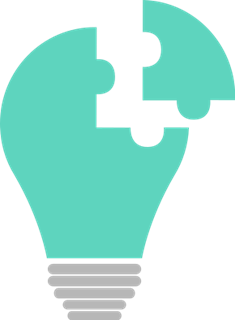 Някои примери за нисковъглеродни технологии включват:
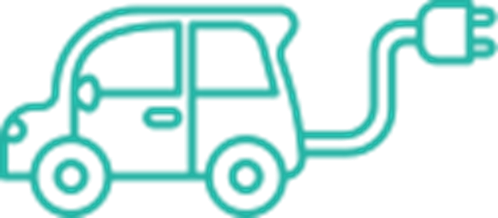 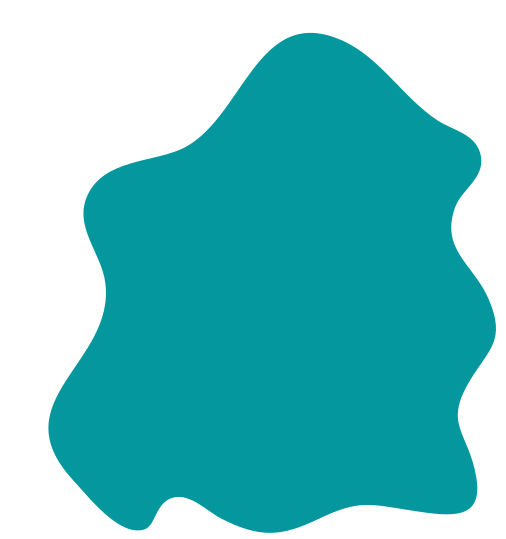 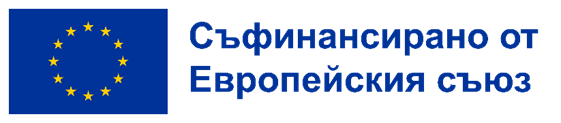 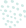 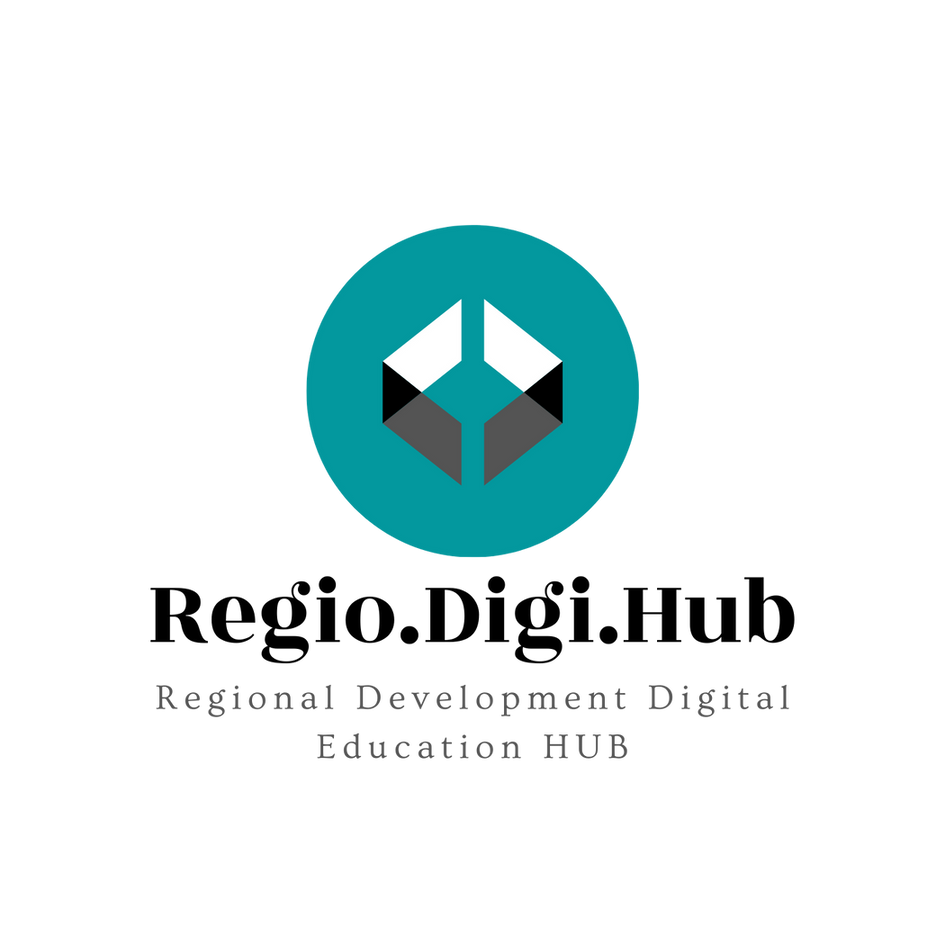 Енергийно-ефективни сгради:  Тези сгради са проектирани да използват по-малко енергия за отопление, охлаждане и осветление, намалявайки емисиите на парникови газове, свързани с потреблението на енергия в строителния сектор.
Улавяне и съхранение на въглерод (УСВ):  Тази технология улавя емисиите на въглероден диоксид от електроцентрали или промишлени съоръжения и ги съхранява под земята, предотвратявайки навлизането им в атмосферата..
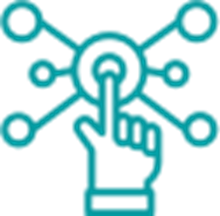 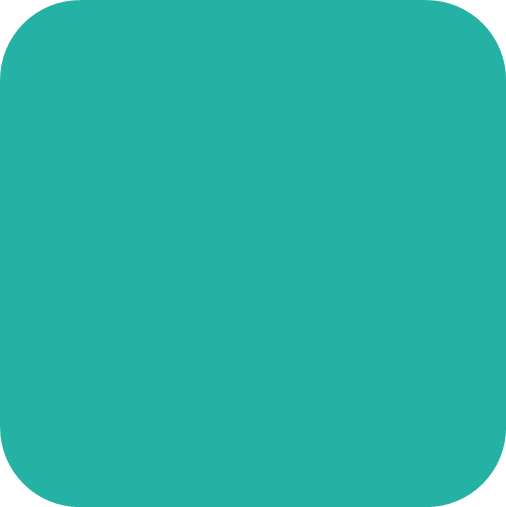 Някои примери за нисковъглеродни технологии включват:
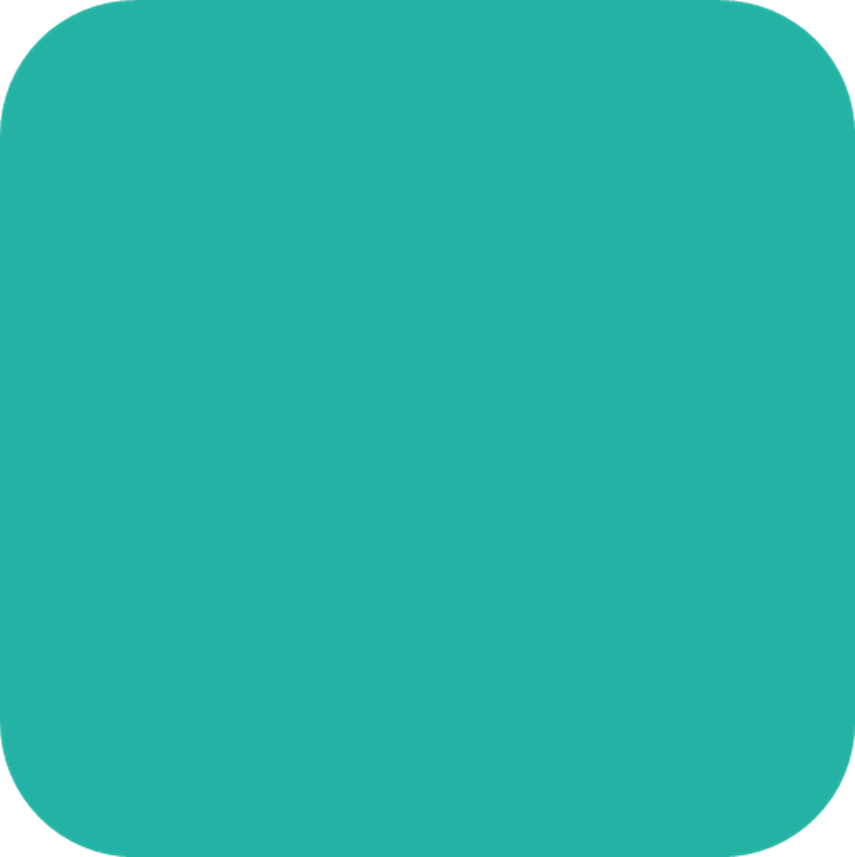 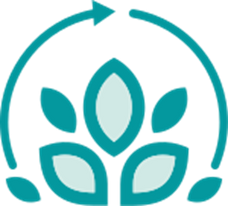 Технологиите с ниски въглеродни емисии са от съществено значение за постигане на целите на Парижкото споразумение за ограничаване на глобалното затопляне до доста под 2°C над прединдустриалните нива и за полагане на усилия за ограничаване на повишаването на температурата до 1,5°C. Чрез намаляване на емисиите на парникови газове нисковъглеродните технологии могат да помогнат за смекчаване на въздействието от изменението на климата и създаване на по-устойчиво и издръжливо бъдеще.
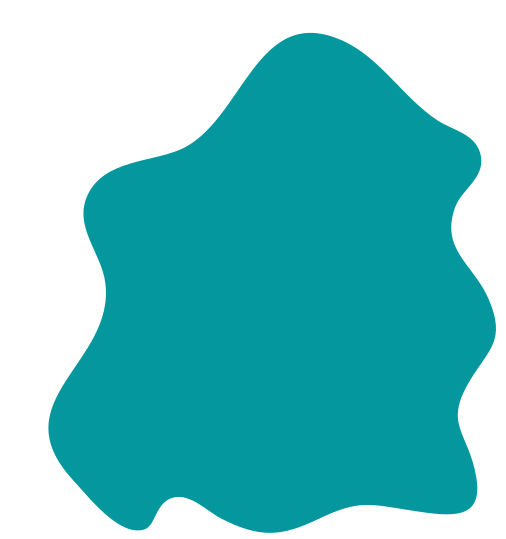 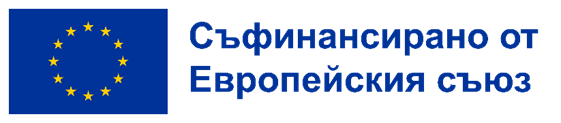 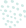 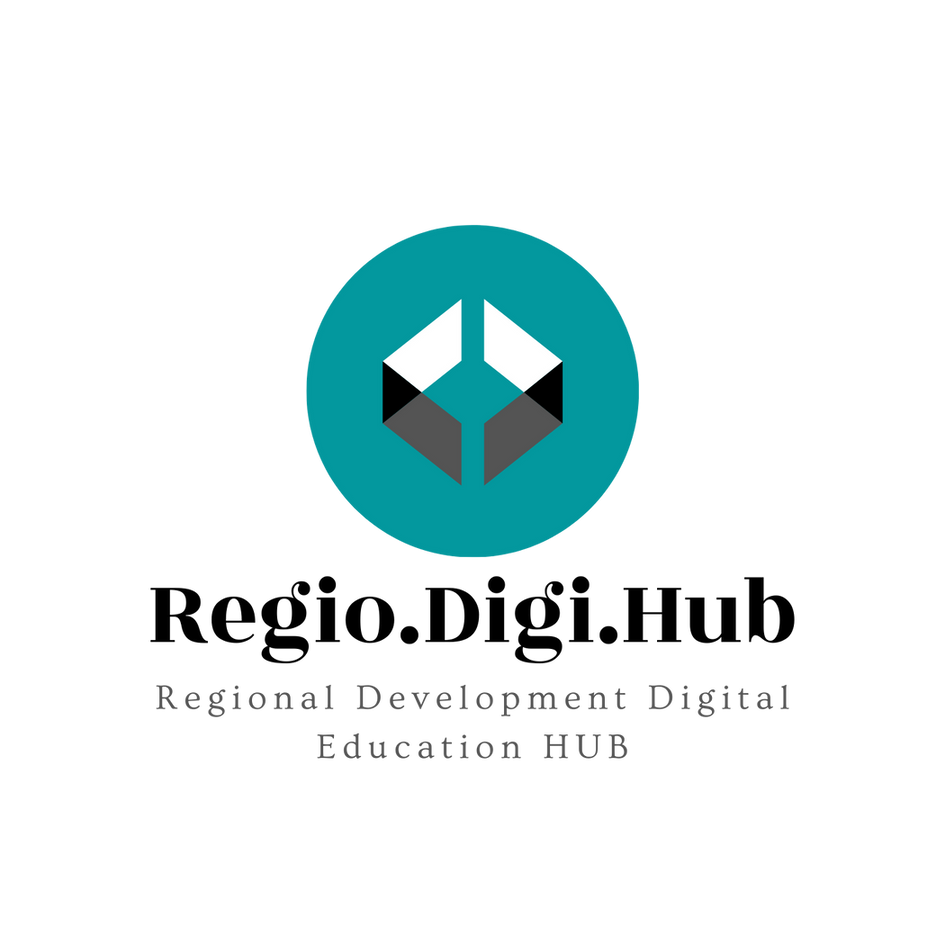 4. Нисковъглеродна икономика
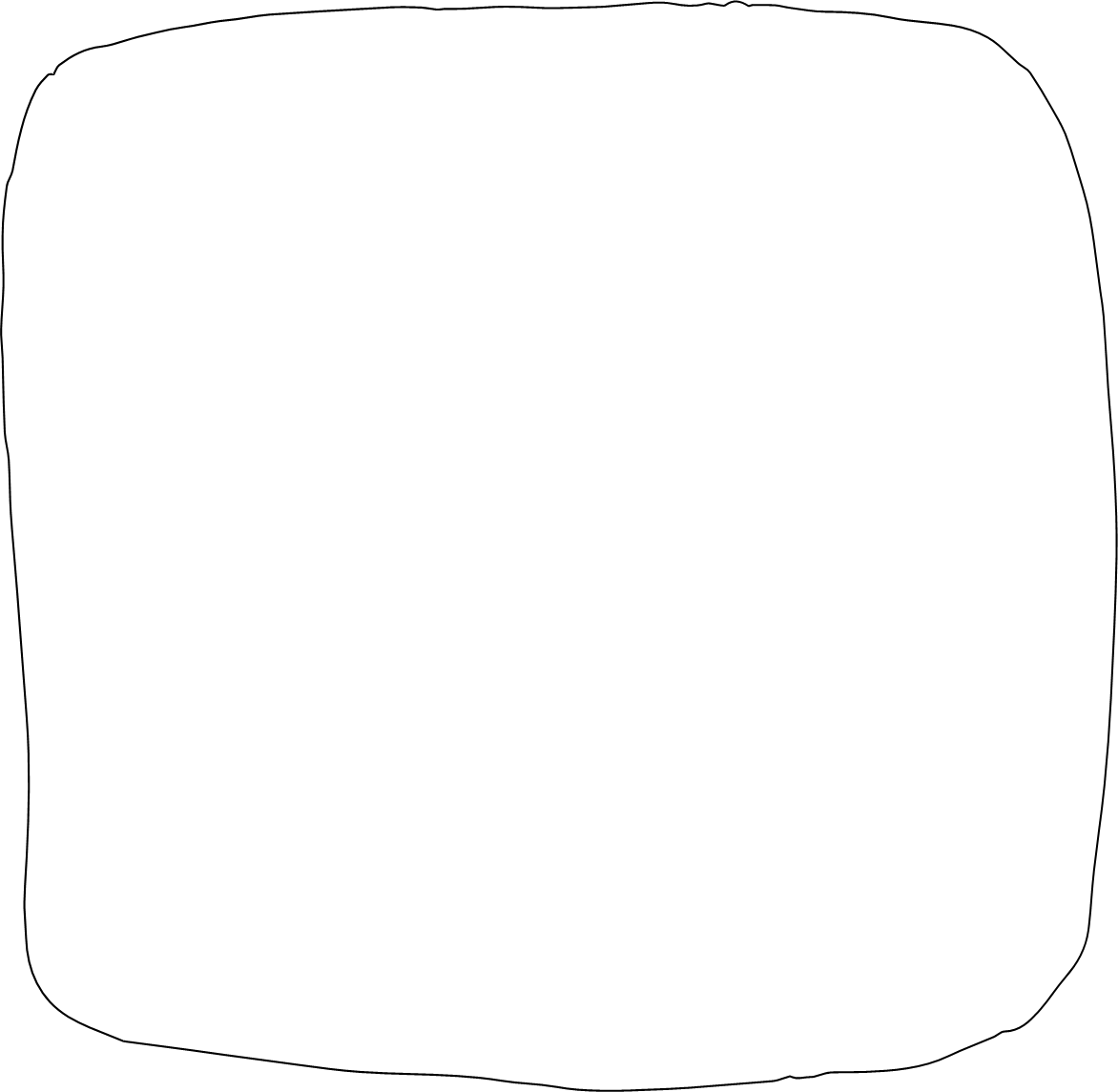 Е икономика, в която се цели да се намалят значително емисиите на парникови газове (ПГ), особено емисиите на въглероден диоксид (CO2), за смекчаване на въздействието от изменението на климата. Характеризира се с преминаване от използването на изкопаеми горива (въглища, нефт и газ) към възобновяеми енергийни източници като вятърна, слънчева, водна и геотермална енергия, както и насърчаване на енергийната ефективност и опазване.
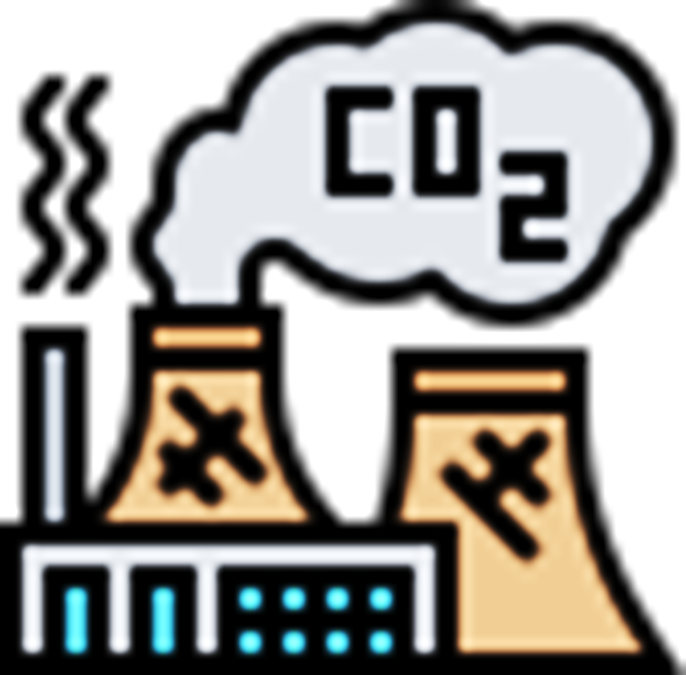 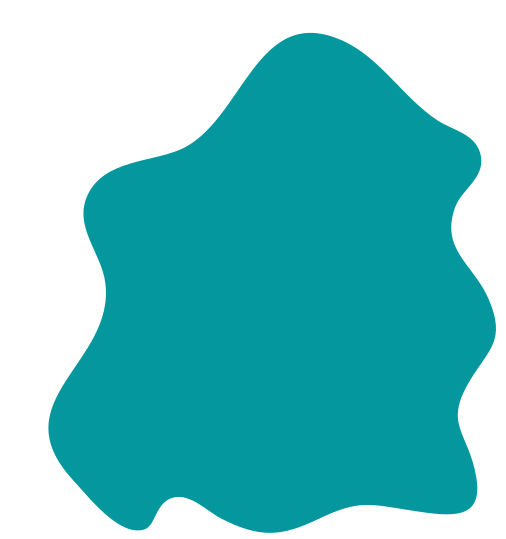 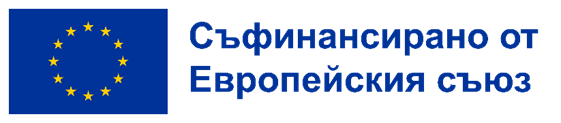 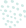 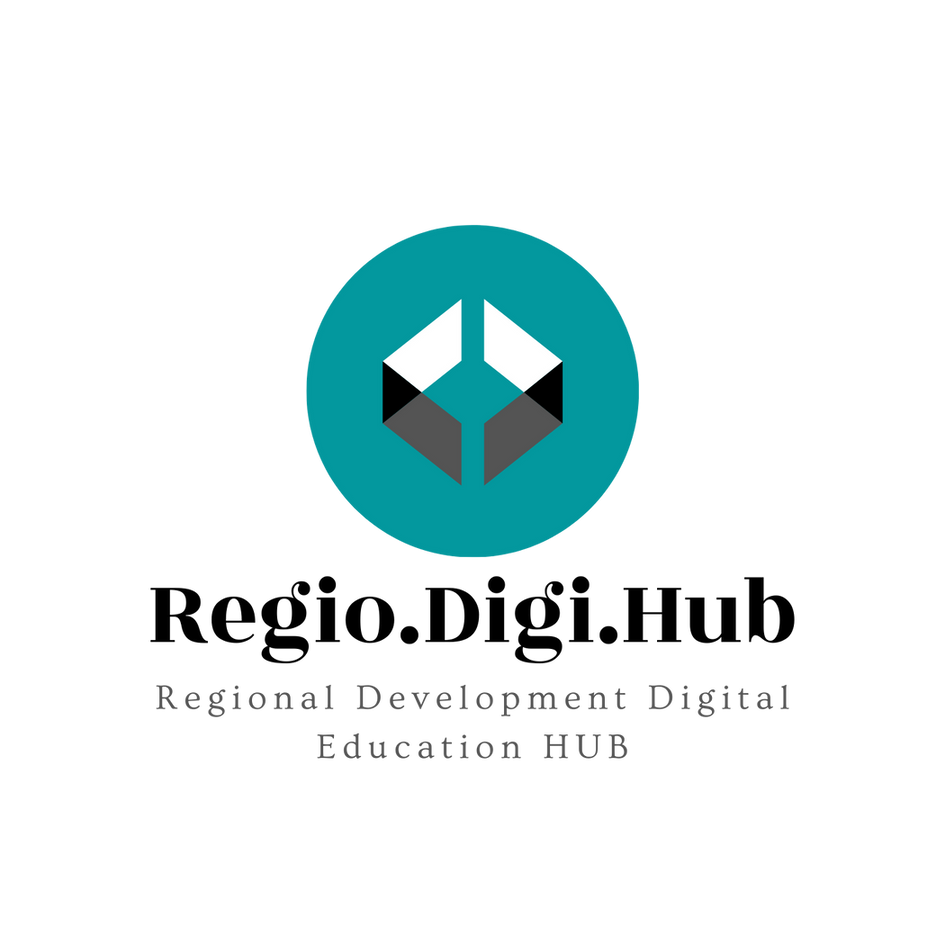 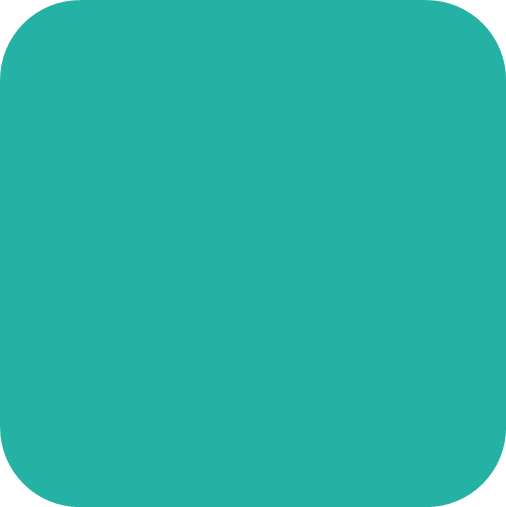 Значителни промени в начина, по който произвеждаме и консумираме енергия, както и как проектираме и използваме сгради, транспорт и друга инфраструктура.
Политики и разпоредби, които стимулират и подкрепят нисковъглеродни технологии и практики и разработването на нови, устойчиви бизнес модели.
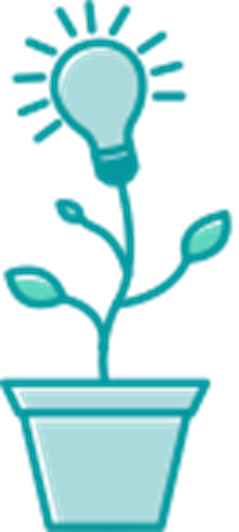 Преходът към нисковъглеродна икономика включва:
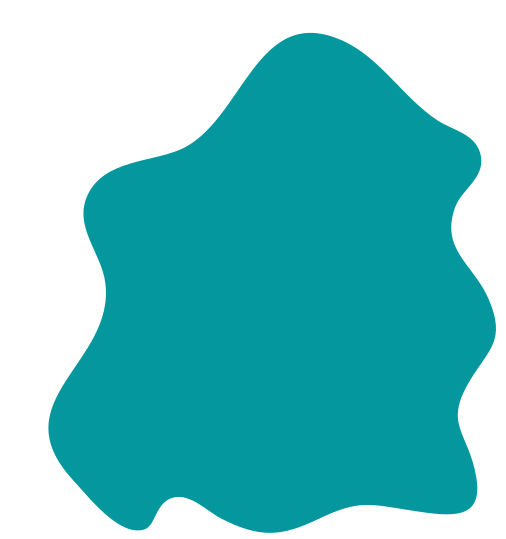 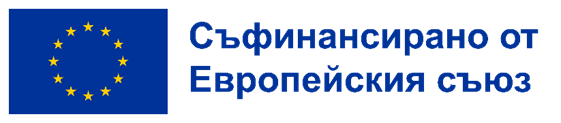 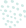 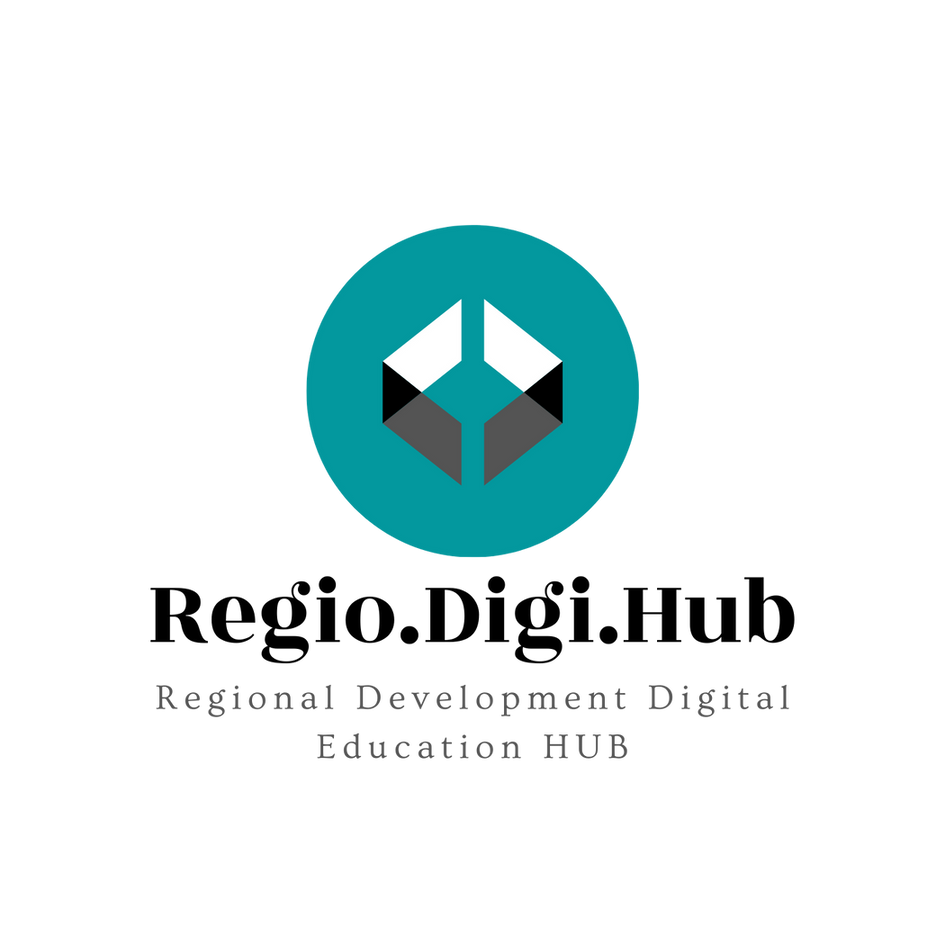 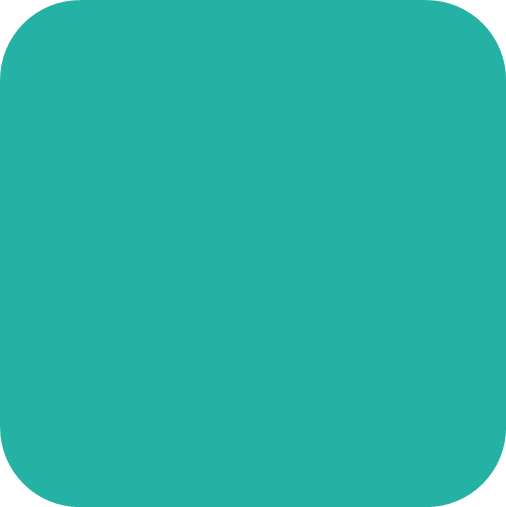 Намалените емисии на парникови газове подобриха качеството на въздуха и водата, по-голяма енергийна сигурност и нови икономически възможности в секторите на чистата енергия.
Поставят предизвикателства за индустриите и регионите, които са силно зависими от изкопаемите горива, и изискват значителни инвестиции в инфраструктура и човешки капитал за изграждането на устойчива и издръжлива икономика.
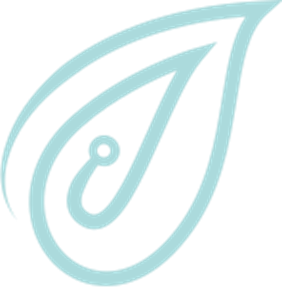 Ползите и предизвикателствата на нисковъглеродната икономика:
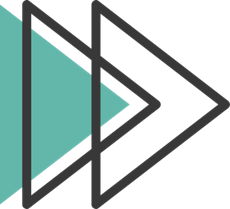 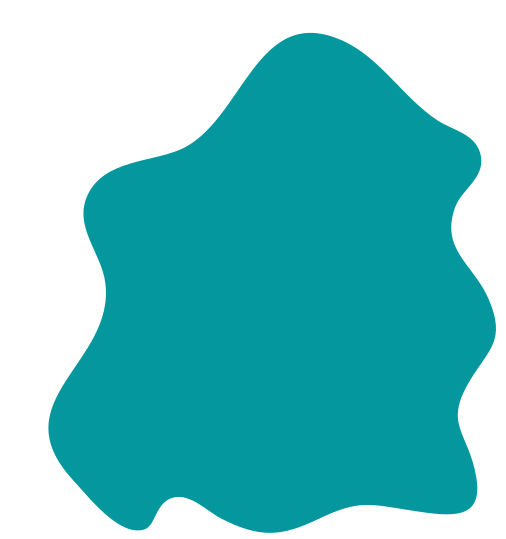 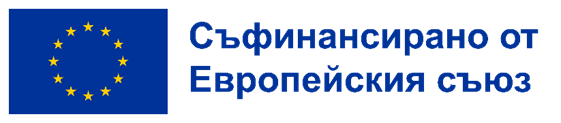 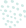 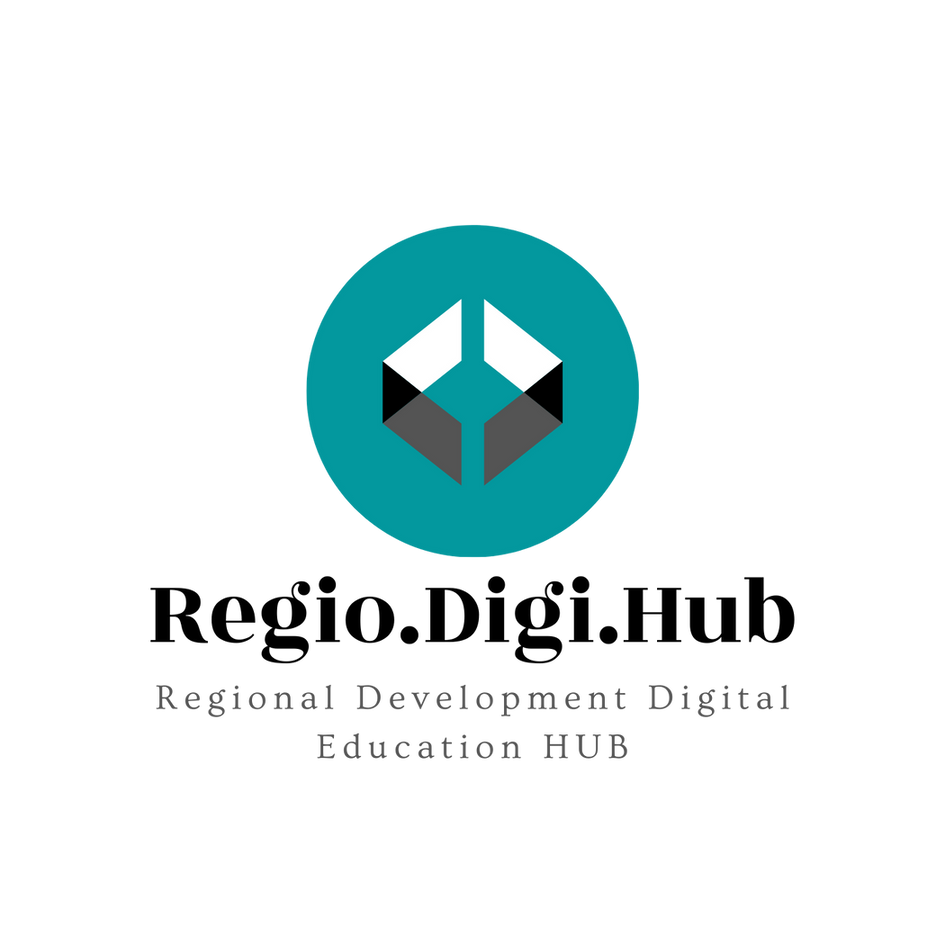 Задача: Изгледайте видеото Може ли улавянето на въглерод да спаси планетата ни?
Във видеото ще откриете някои решения, които са обещаващи и вече дават резултати. Накрая ще можете да отговорите на въпросите по-долу:  
Какво представлява улавянето на въглерод (CC)?
Видовете улавяне на въглерод?
Какво означава улавяне и съхранение на въглерод и улавяне и използване на въглерод?
Каква е разликата между УСВ и УИВ? 
Кои са основните предизвикателства?
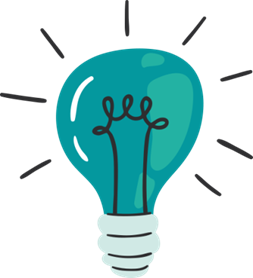 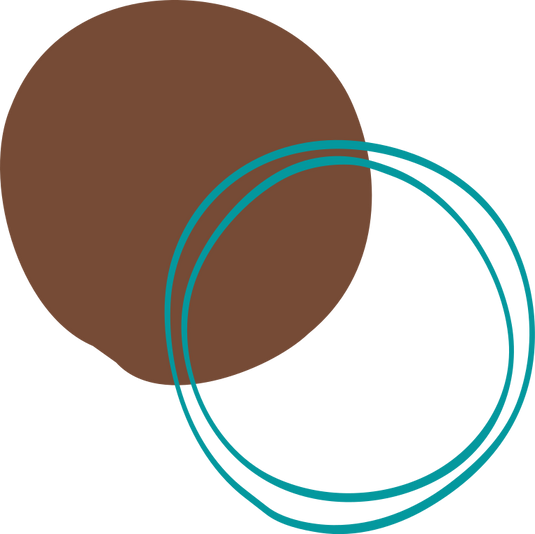 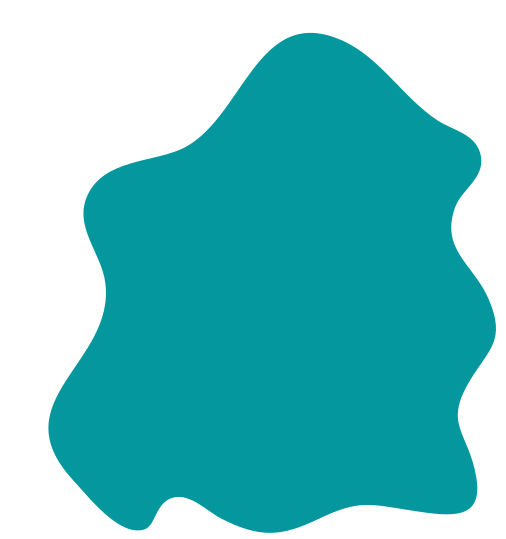 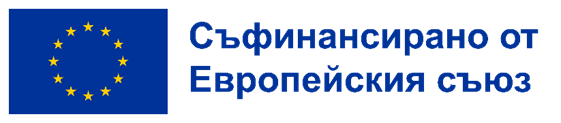 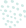 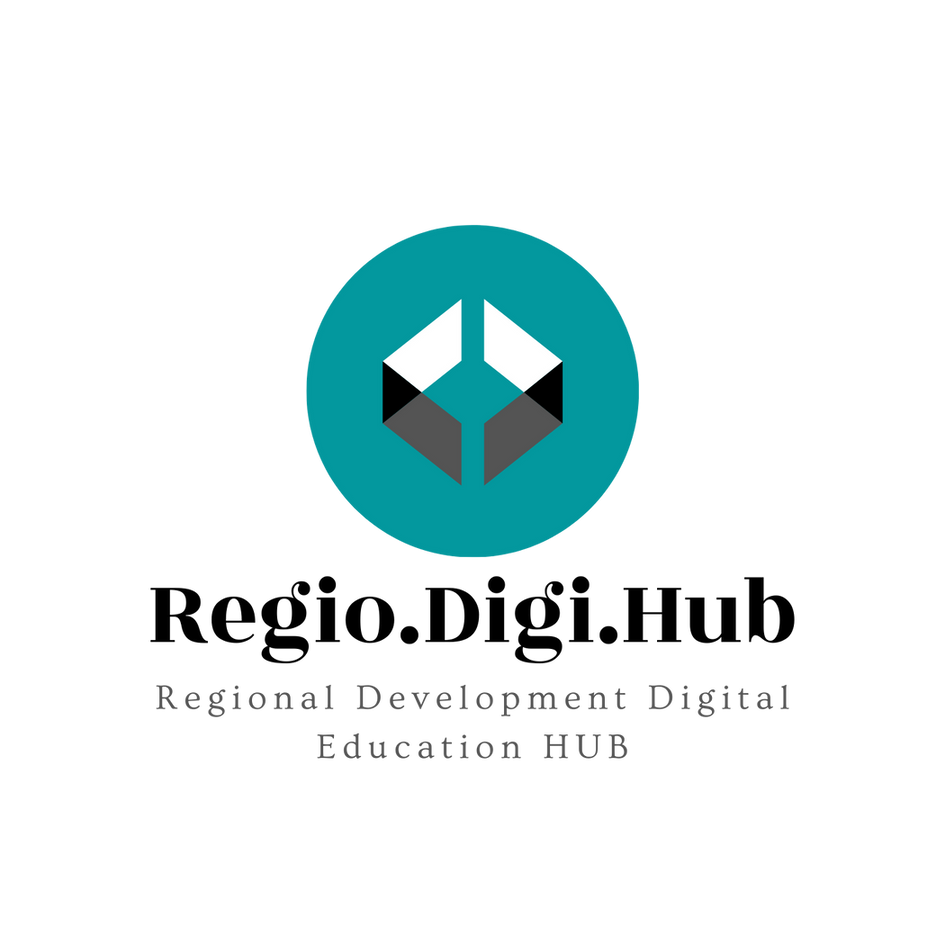 5. Зелената сделка в действие
КАКВО Е НАПРАВЕНО ДО СЕГА
В своята статия Зелената сделка или Европейският зелен пакт – какво направихме досега, Андрес Абад прави преглед на ключовите измервания, предприети в европейската икономика, образование и производство, разделени в ключови области. Ето някои аспекти на статията: 
Как Зелената сделка се прилага на практика в рамките на междусекторните действия на програма Хоризонт 2020;
Проектите за устойчивост на хранително-вкусовата промишленост предоставят полезни съвети за промяна на навиците ни, чувствителност към по-съзнателни начини на пазаруване, здравословно хранене и намаляване на отпадъците, всичко това чрез игрови подход; 
Екологичният преход, целящ активното участие на гражданите във всички фази на прехода към зелена икономика;
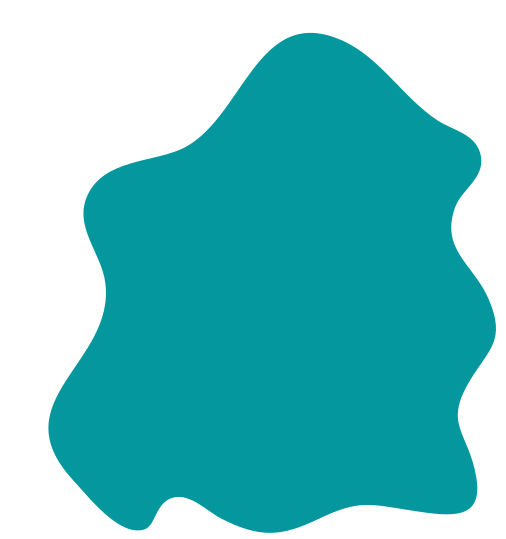 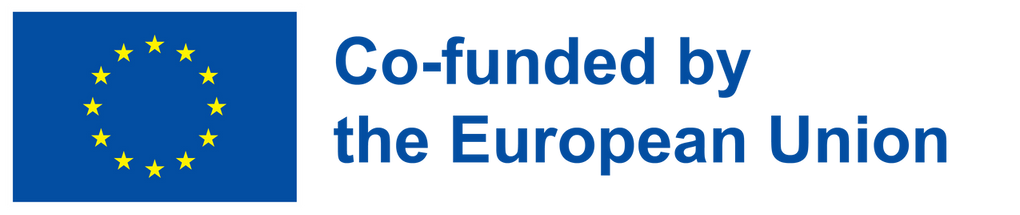 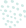 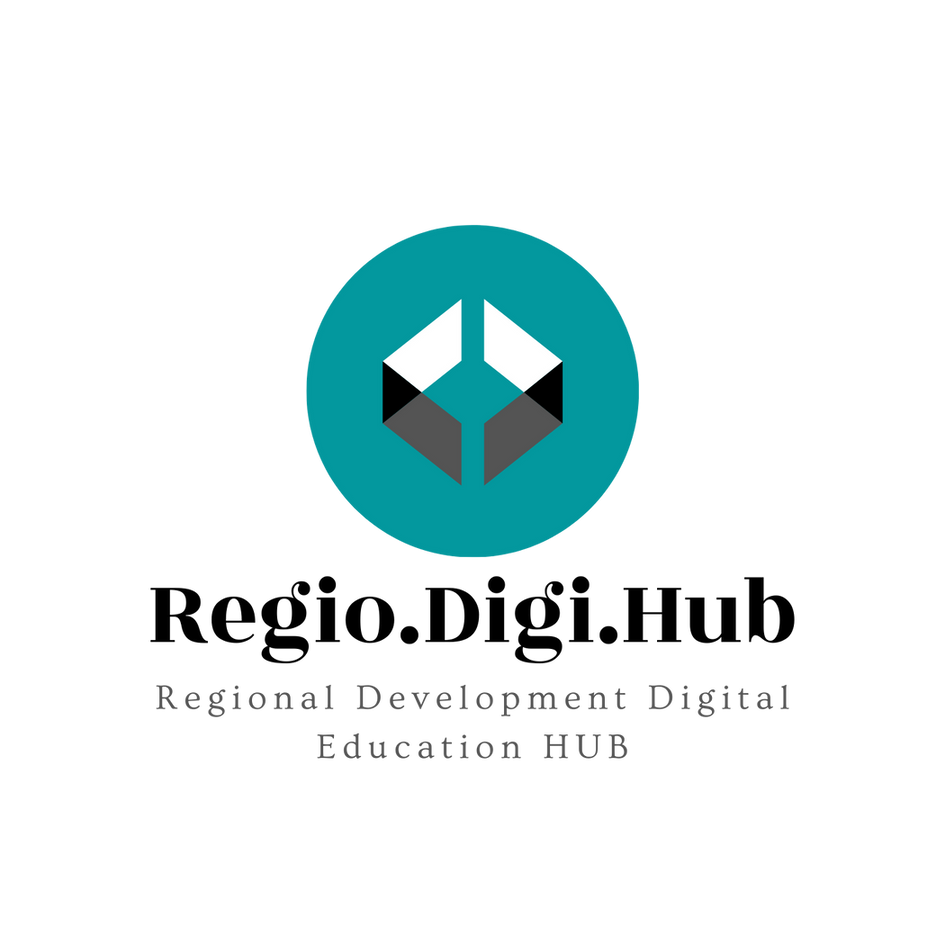 КАКВО Е НАПРАВЕНО ДО СЕГА
Нова референтна образователна рамка, позволяваща на гражданите да действат по отношение на изменението на климата, за устойчиво развитие и опазване на околната среда чрез образование, гражданска наука, инициативи за наблюдение и гражданска ангажираност;
Екологично и устойчиво модулно жилище, което е иновативно европейско строително решение, което интегрира вече съществуващи строителни продукти в адаптивна, многофункционална и гъвкава система за жилищни и нежилищни решения. Достъпни градски и архитектурни проекти, които са енергийно положителни сгради с нулеви емисии в устойчив екологичен и енергиен обмен;
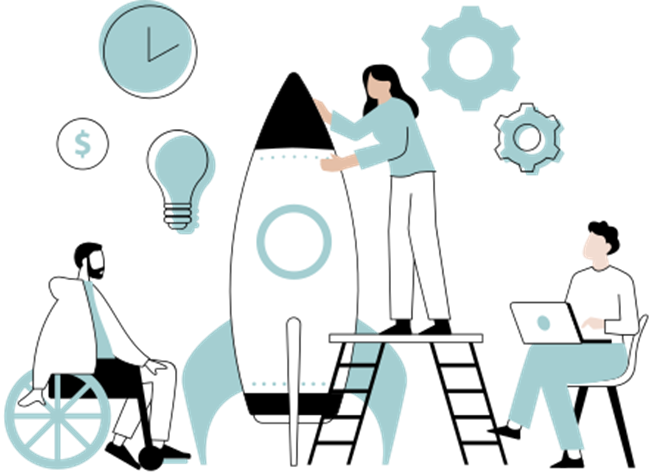 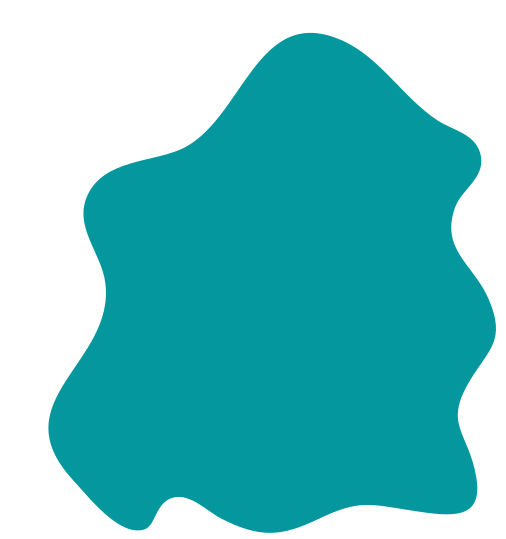 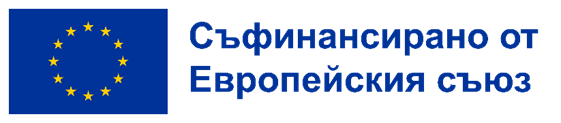 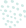 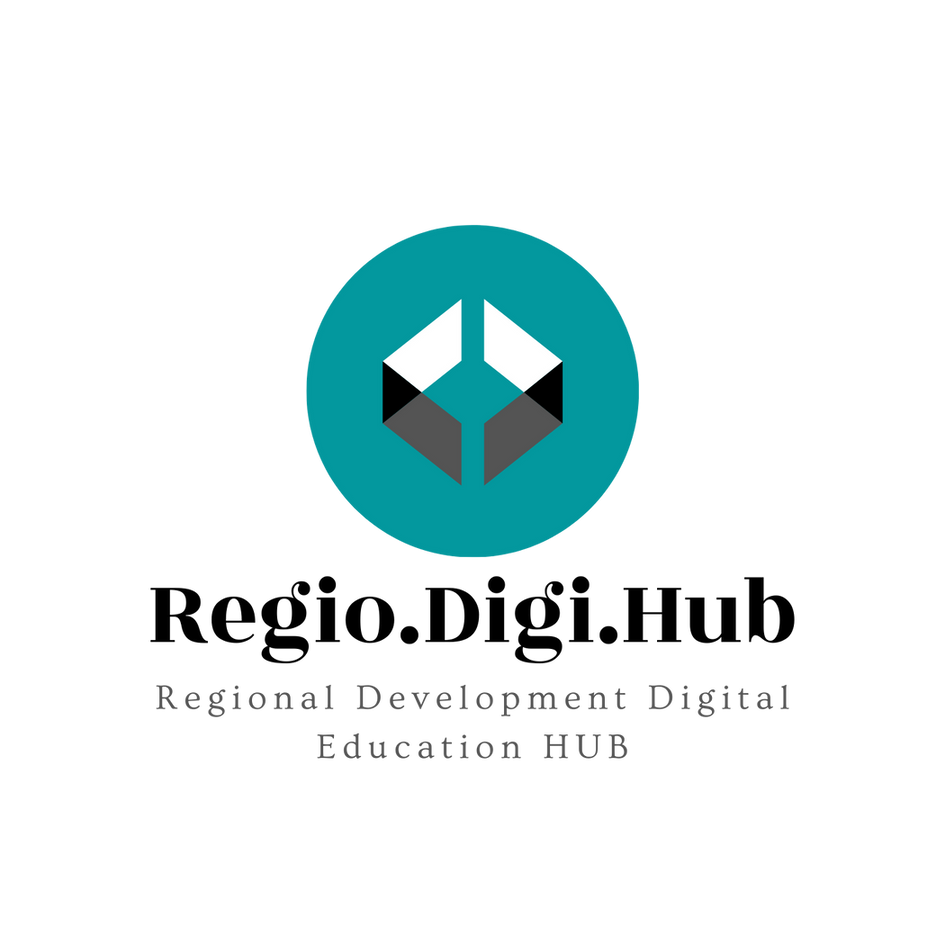 КАКВО Е НАПРАВЕНО ДО СЕГА
Инициативата за зелени градове се фокусира върху подобряване на градската среда, укрепването на връзките между градовете и селските райони и устойчивост на градските системи, услугите и населението на външни шокове. Осигуряването на достъп до здравословна околна среда и здравословни диети от устойчиви агро-хранителни системи, увеличаване на наличието на зелени площи чрез градско и крайградско горско стопанство, също така ще допринесе за смекчаване на изменението на климата и адаптиране към него и устойчиво управление на ресурсите. „Мрежа за зелени градове“ ще позволи на градове от всякакъв размер – от мегаполиси до средни и малки – да споделят опит, най-добри практики, успехи и научени уроци, както и да изграждат възможности за сътрудничество между градовете. 
 Изгледайте Видеото и научете повече за инициативата!
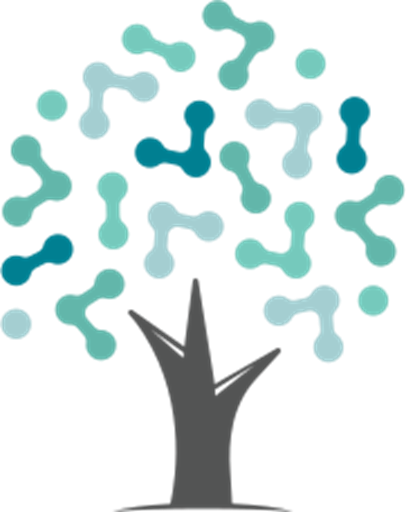 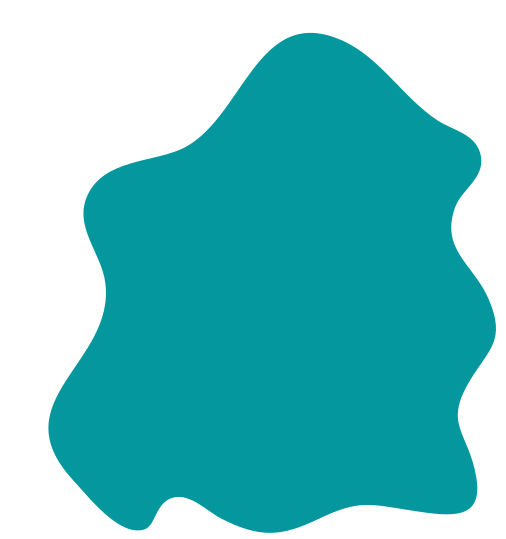 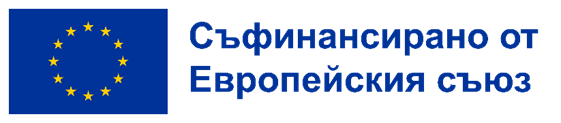 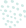 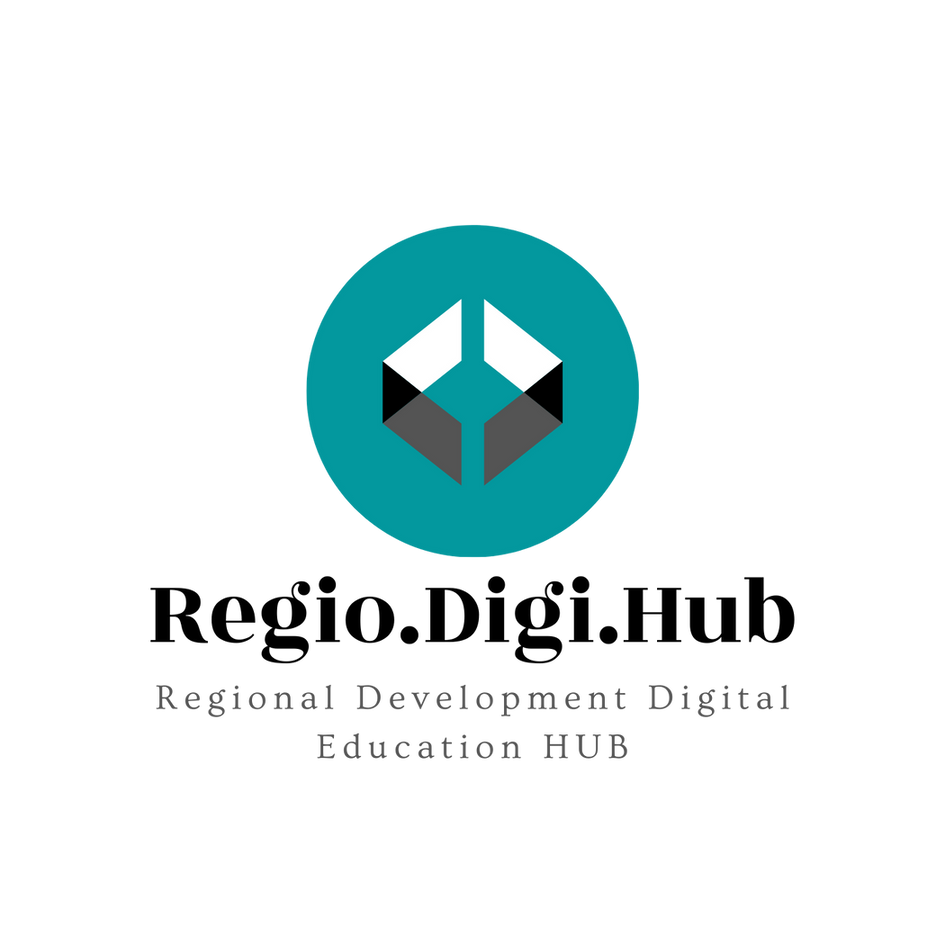 КАКВО Е НАПРАВЕНО ДО СЕГА
През 2020 г. Комисията по околна среда, изменение на климата и енергетика излезе с изчерпателен доклад, наречен Местно и регионално измерение в новия план за действие за кръгова икономика, където са представени широк набор от подходи за развитие на кръговата икономика в източните и южните държави членки.
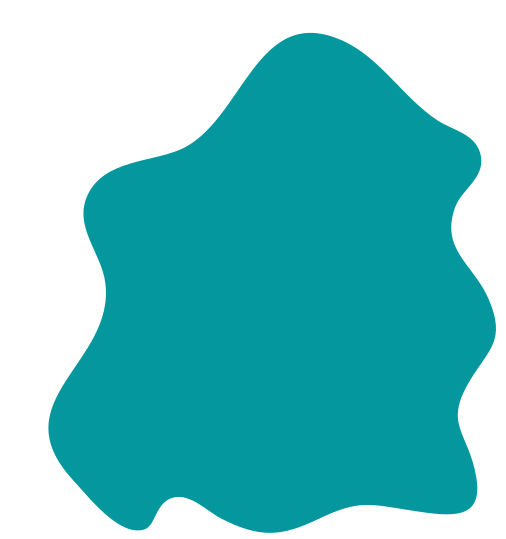 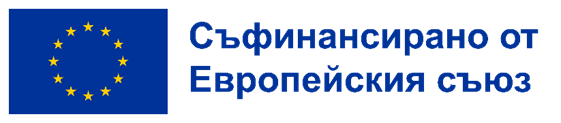 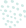 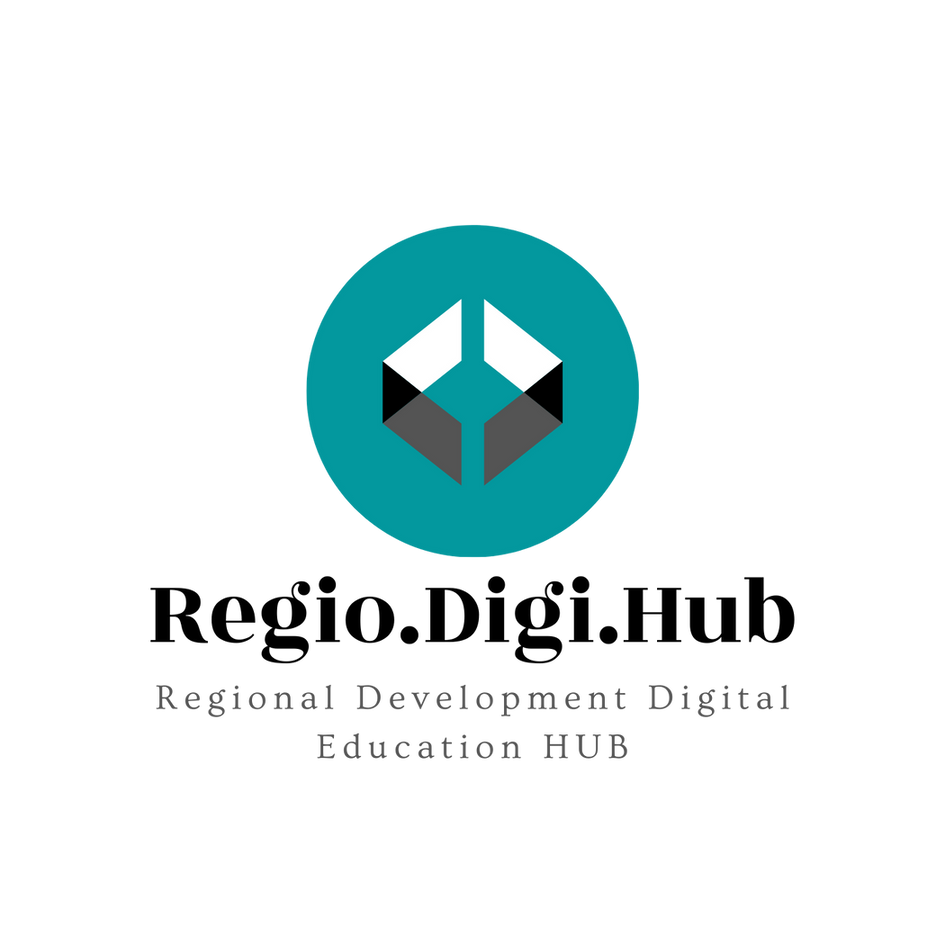 Задача:
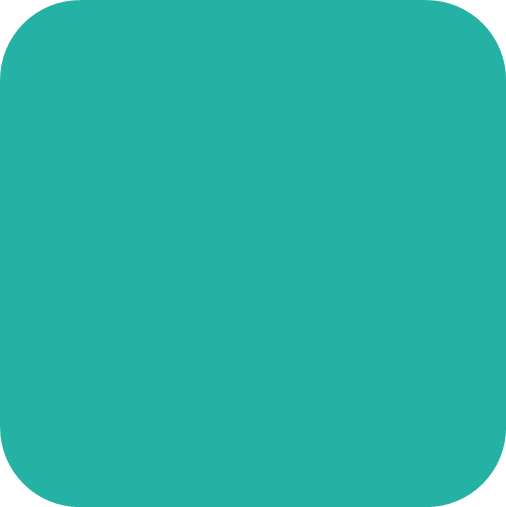 Изгледайте видеото Лесно ръководство за изменението на климата – и какво можете да направите, за да помогнете и:
Разберете защо всички стратегии, планове и измерения на Зелената сделка, представени тук, са толкова важни!
Помислете как бихте могли да помогнете според вашите знания, умения и опит.
Това видео е кратко, забавно и прагматично обобщение на изменението на климата – какъв е проблемът, защо и какво всъщност можете да направите по въпроса.
Нека отново си припомним защо всичко казано до тук е важно за нашето бъдеще и това на нашата планета:
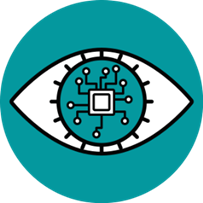 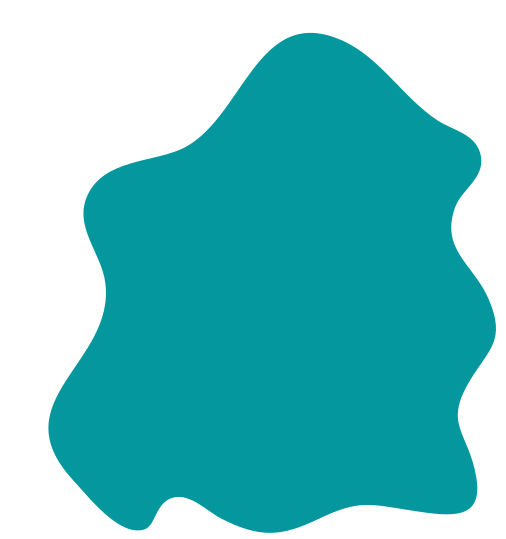 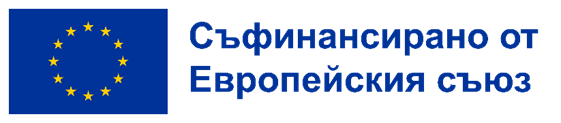 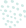 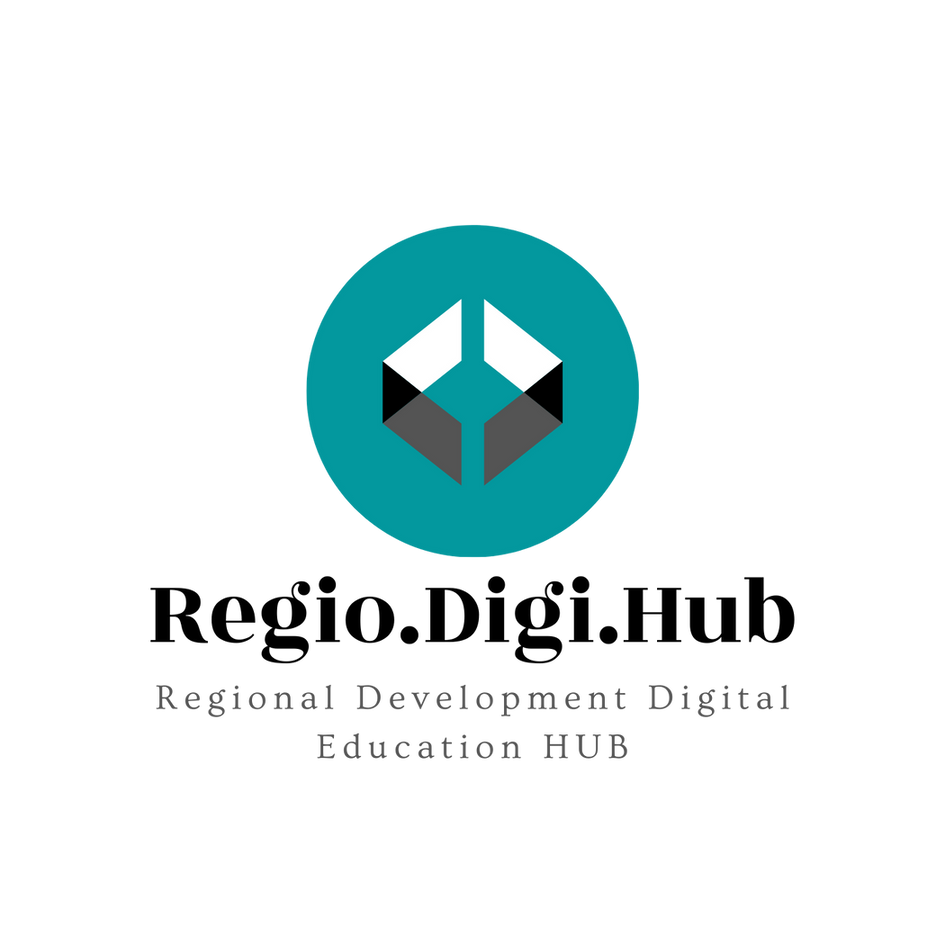 6. Науката говори
Тук ще представим най-новите изобретения на учени, които ще помогнат за решаването на най-големите предизвикателства на замърсяването на бъдещето
Видеото РЕГЕНЕРАТИВНО ЗЕМЕДЕЛИЕ обяснява как регенеративните хранителни системи могат да излекуват планетата и да нахранят света? Можем да произвеждаме храна, която не просто избягва вредата, но активно възстановява природата и възстановява предишни щети. Регенеративните хранителни системи могат да гарантират, че сме в състояние да храним много поколения напред. 

Видеото Технологията за изкуствени листа може един ден да захранва нашия свят  вместо да произвежда глюкоза и кислород като растенията, тази технология за изкуствени листа е в състояние да произвежда метанол, който е по-чисто гориво от бензина, като същевременно пречиства въглеродния диоксид от въздуха и произвежда кислород.
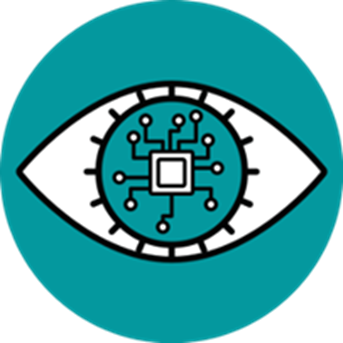 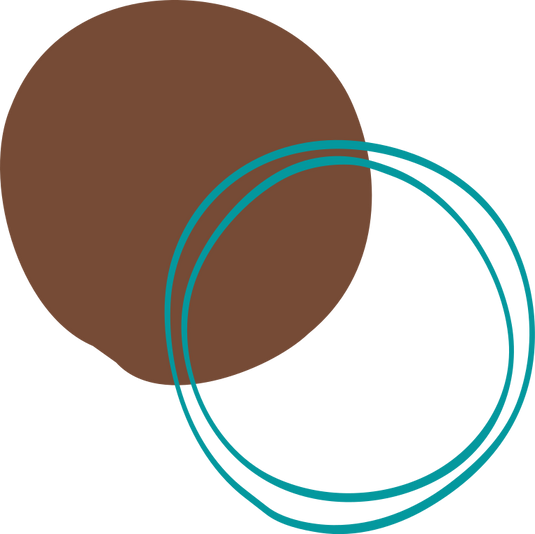 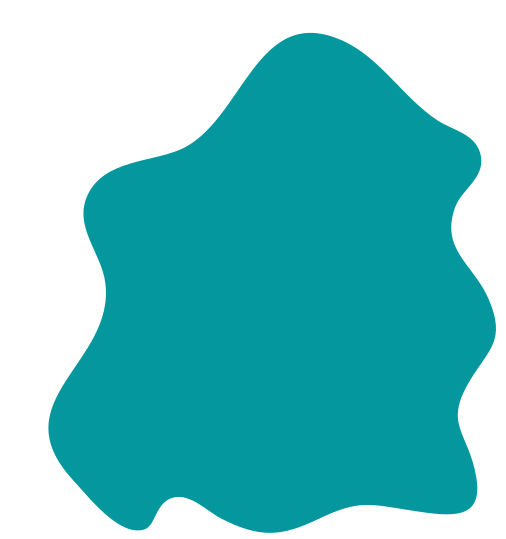 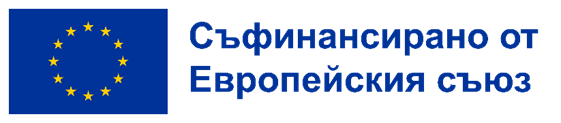 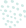 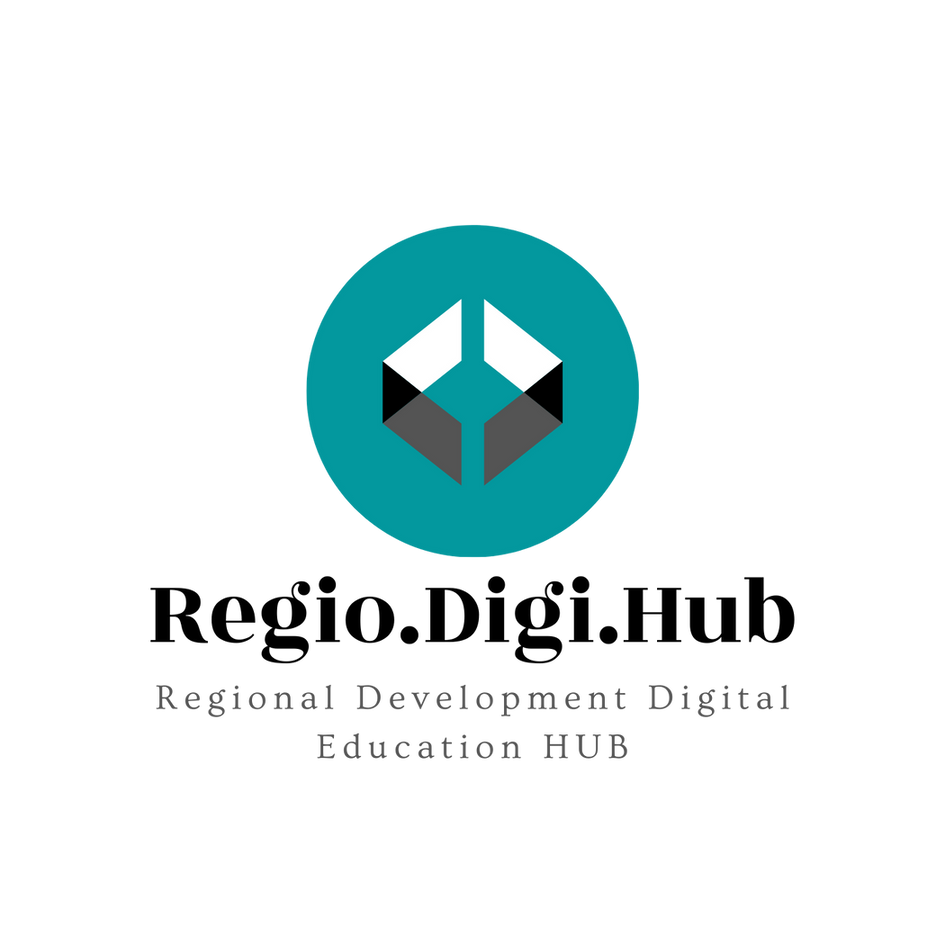 6. Науката говори
Тук ще представим най-новите изобретения на учени, които ще помогнат за решаването на най-големите предизвикателства на замърсяването на бъдещето
Видеото Как червеите могат да помогнат за справяне със замърсяването от пластмаса, обяснява как се обръщаме към буболечките, за да се отървем от пластмасата.

Видеото Ензимите, ядящи пластмаса станаха още по-добри, показва как ензимите, които ядат пластмаса, са открити в природата преди няколко години и учените ги разработват оттогава. Голямо предизвикателство обаче е, че те можеха да използват само половината от най-често срещания полимер, PET. Сега, новооткрит ензим им позволява да разградят другата половина на полимера в химикал, който може да се използва широко в храненето и медицината.
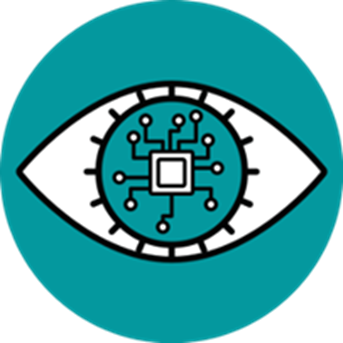 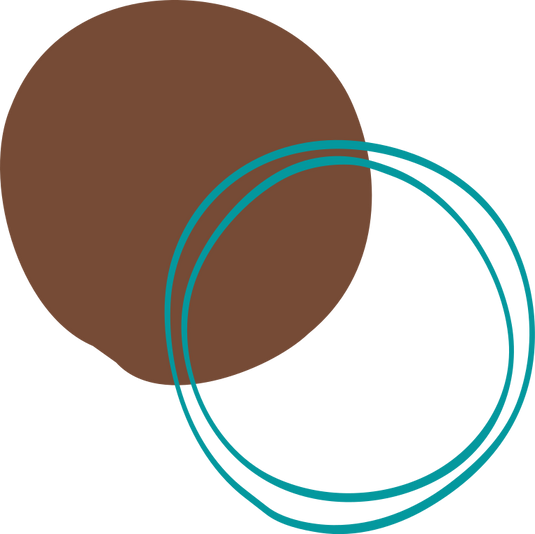 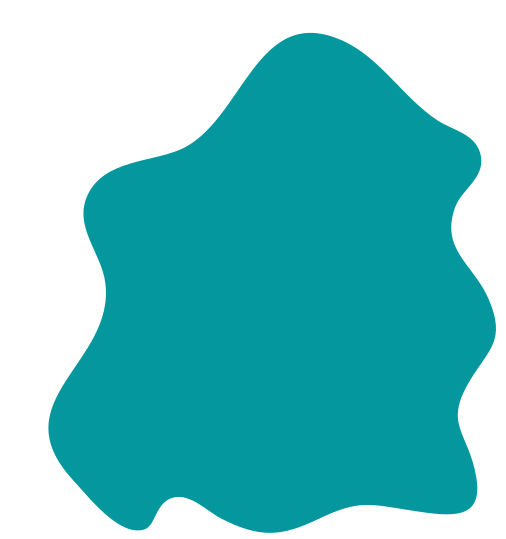 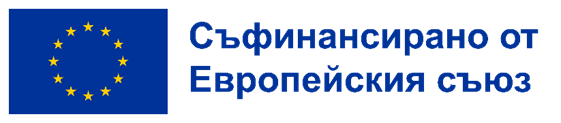 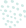 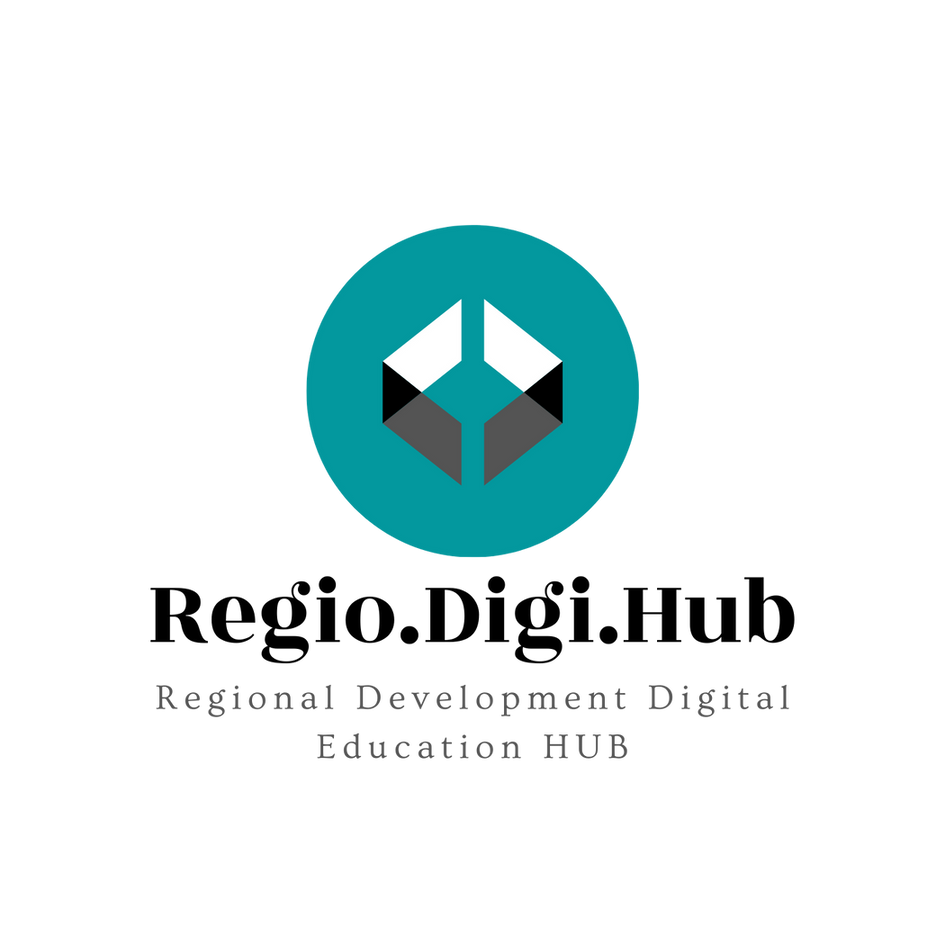 6. Науката говори
Тук ще представим най-новите изобретения на учени, които ще помогнат за решаването на най-големите предизвикателства на замърсяването на бъдещето
Видеото Как евтиният водород може да се превърне в следващото чисто гориво обяснява как стартиращите фирми по света работят върху нови начини за производство на водород, чиста алтернатива на изкопаемите горива, която един ден може да захранва мрежата, транспорта и тежката промишленост.

Видеото Как да направим „пластмаса“  от водорасли и гъби показва как компаниите измислят устойчиви, изцяло естествени алтернативи. От сашета произведени от водорасли до опаковки произведени от гъби.
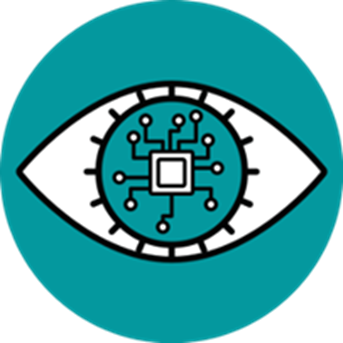 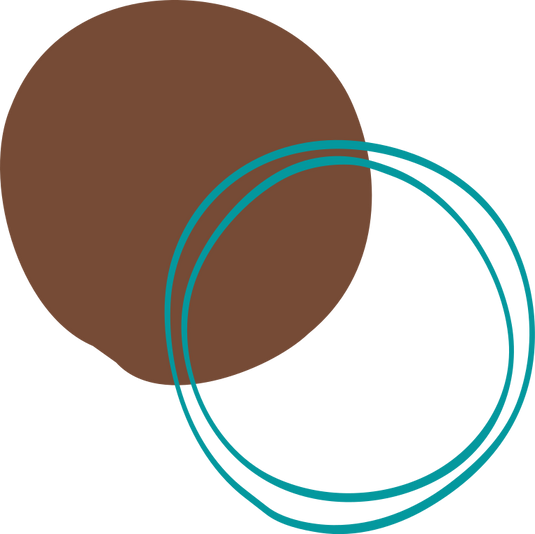 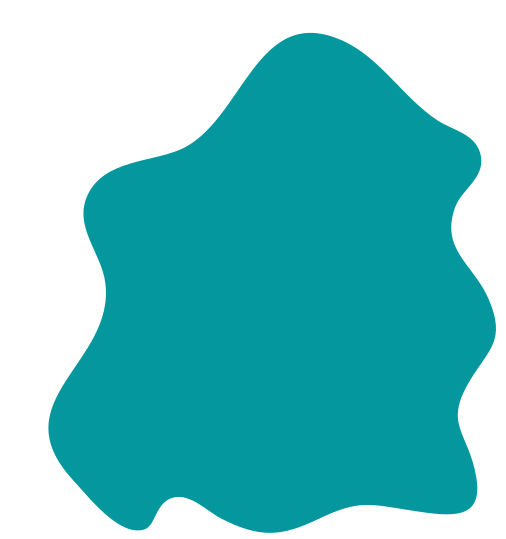 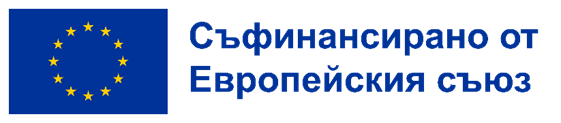 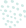 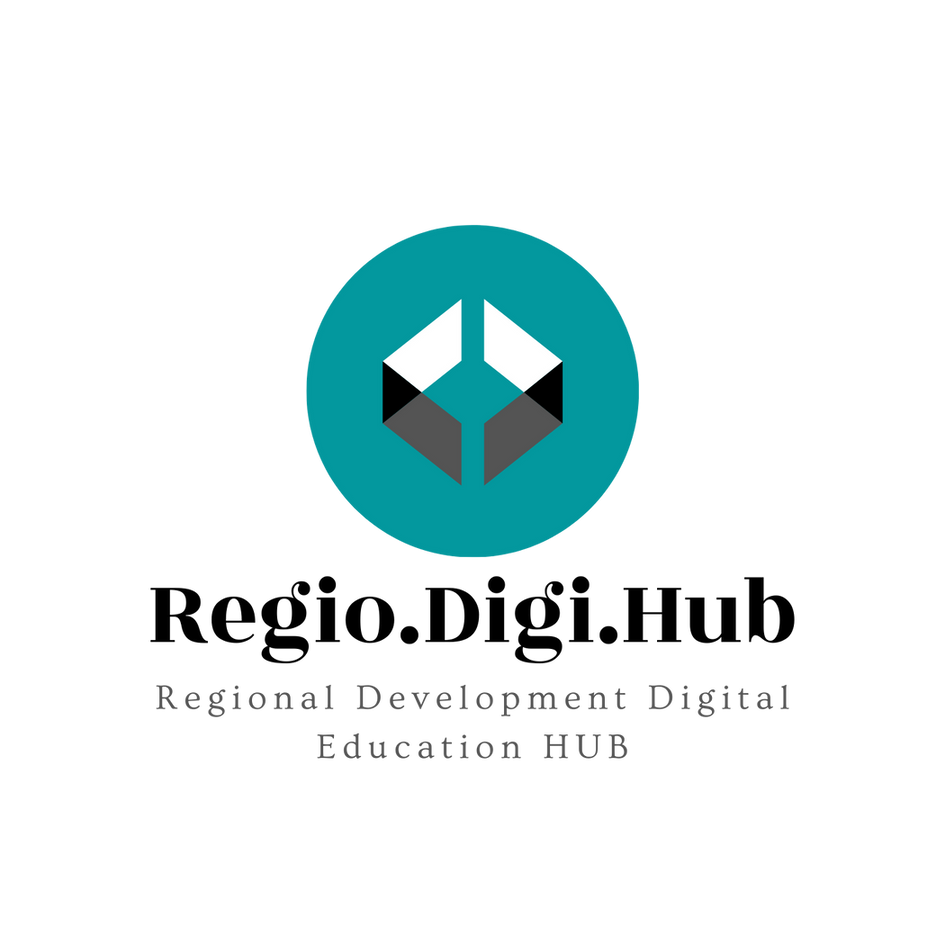 6. Науката говори
Тук ще представим най-новите изобретения на учени, които ще помогнат за решаването на най-големите предизвикателства на замърсяването на бъдещето
Видеото Как гъбите почистват планетата показва как гъбите могат да почистят почвите ни от бъркотията, която сме създали - и дори да ни подслонят. 

Видеото Създаден от замърсяване: Как CO2 се рециклира, за да направим вашите неща показва как някои компании се опитват да произвеждат продукти, направени от въглеродни емисии. Но наистина ли помага? Какво стои зад фантастичната технология и как това предвещава бъдещето на планетата и потребителите?
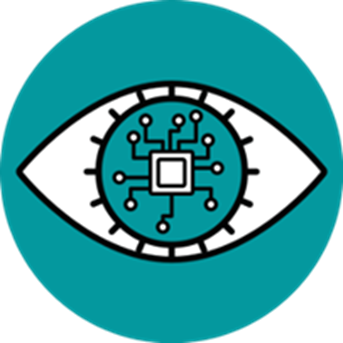 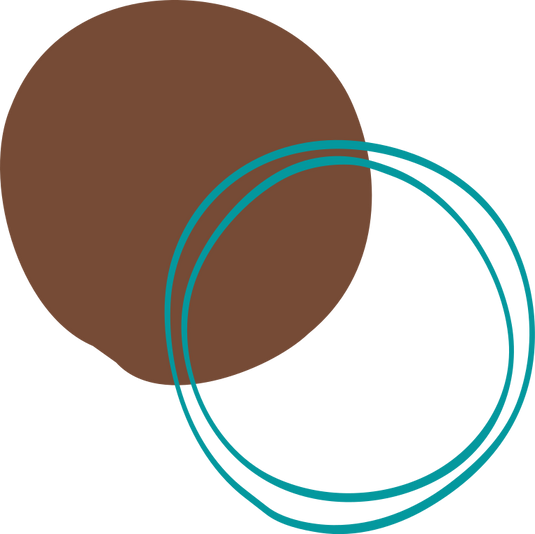 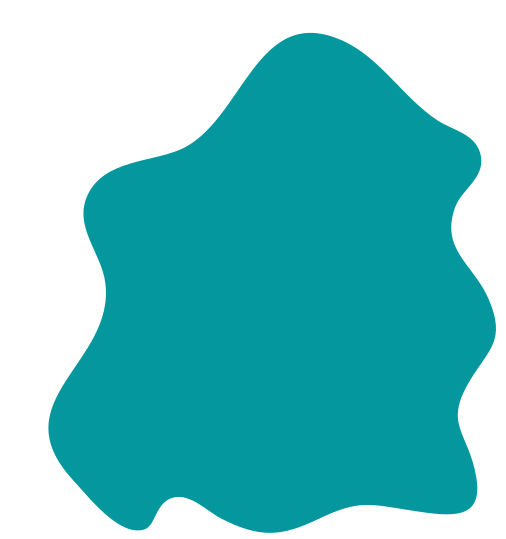 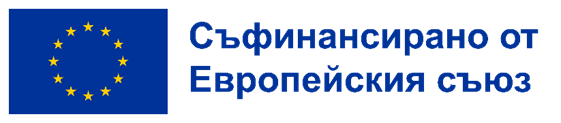 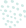 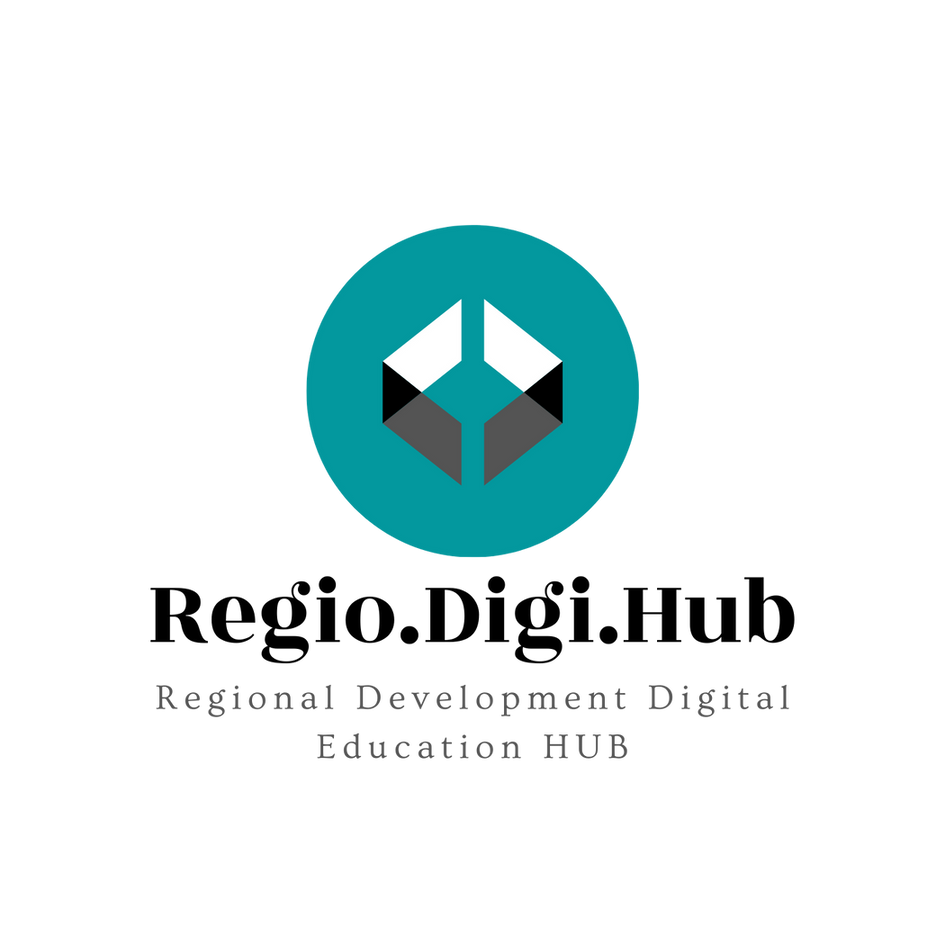 6. Науката говори
Тук ще представим най-новите изобретения на учени, които ще помогнат за решаването на най-големите предизвикателства на замърсяването на бъдещето
Видеото Превръщане на човешките отпадъци във възобновяема енергия? Обяснява какъв е механизмът на превръщането на човешките отпадъци във възобновяема енергия.

Видеото Как Китай планира да спечели бъдещето на енергетиката показва как Китай, най-големият замърсител в света, се е ангажирал да достигне нулеви нетни емисии до 2060 г., амбициозна цел, съчетана с огромни инвестиции, които променят енергийната система на нацията.
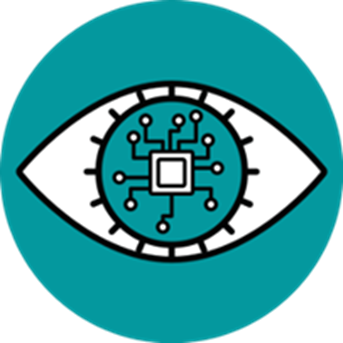 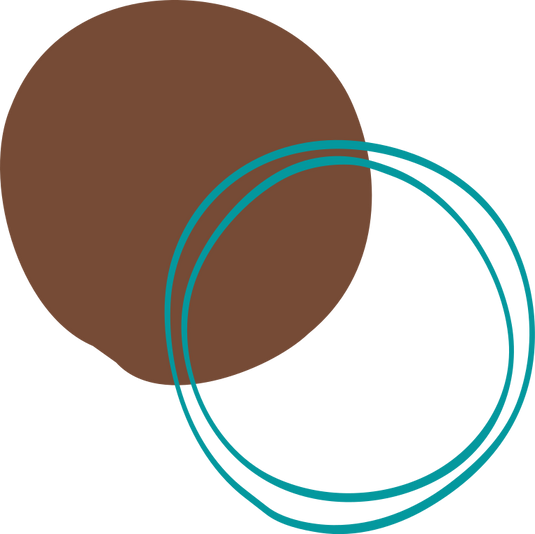 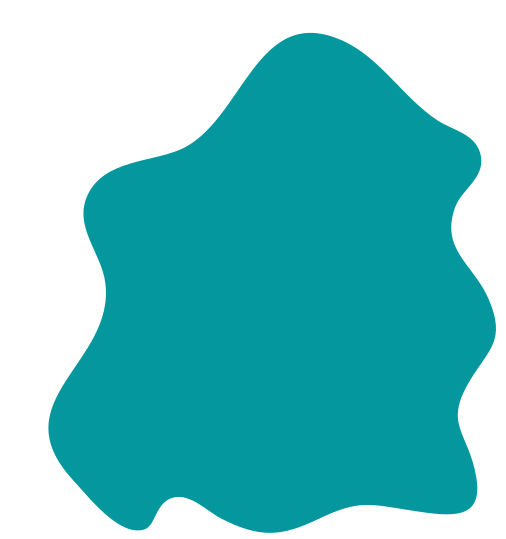 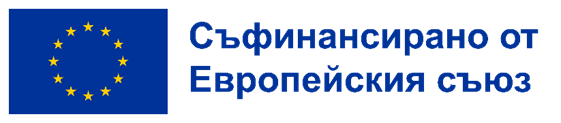 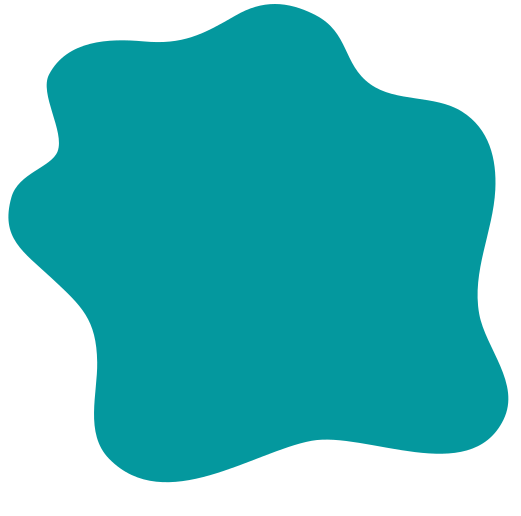 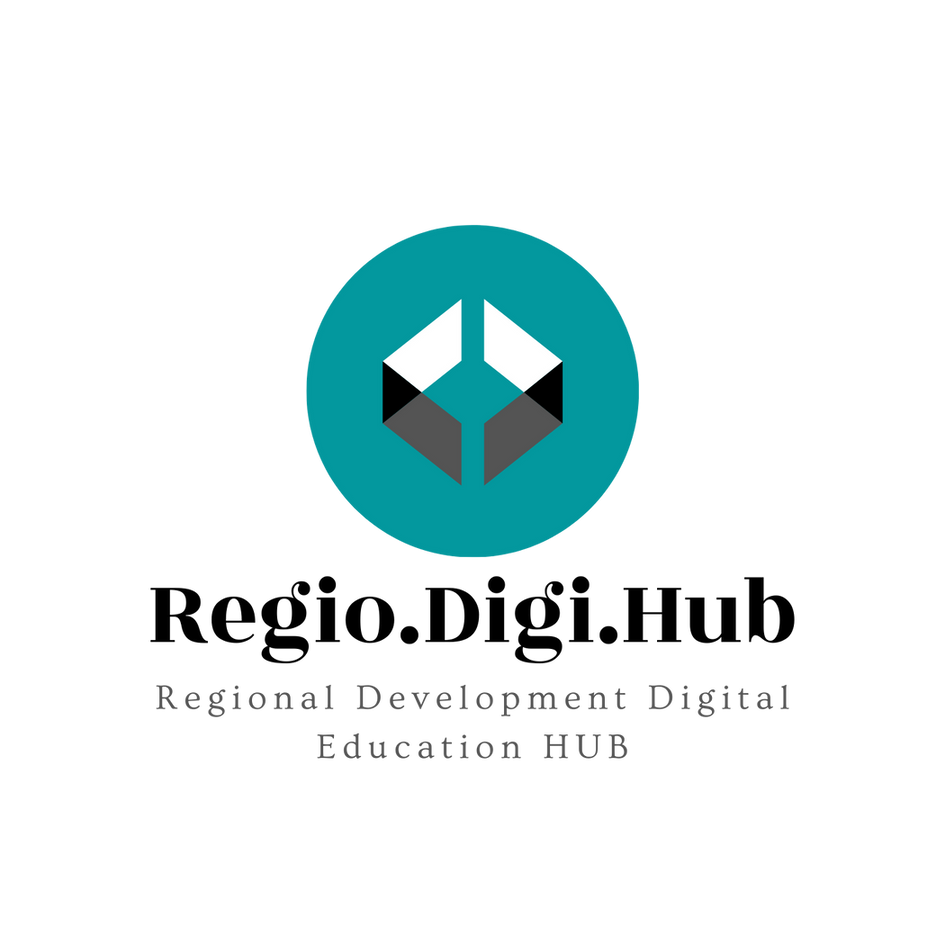 Източници
/  A European Green Deal 
/  The 3 Billion Trees Pledge Video
/  Video Circular Economy Explained
/   The Local and Regional Dimension in the New Circular  Economy Action Plan 
/  5 circular economy business models that offer a competitive advantage
/  A CIRCULAR ECONOMY FOR PLASTIC 
/  Kuwait Is Recycling One Of The World’s Biggest Tyre Graveyards
/  IKEA answers the question “Why the future of furniture is circular” 
/  EE Pay Monthly Help & How To - How do I trade in my old device with EE?
/  The Circular Economy of Glass
/   The Paris Agreement for Climate Change
/  How Far We've Come Since The Paris Agreement in 2020
/  Can Carbon Capture Save Our Planet?
/  Friendly Guide to Climate Change - and what you can do to help
/  Green Cities Initiative
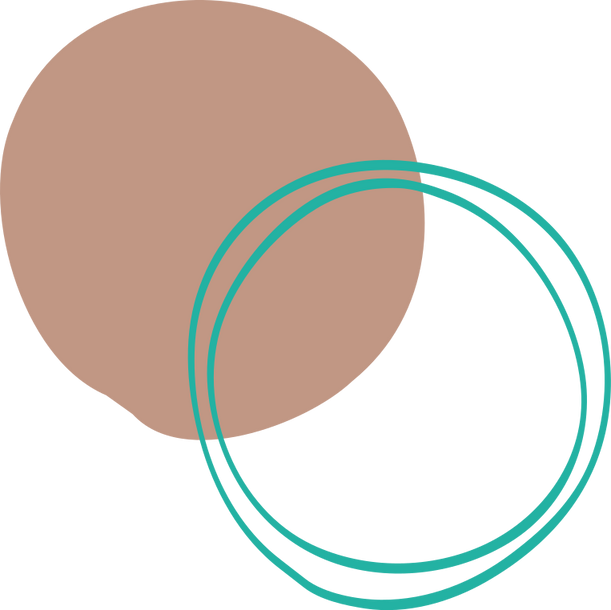 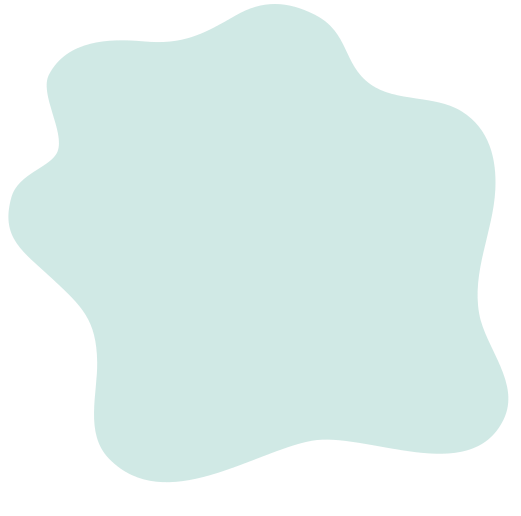 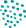 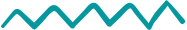 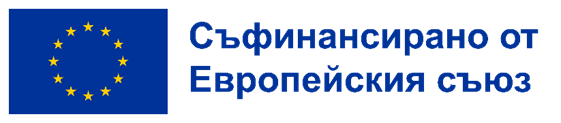 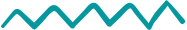 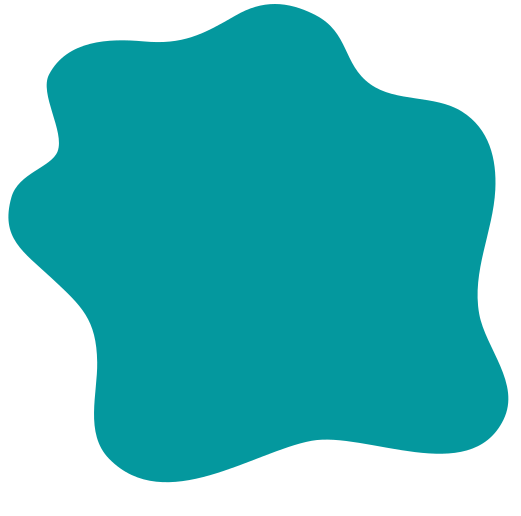 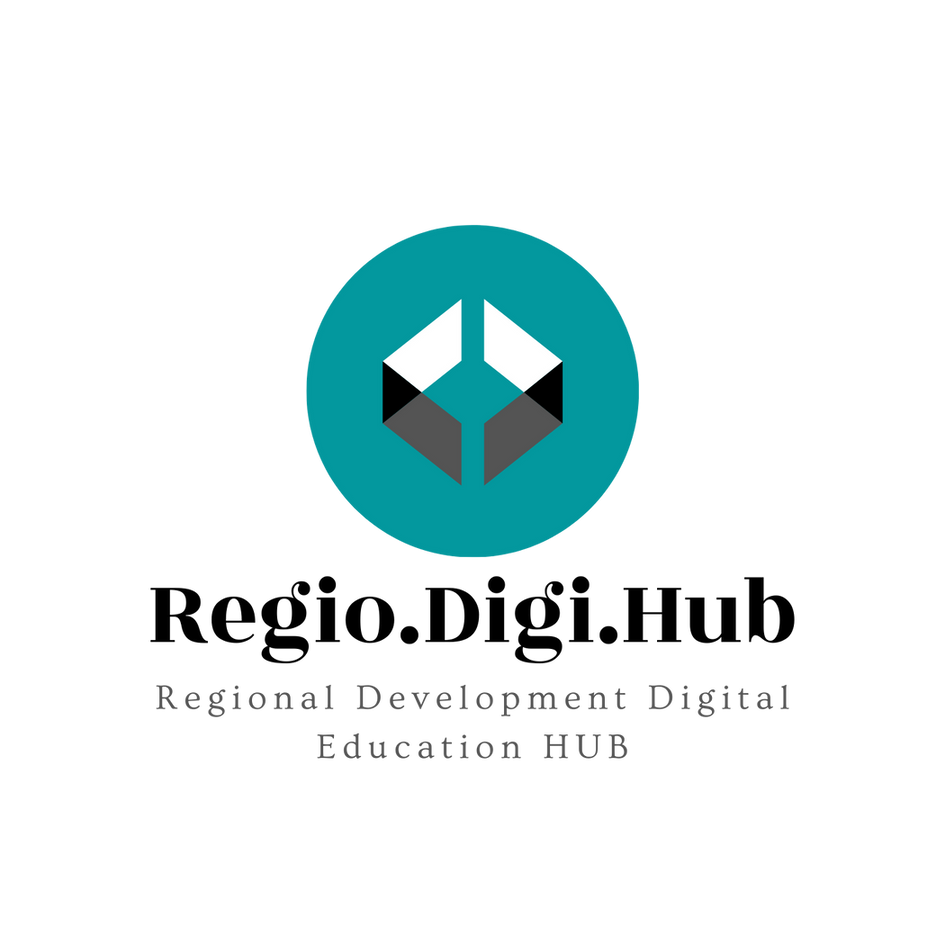 Източници
/  The Green Deal or European Green Pact – what have we done so far
/The Local and Regional Dimension in the New Circular Economy Action Plan
/REGENERATIVE AGRICULTURE EXPLAINED
/Artificial Leaf Technology Could One Day Power Our World
/Regions and the European Green Deal
/How worms could help solve plastic pollution
/Plastic eating enzymes just got even better 
/How Cheap Hydrogen Could Become the Next Clean Fuel
/How to make "plastic" out of algae and mushrooms
/How mushrooms clean up the planet
/Made of pollution: How CO2 is recycled to make your things
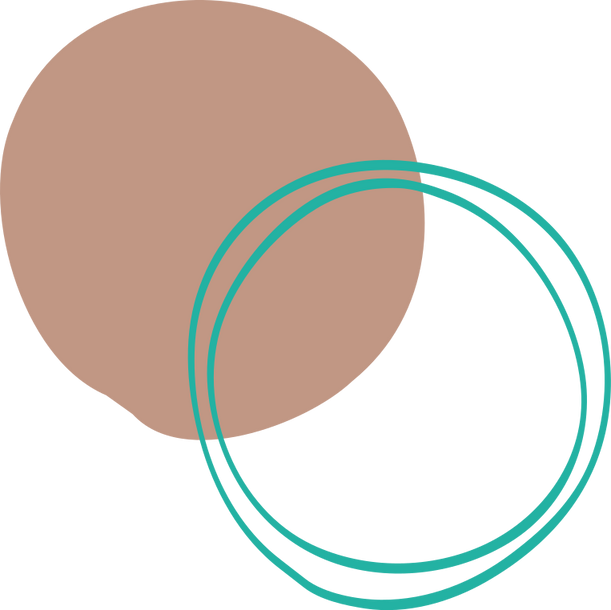 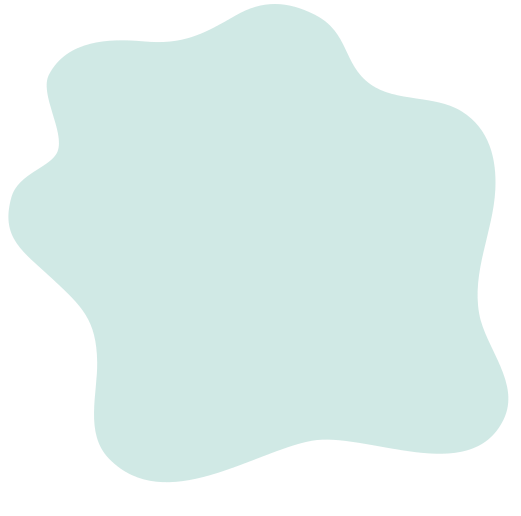 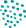 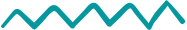 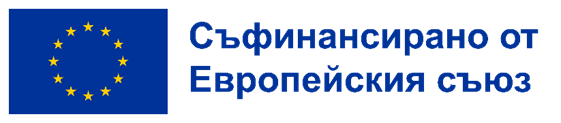 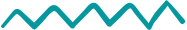 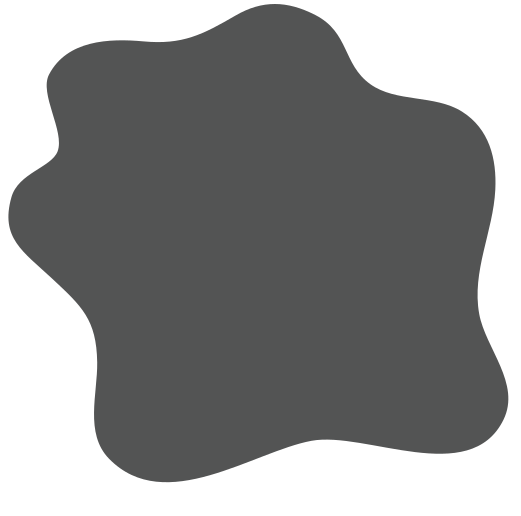 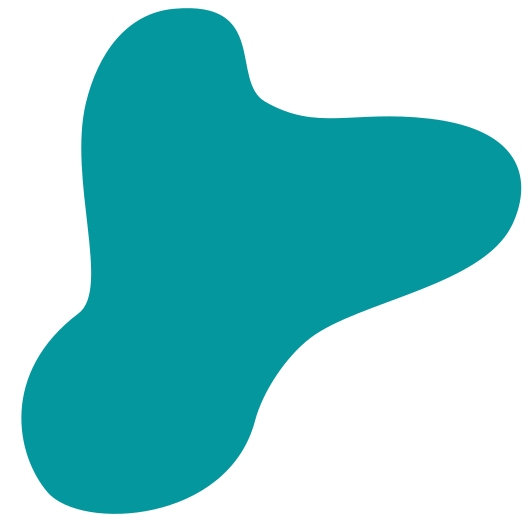 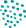 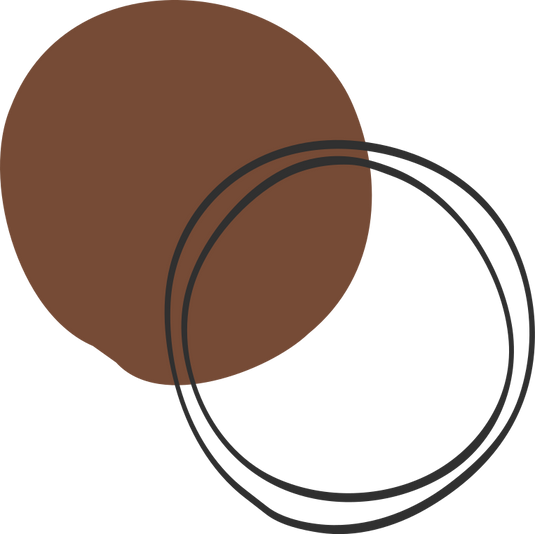 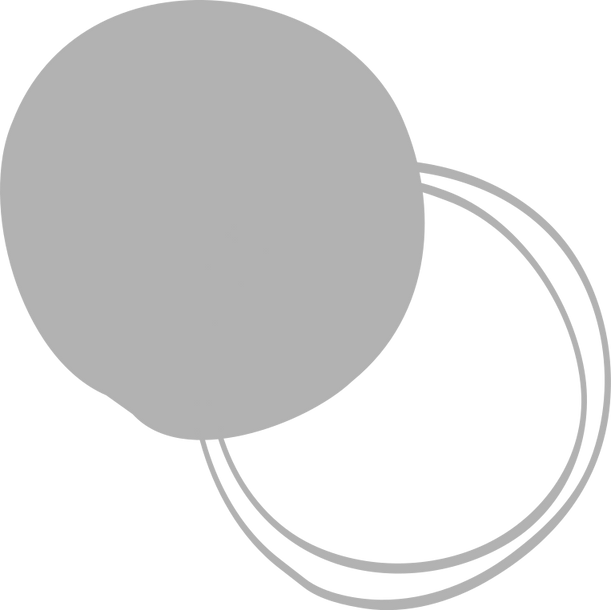 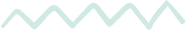 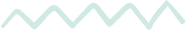 Благодарим Ви!
@Regio.Digi.Hub
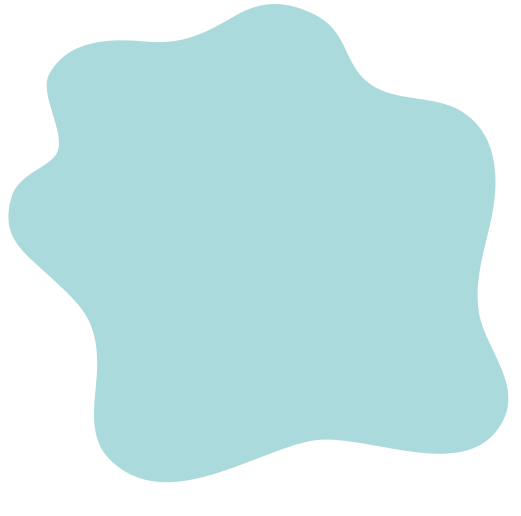 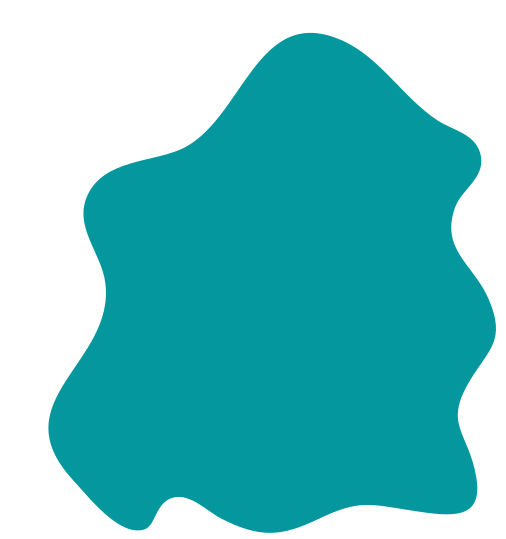 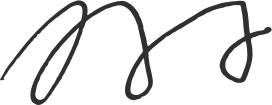 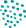 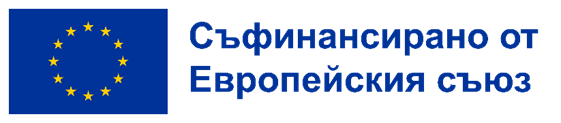 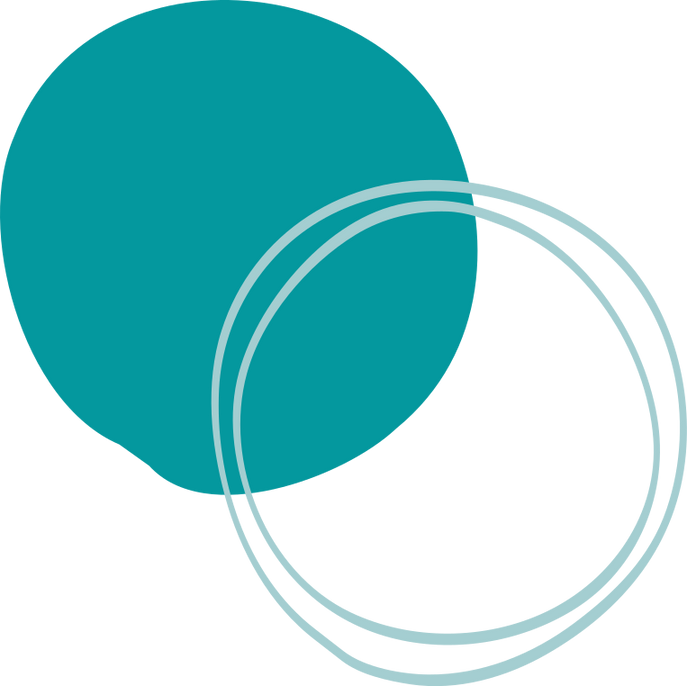